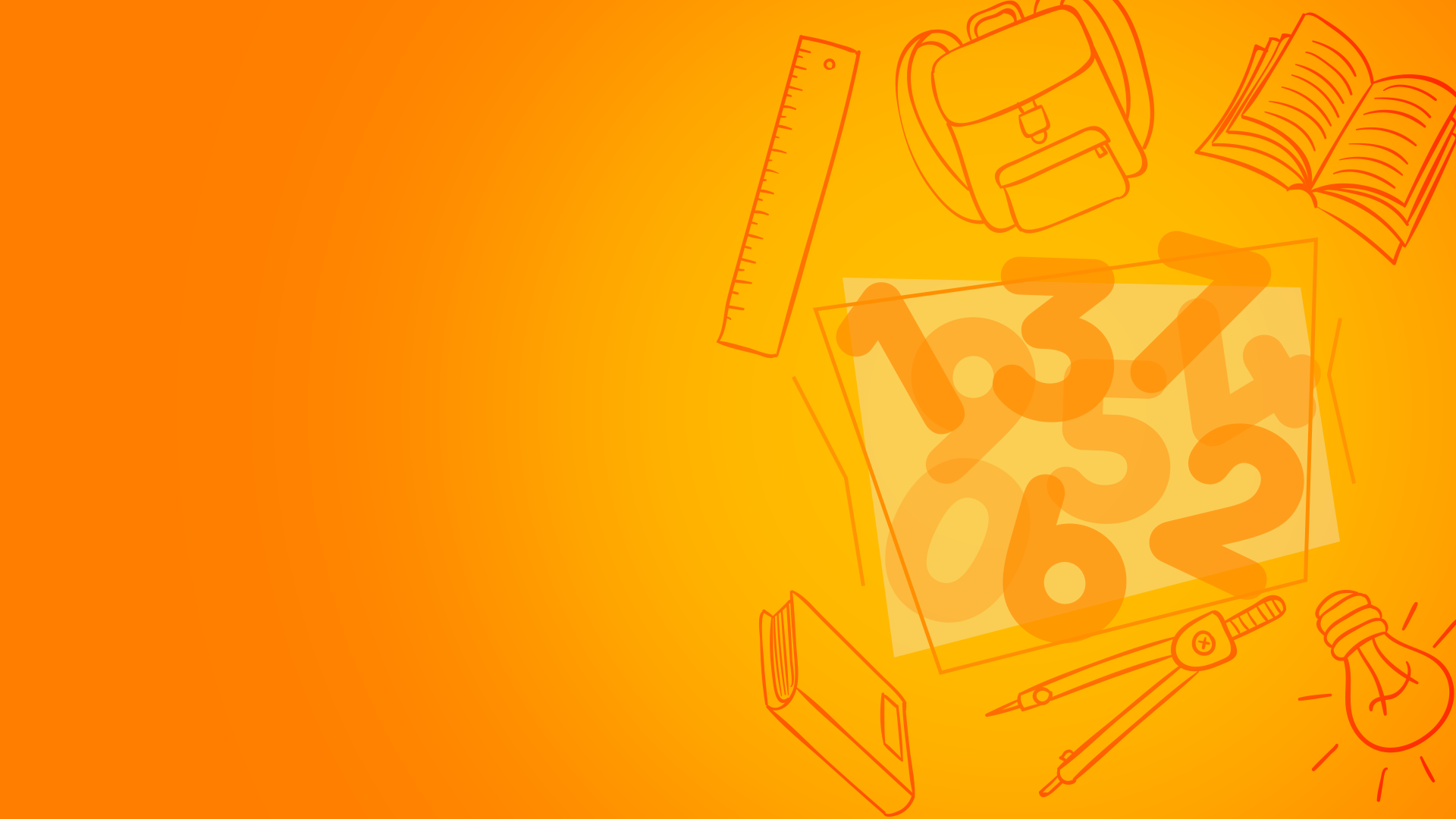 Шкала. Координатный луч
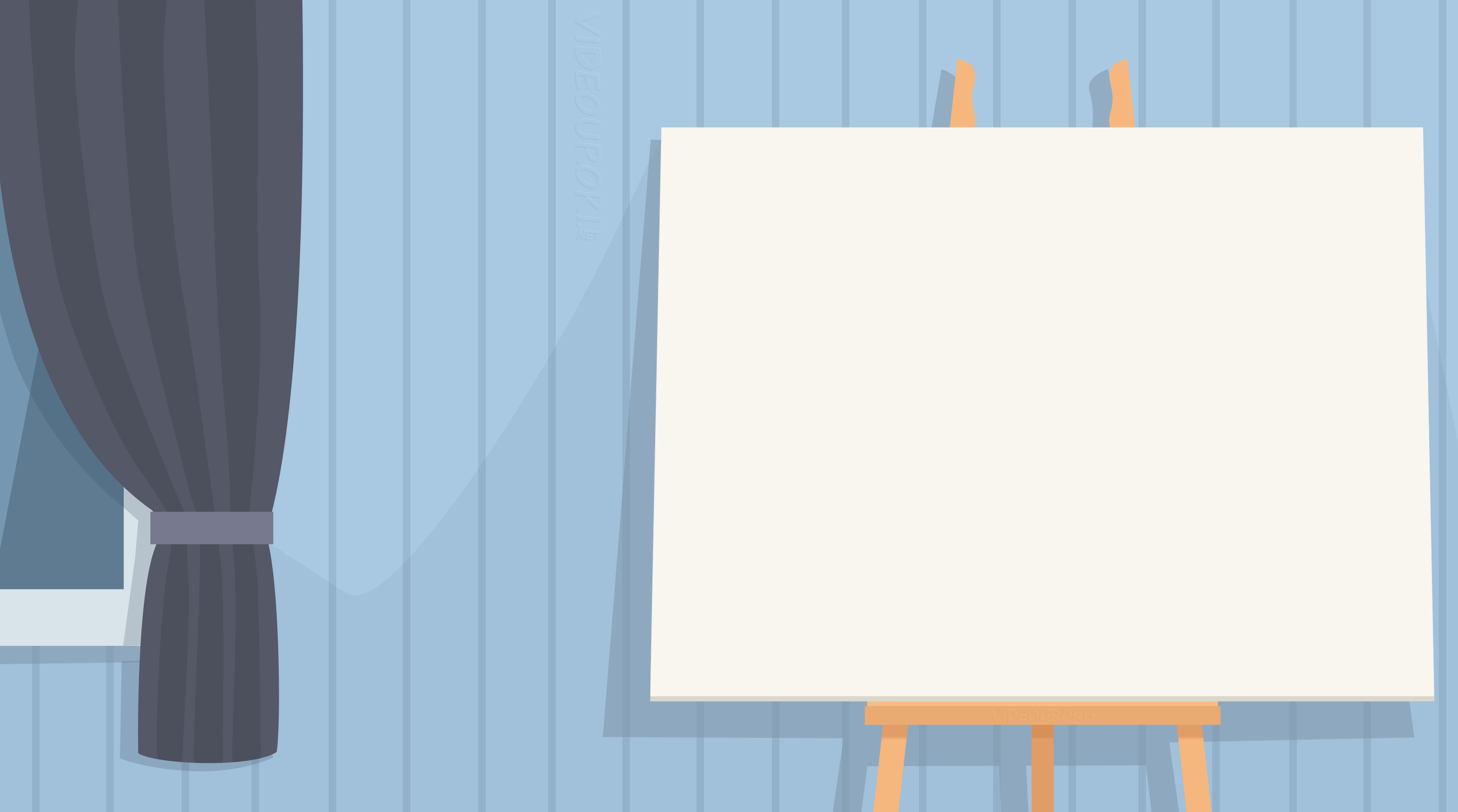 Чем ты там занимаешься?
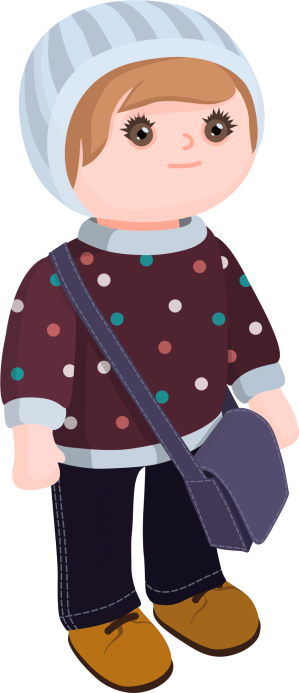 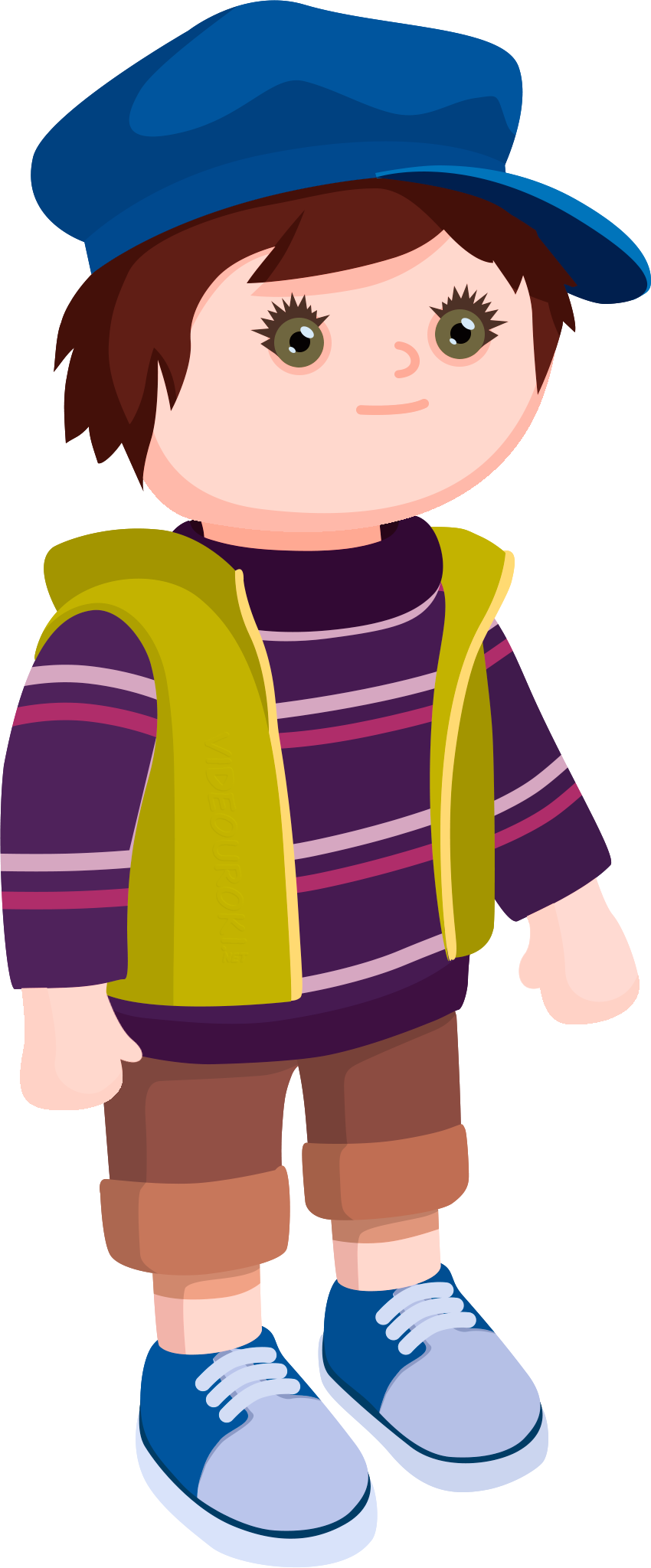 Интересно, что же у нас получится?
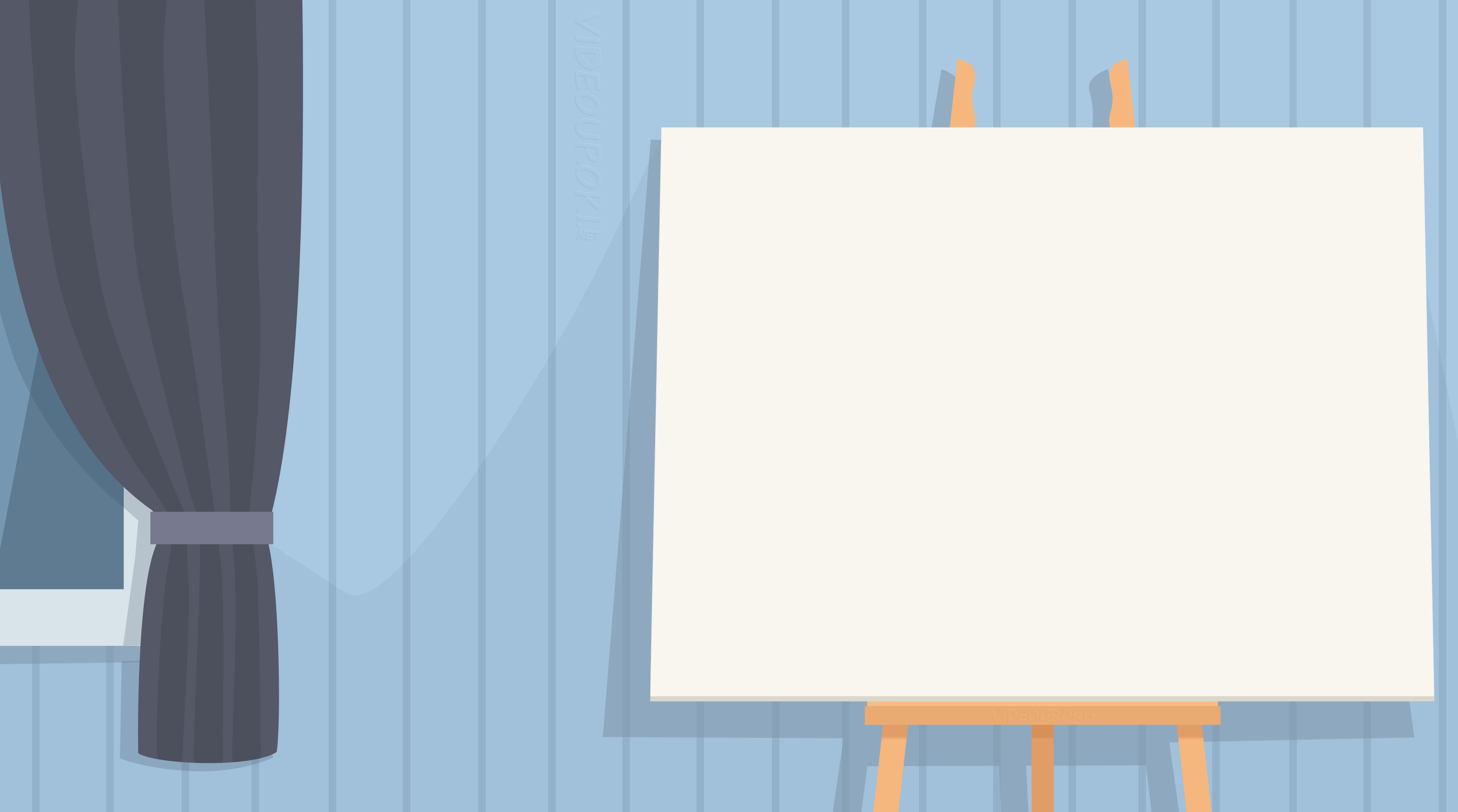 Это интересно! 
Давай рисовать вместе.
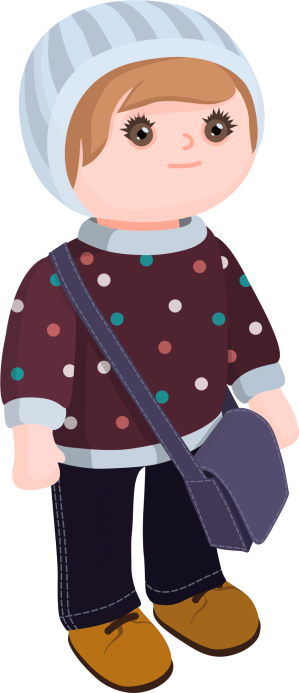 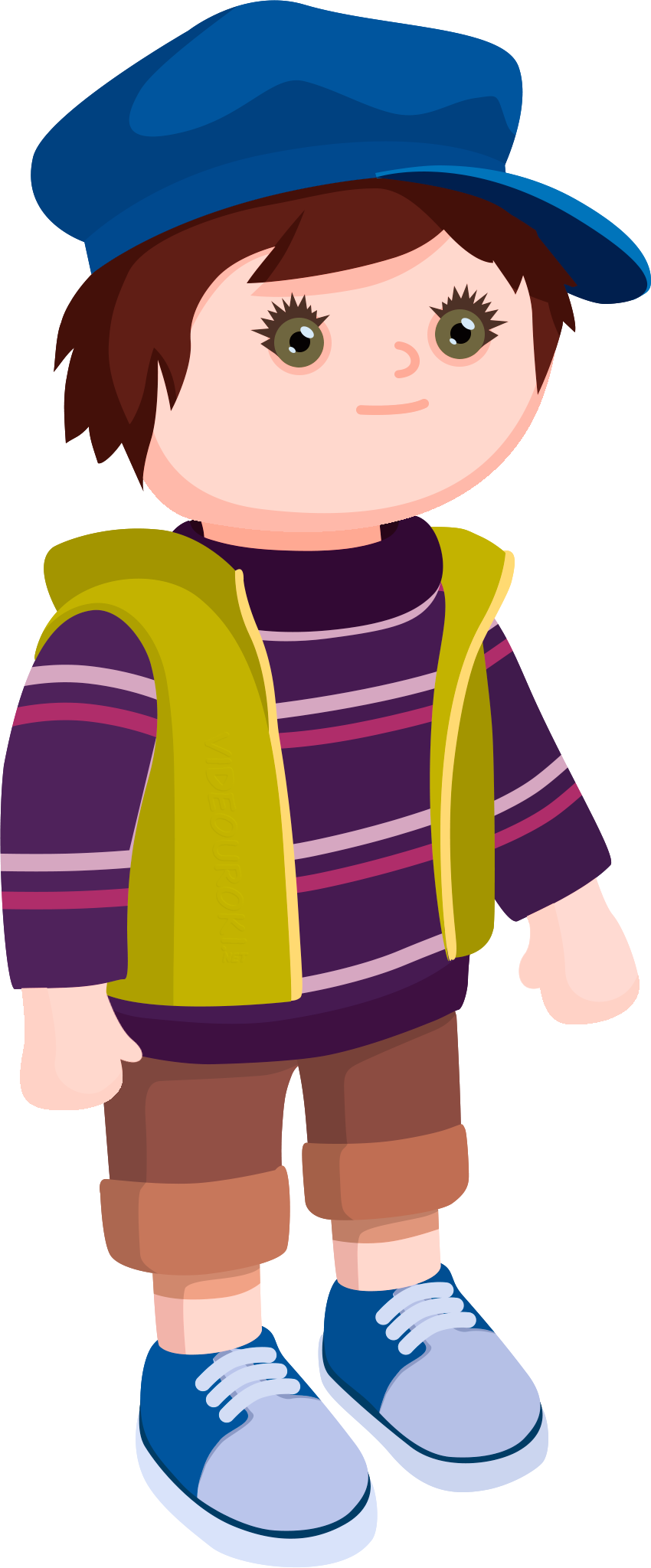 Нам задали нарисовать картинку по точкам и найти сумму длин всех получившихся отрезков.
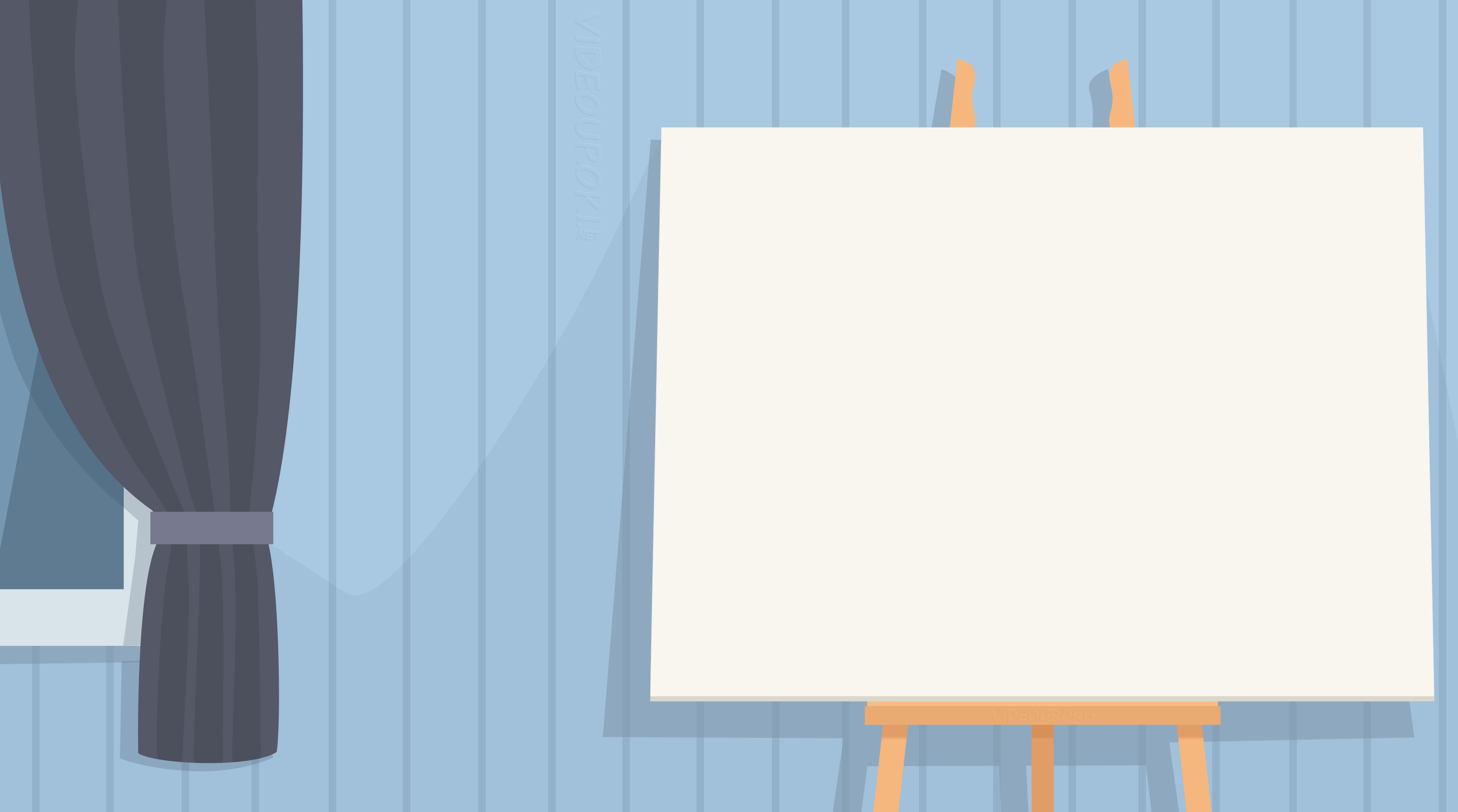 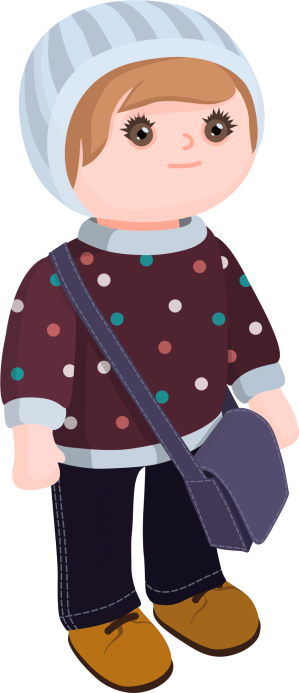 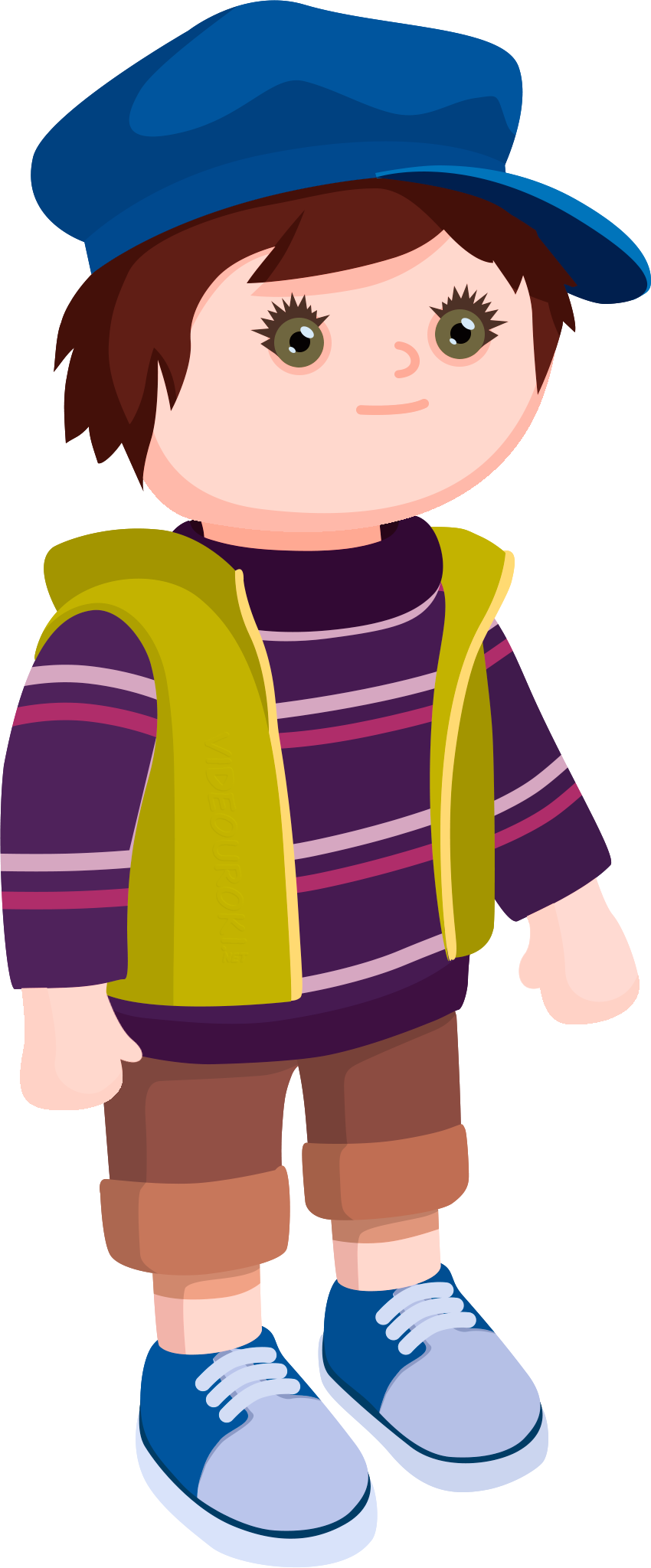 Давай!
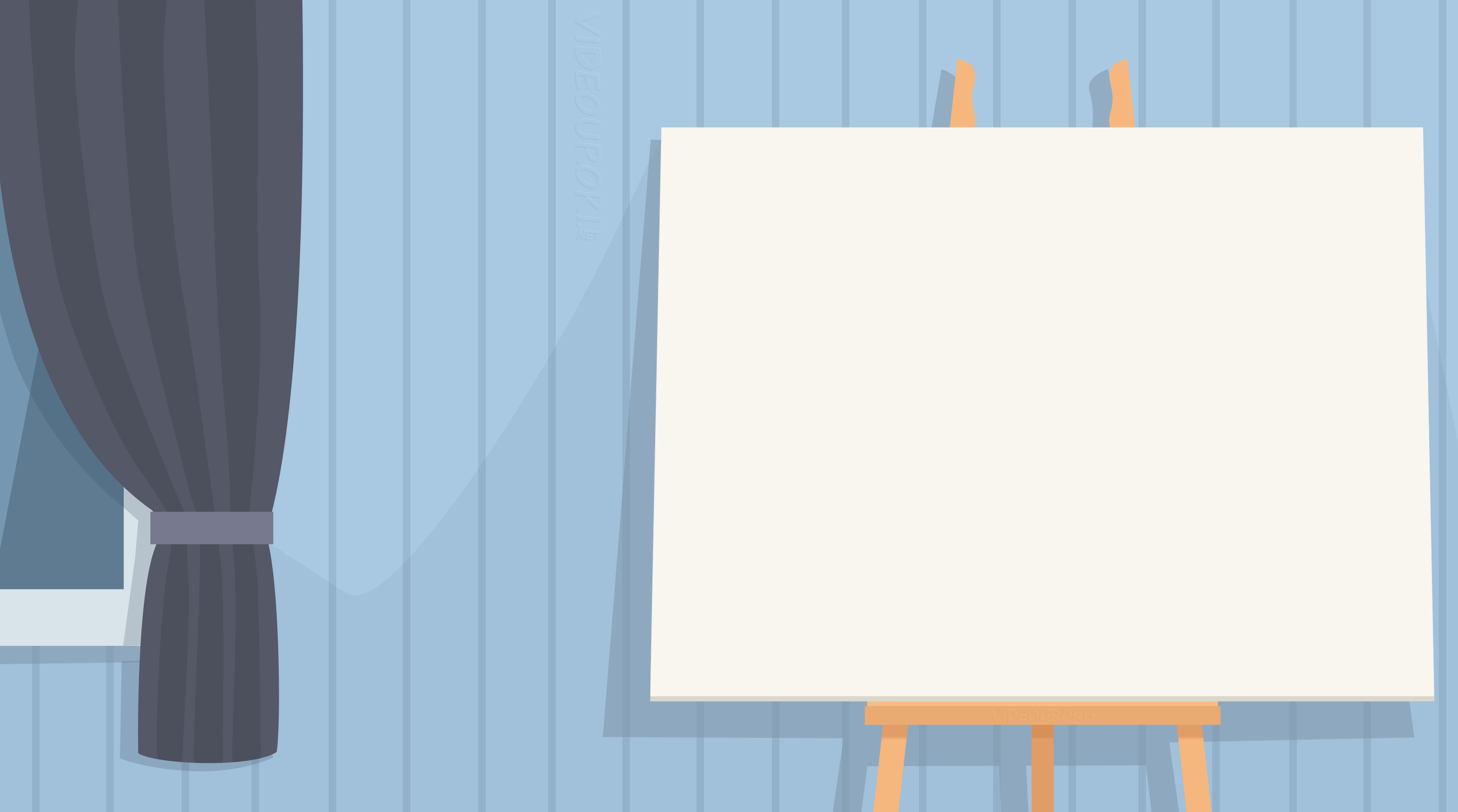 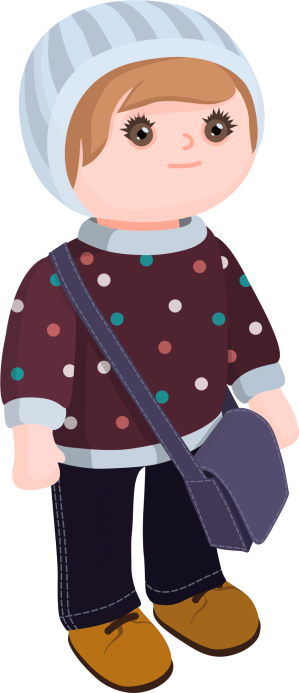 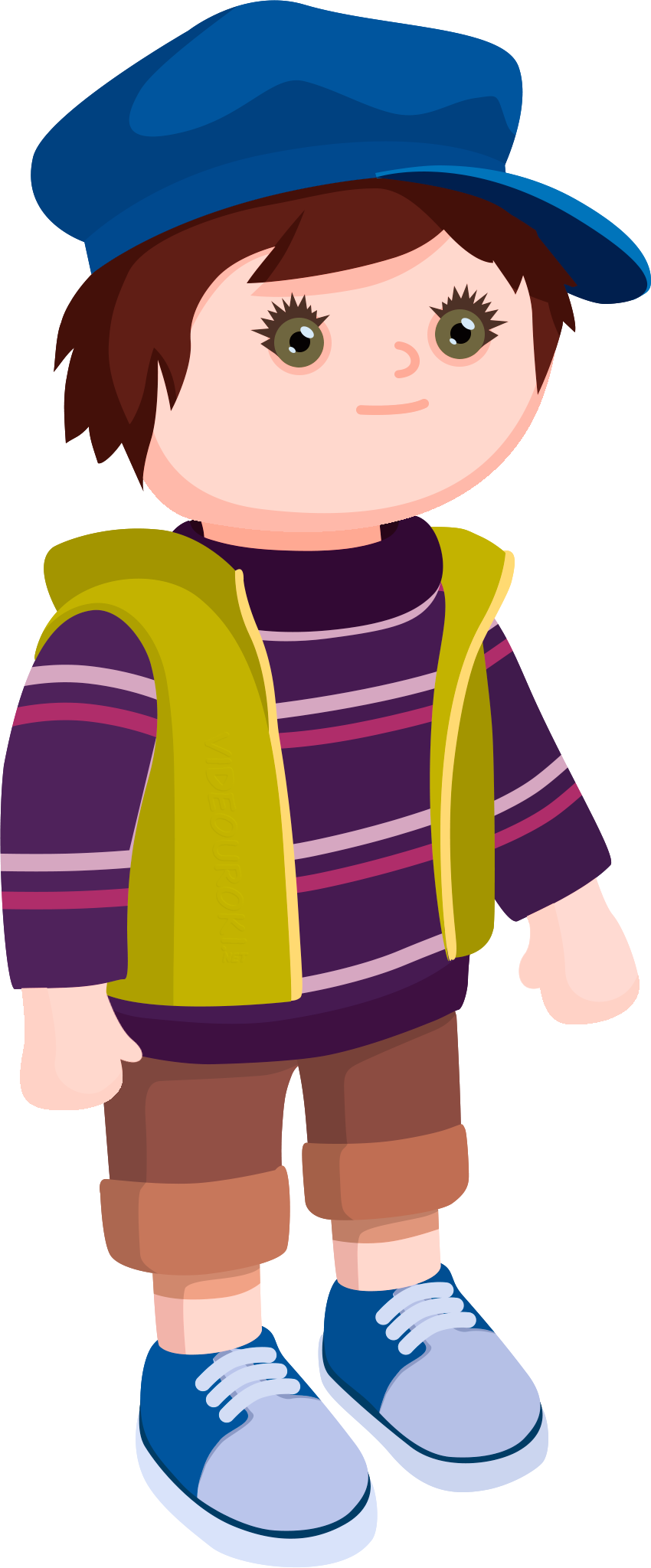 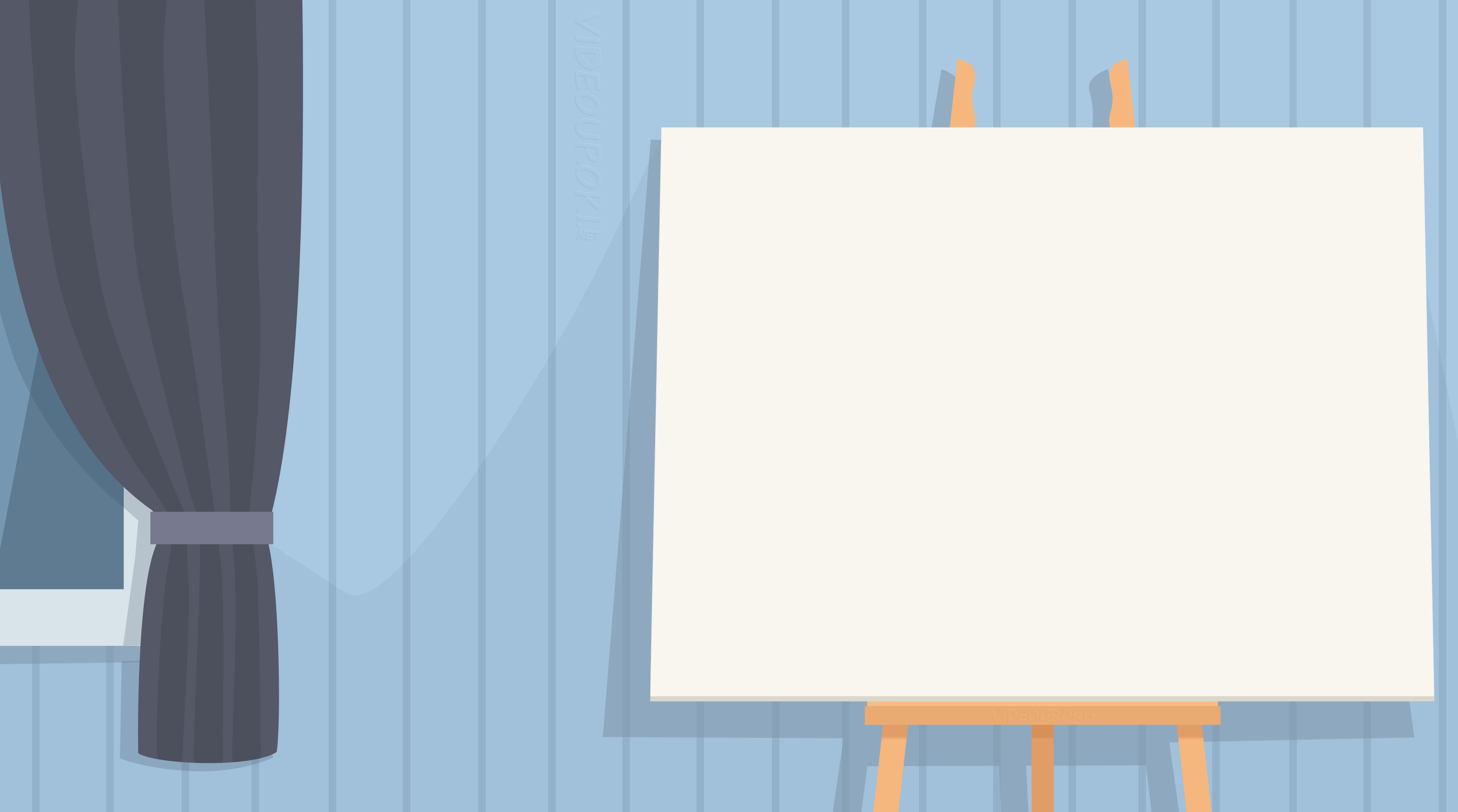 Смотри, у нас же получился корабль!
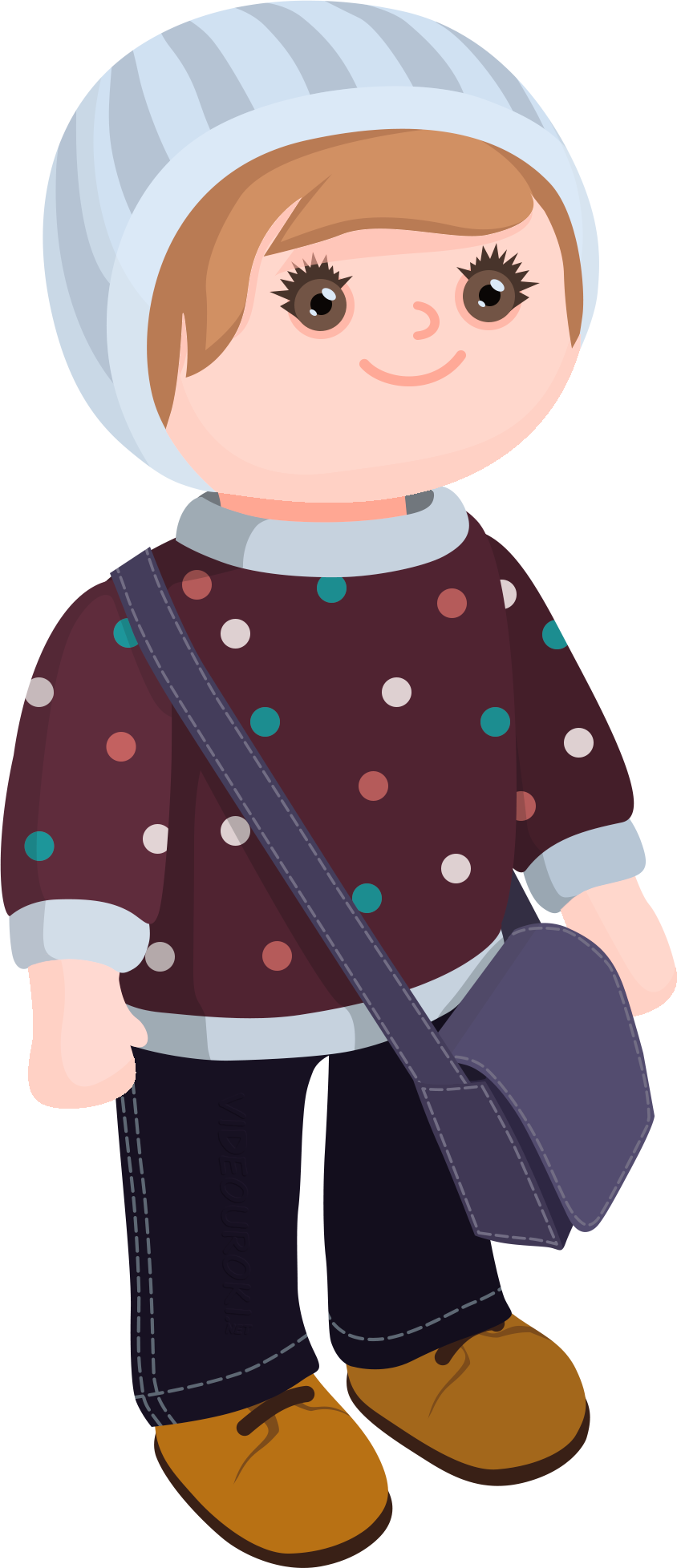 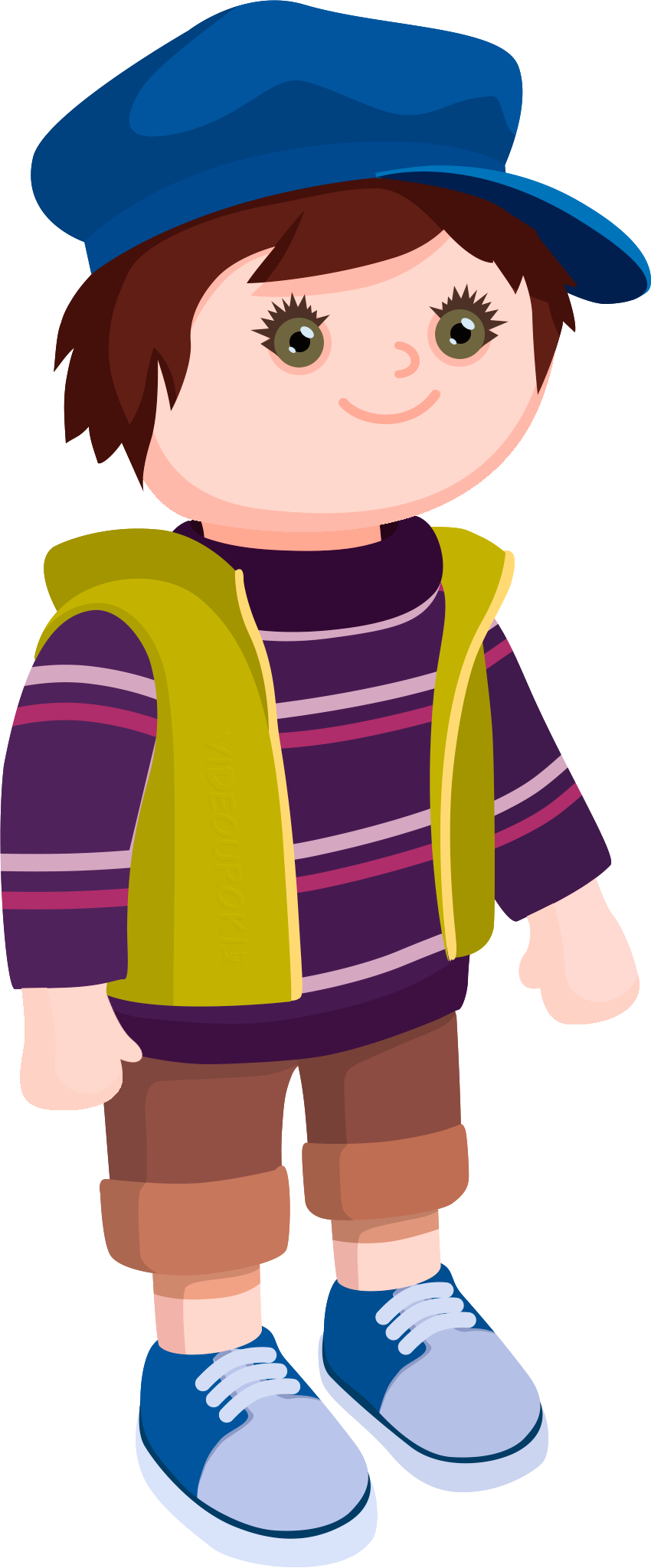 Точно! 
Но нам ещё нужно вычислить сумму длин всех получившихся отрезков.
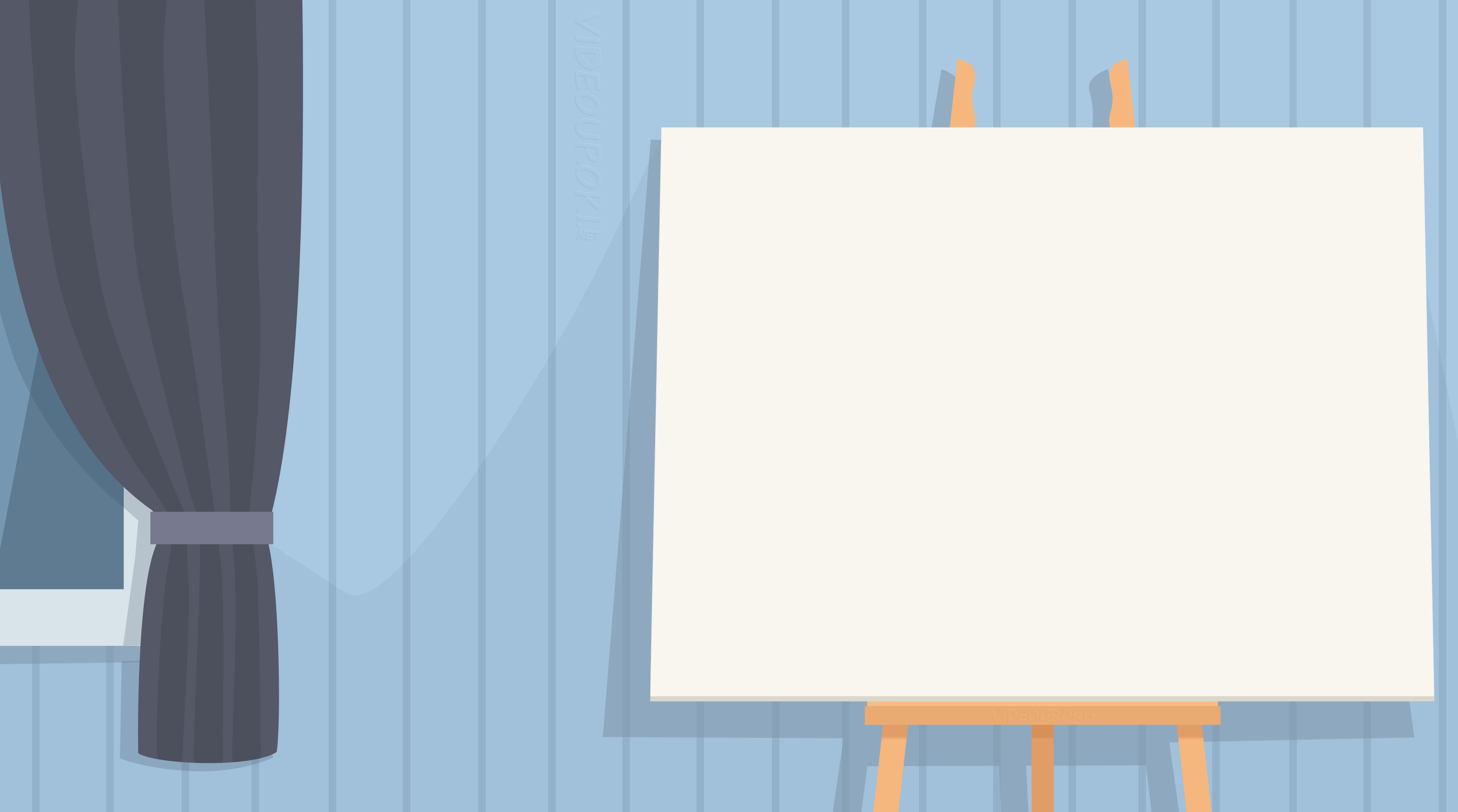 С твоей линейкой что-то не то! 
Мы не сможем с помощью этой линейки измерить длины отрезков.
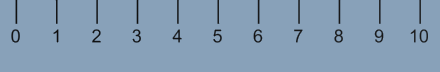 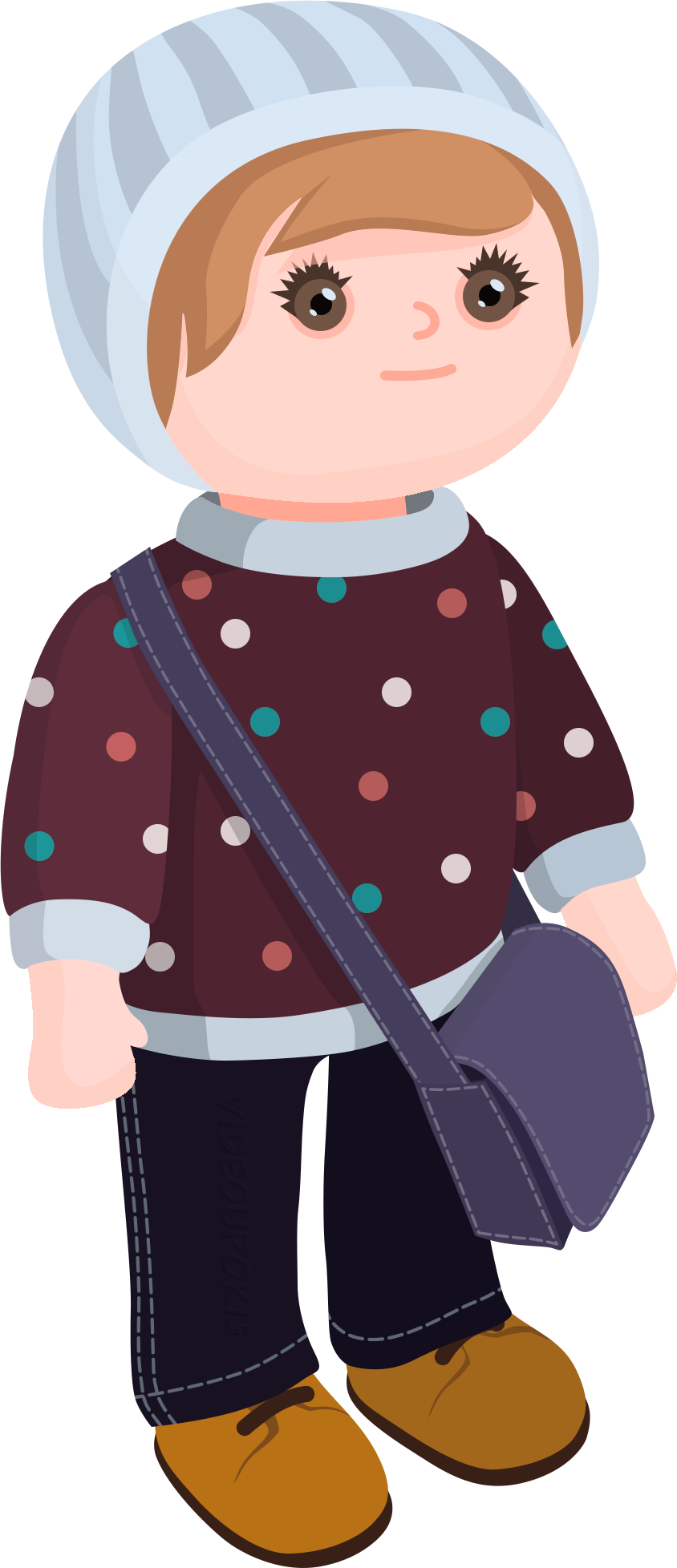 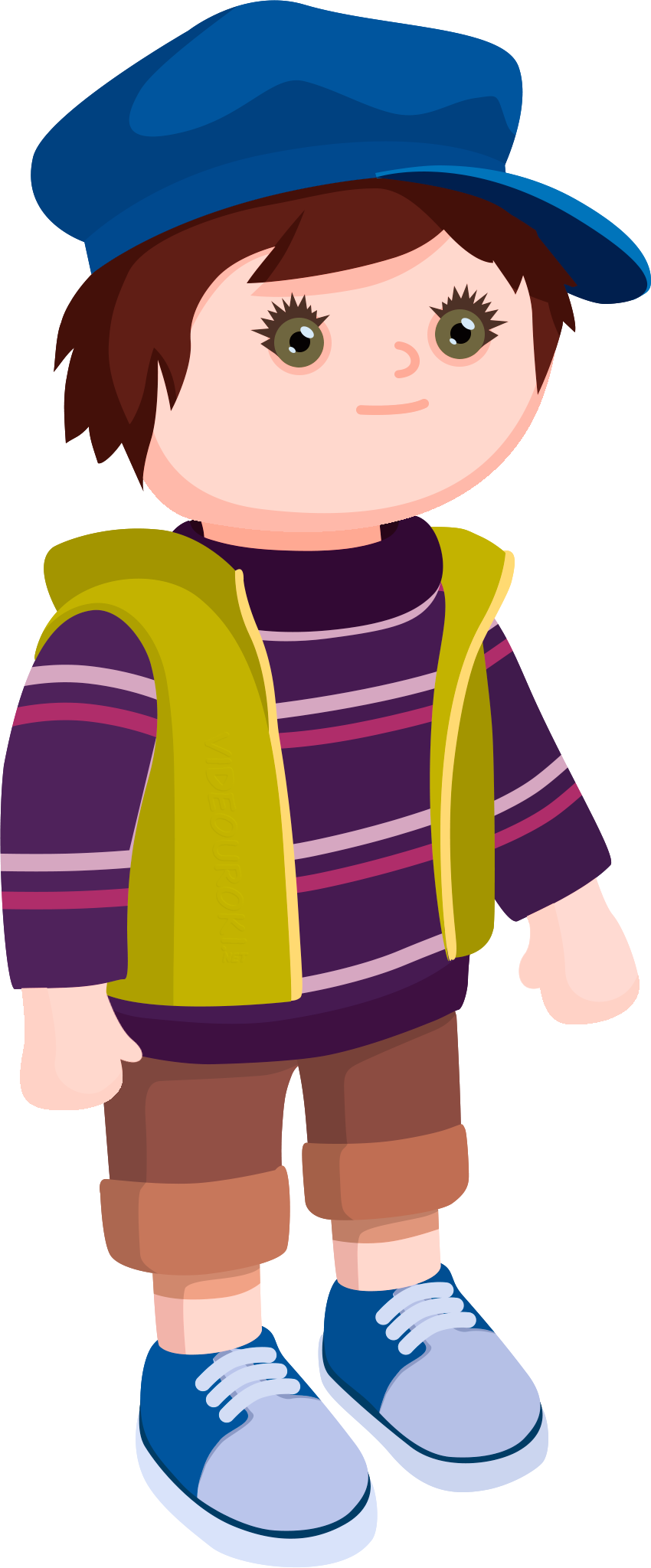 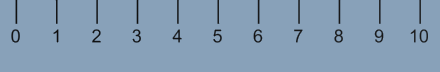 Но у меня нет другой линейки. 
Как быть?
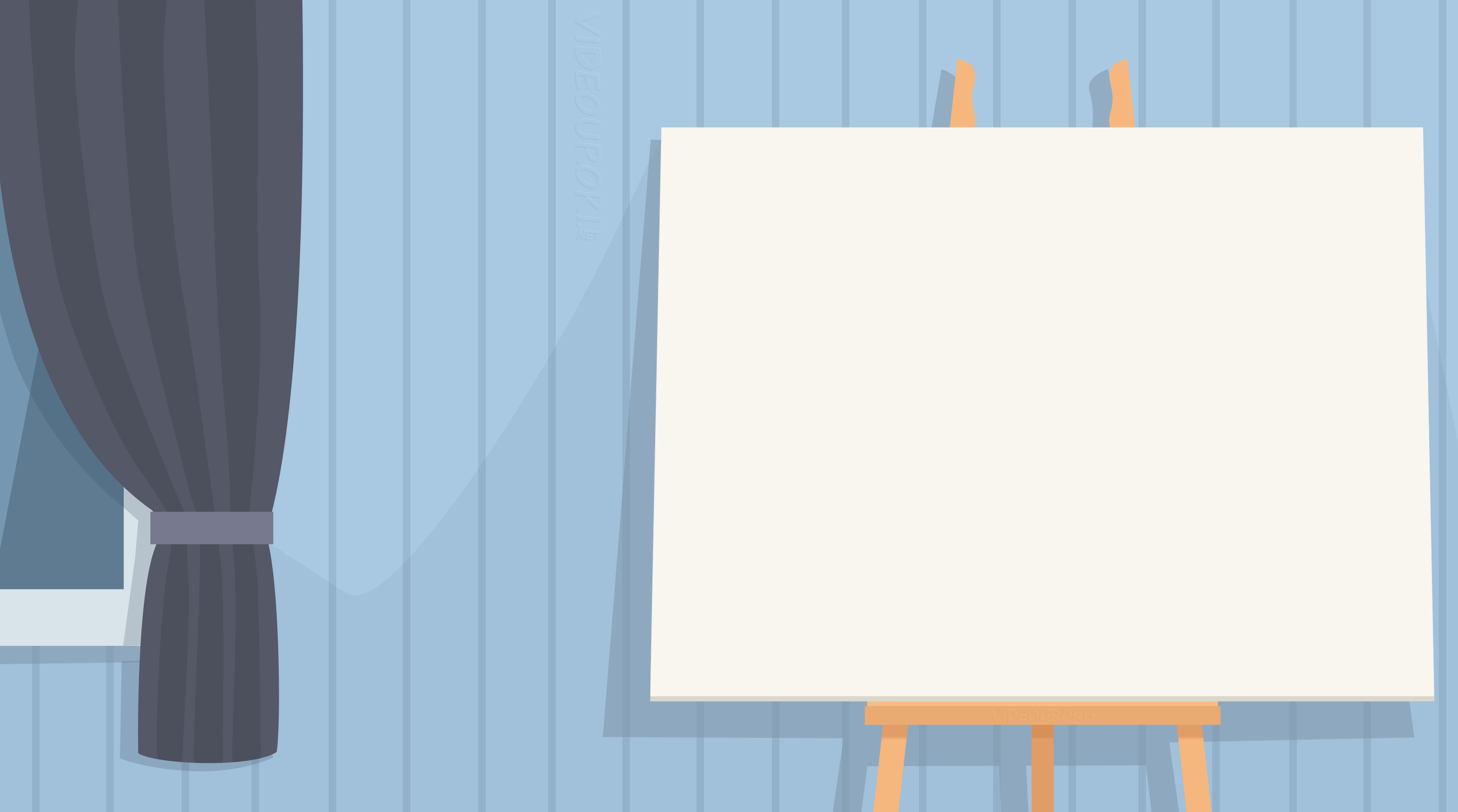 Я думаю, что Электроша будет знать, как нам быть.
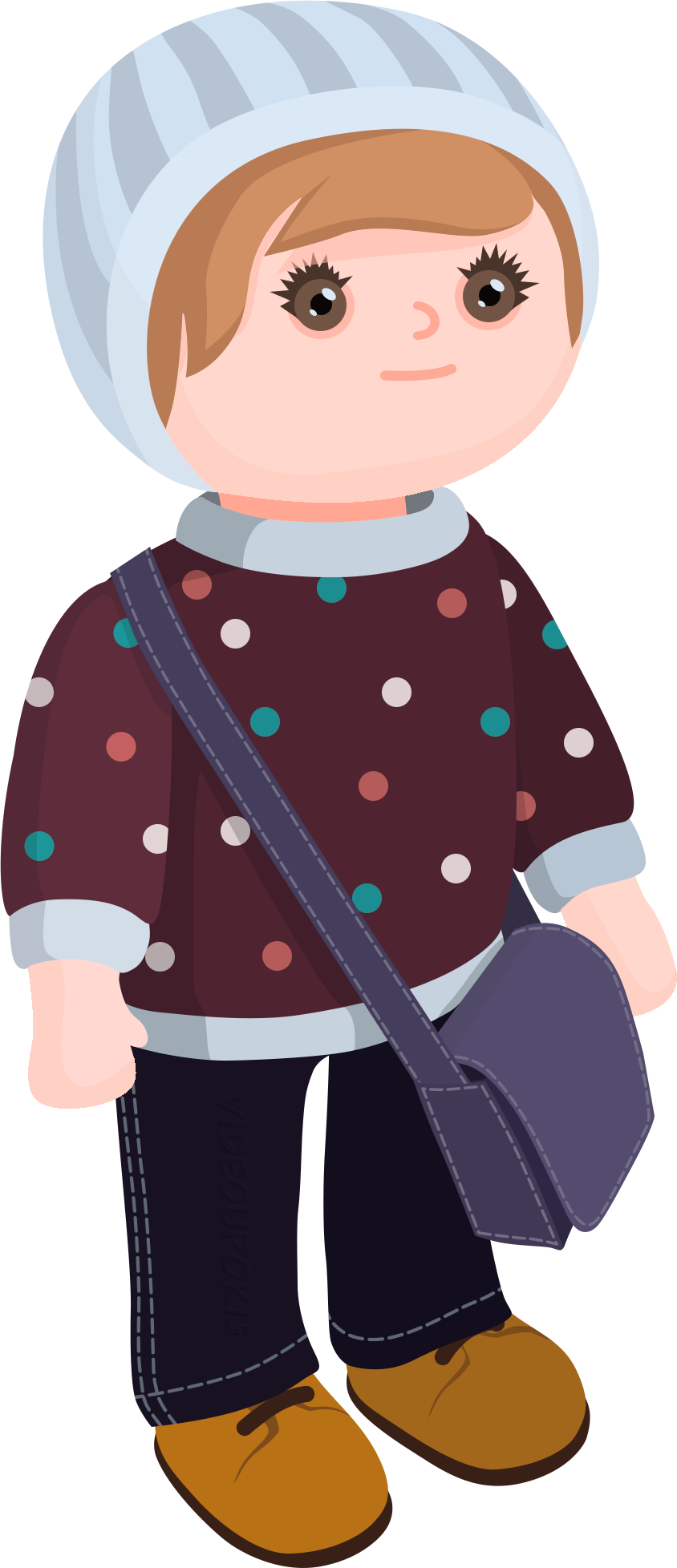 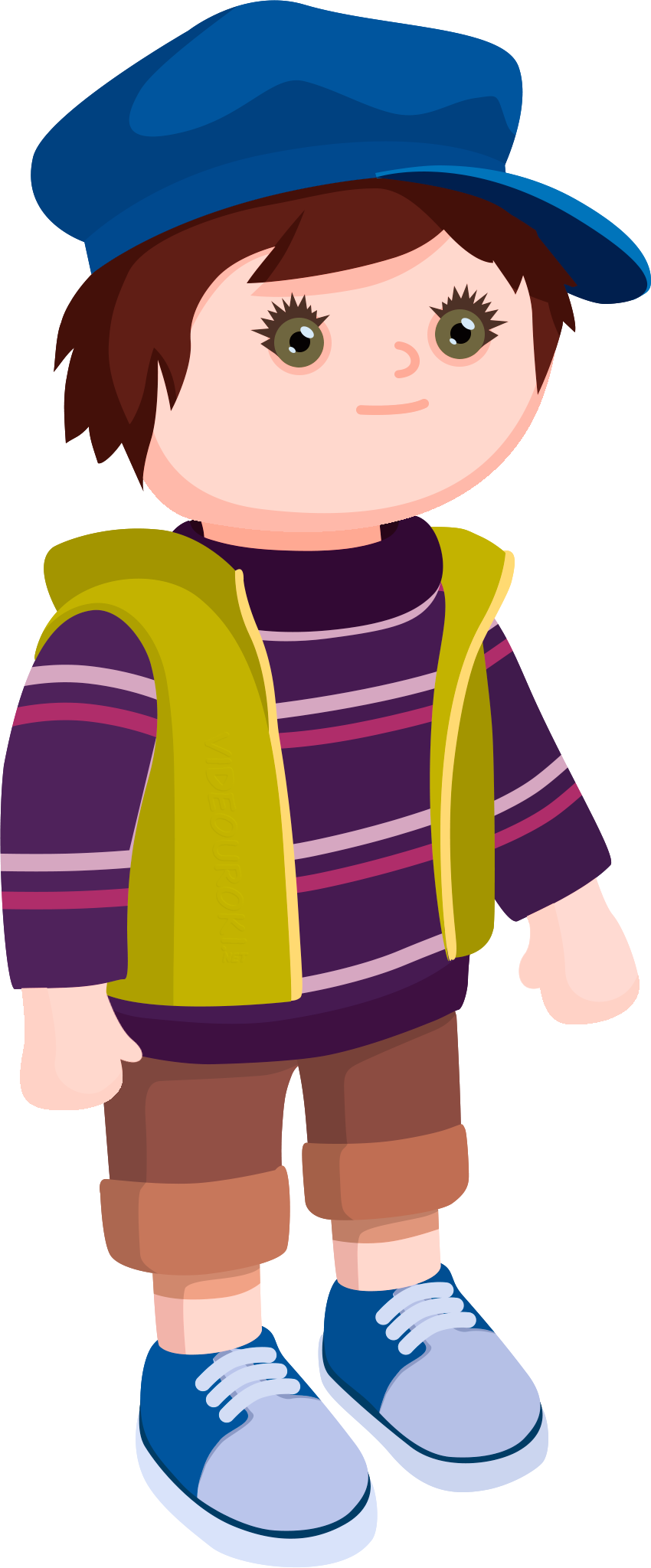 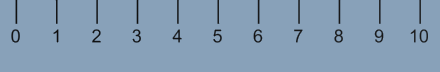 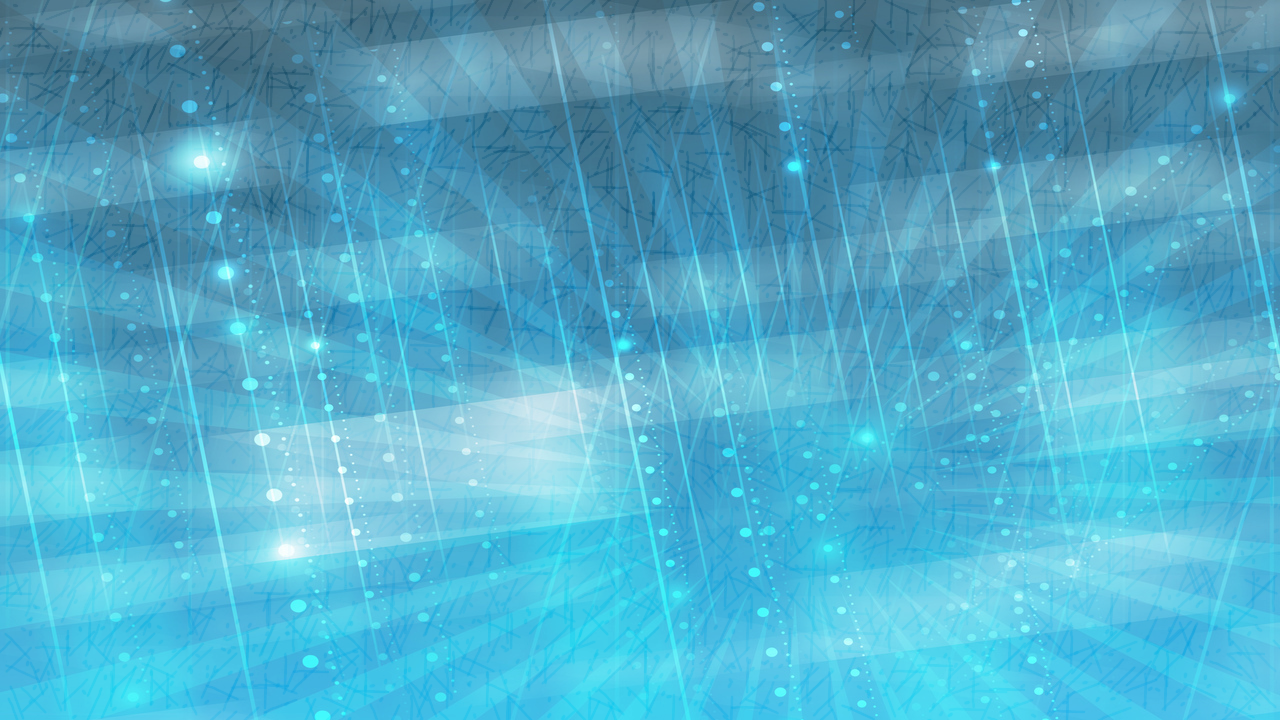 Прежде чем я вам помогу с измерением отрезков, давайте немного разомнёмся.
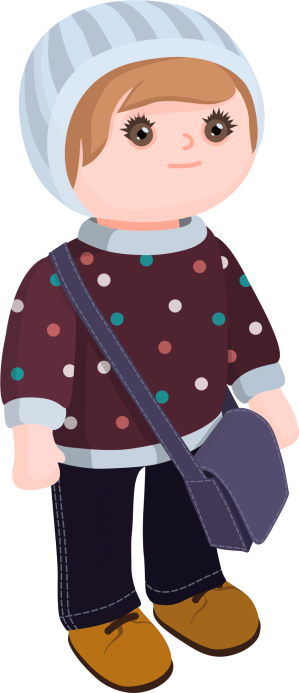 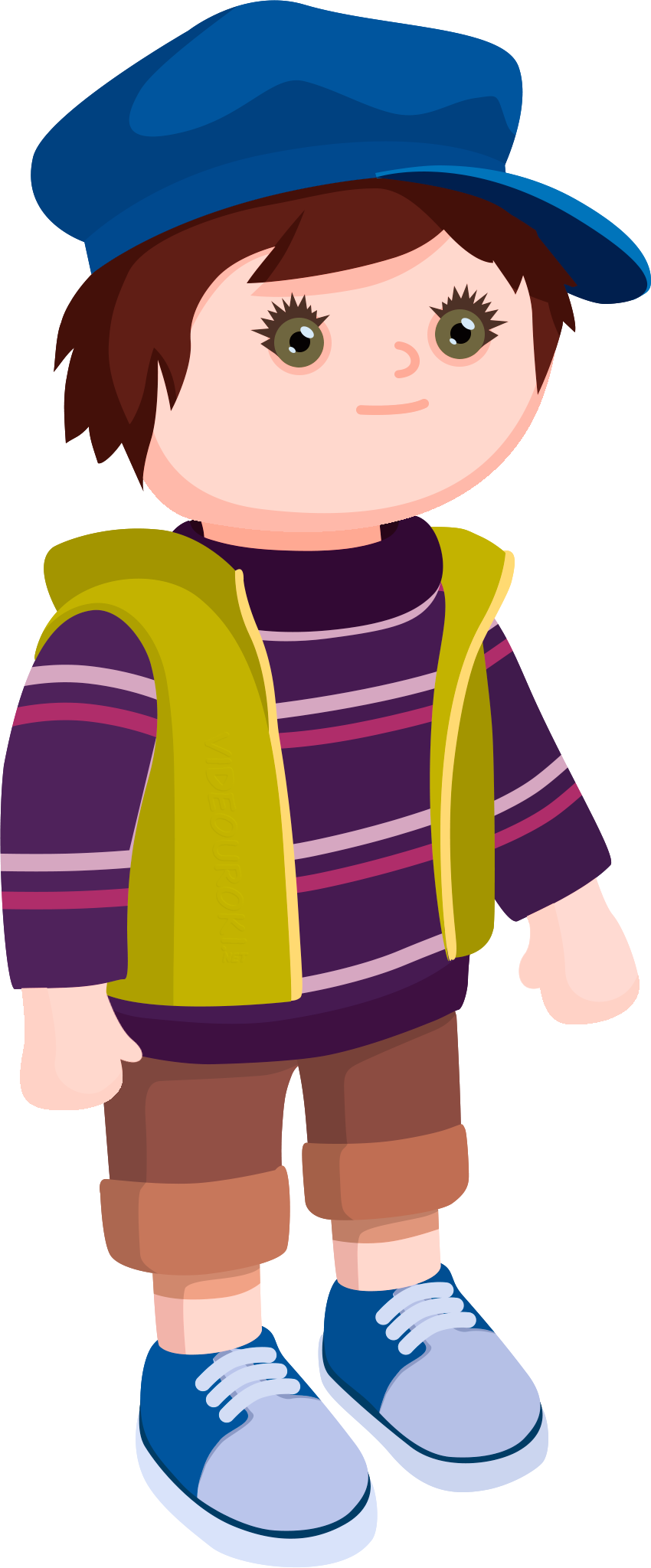 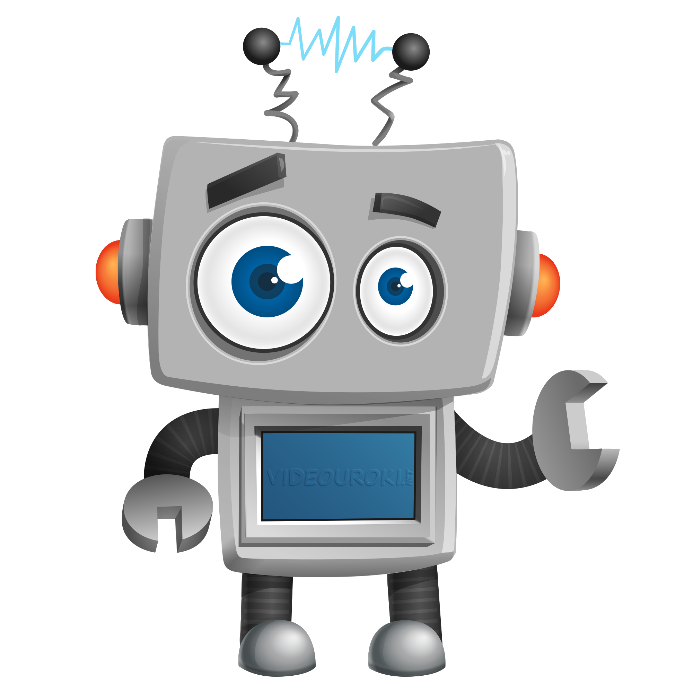 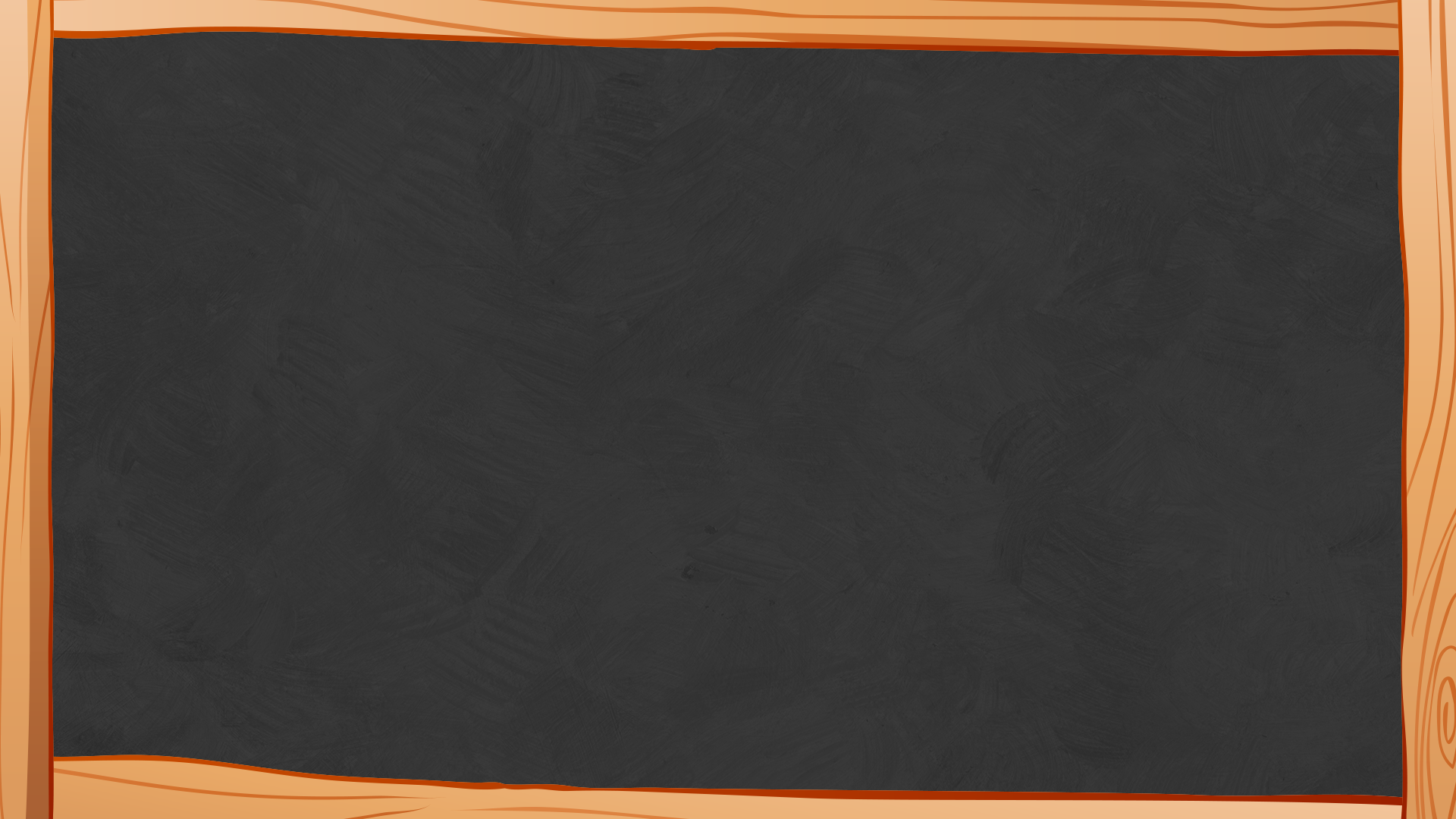 Устный счёт
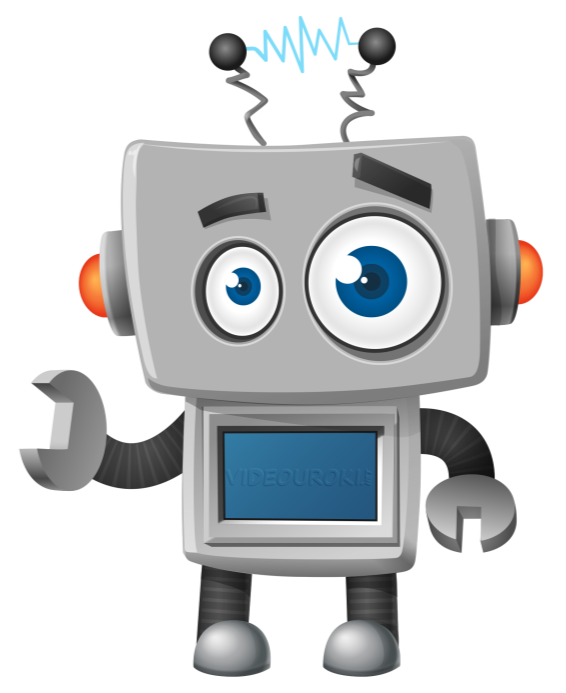 Сверимся?
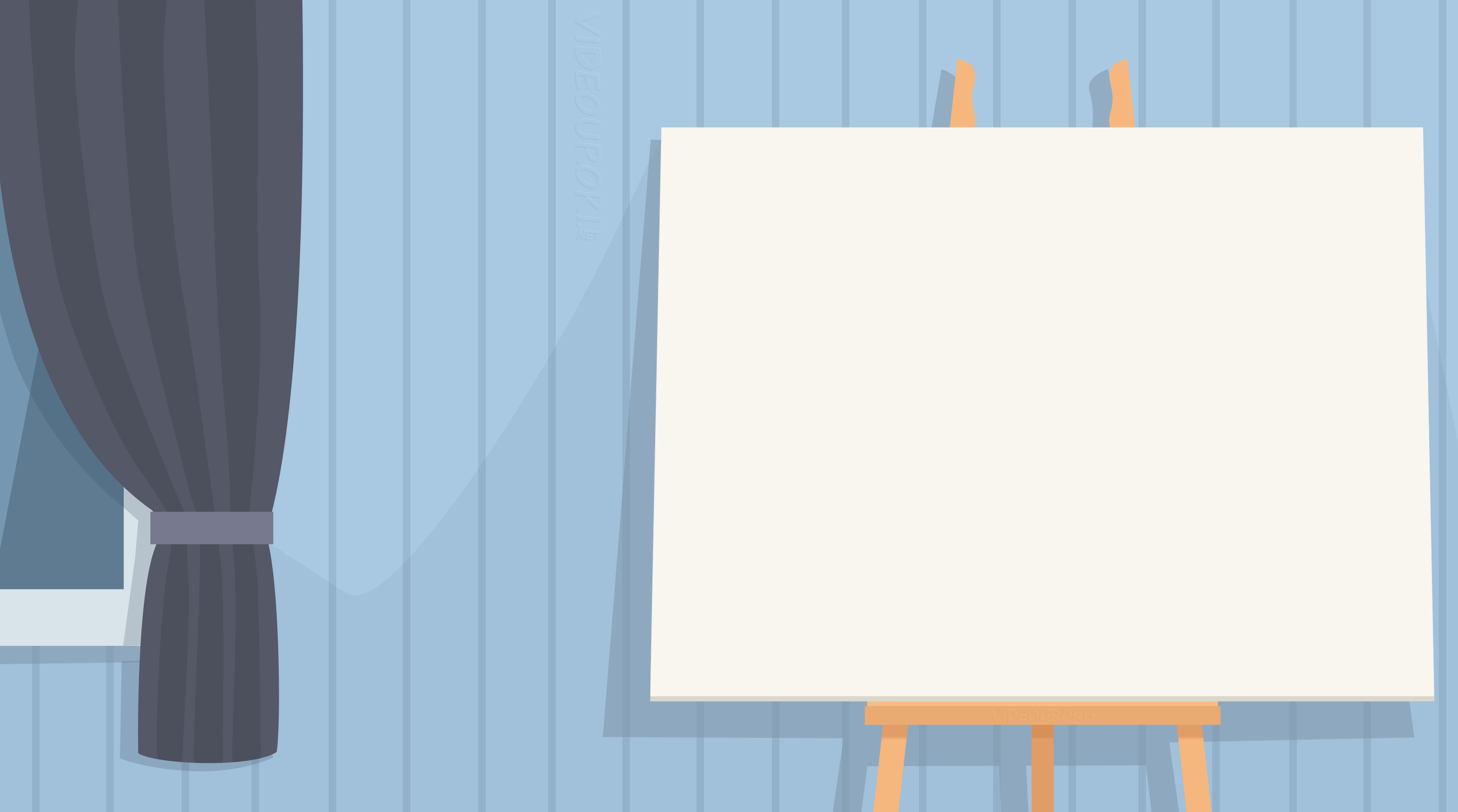 Вы не можете измерить длину отрезков, потому что на вашей линейке не хватает делений.
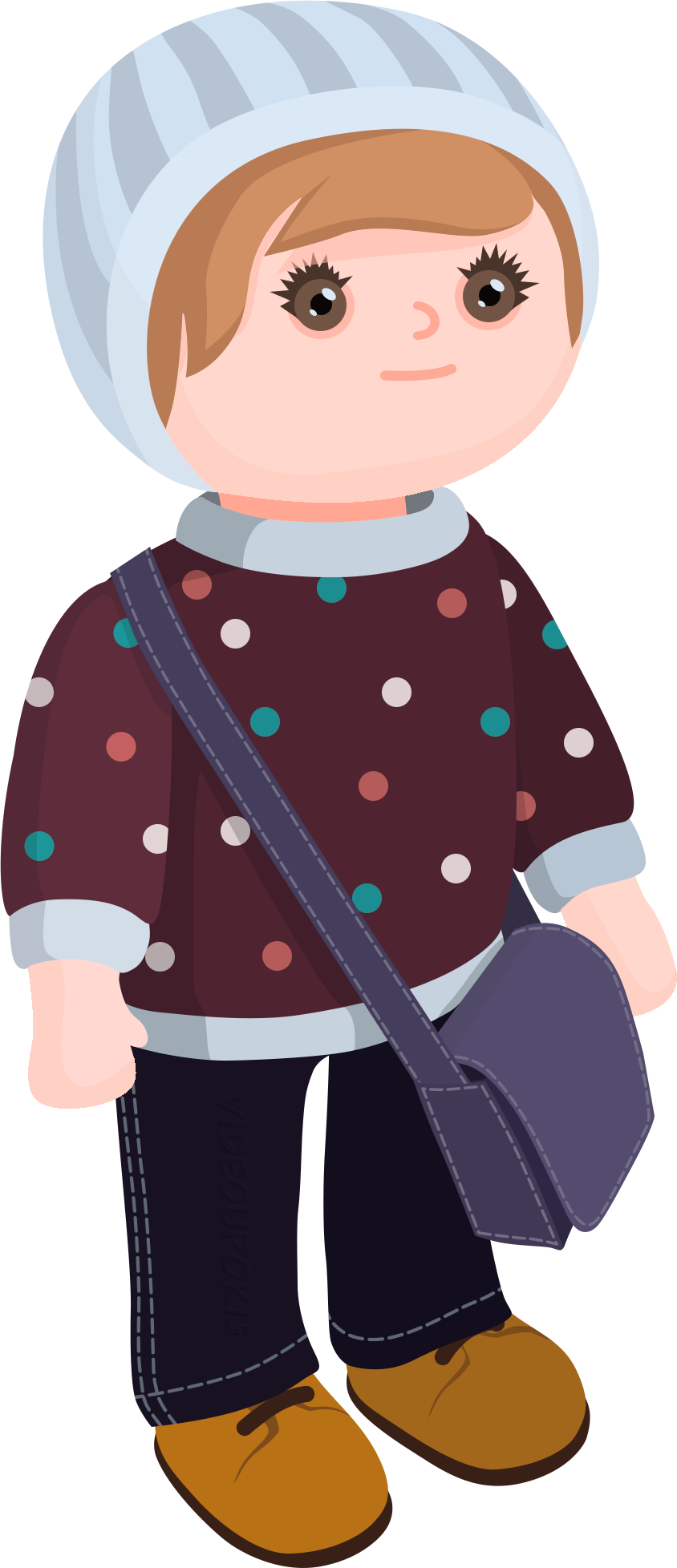 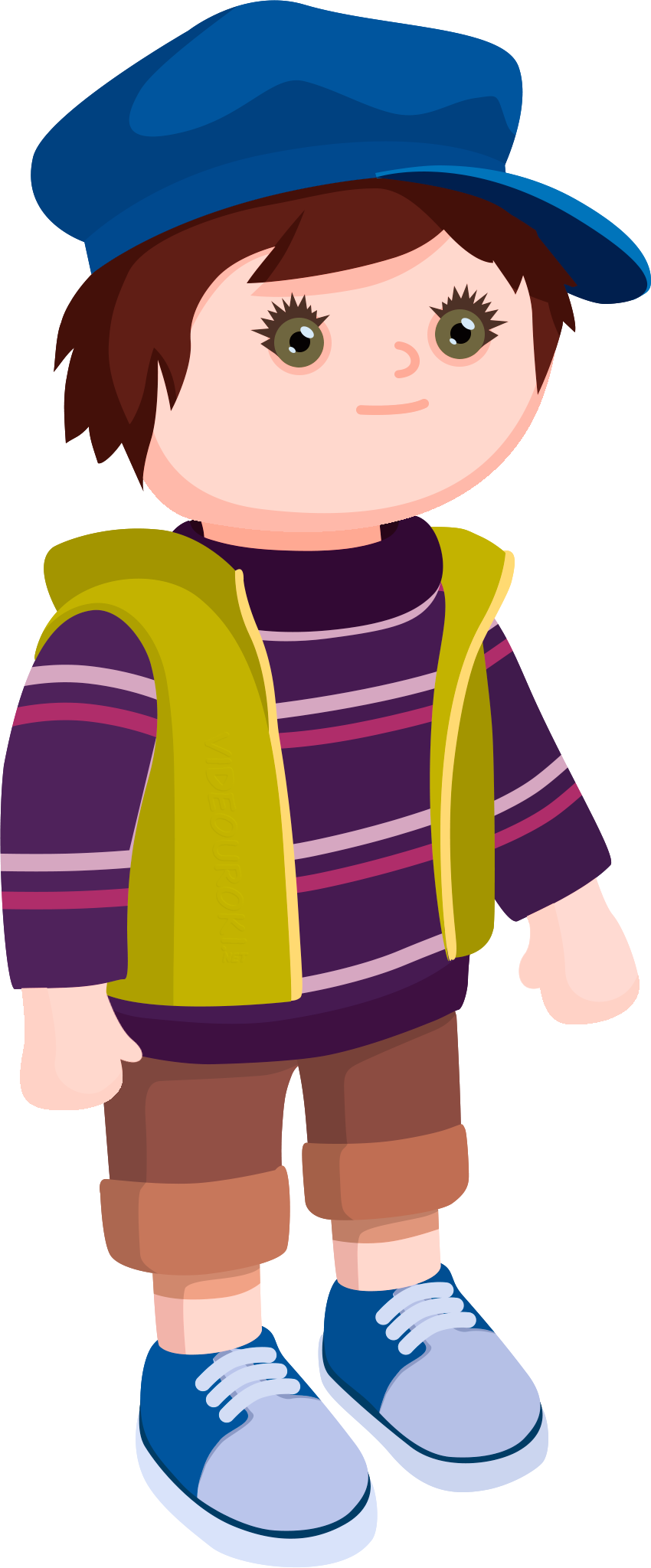 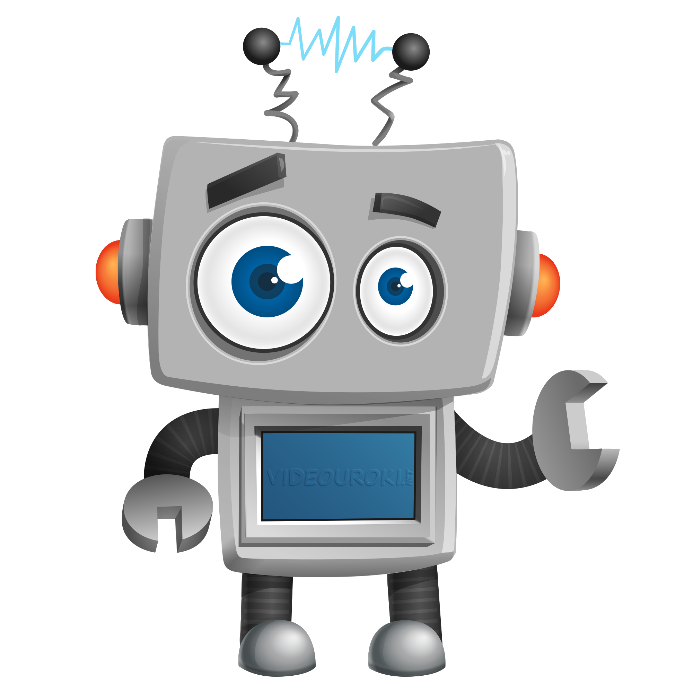 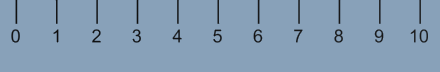 Что значит не хватает делений?
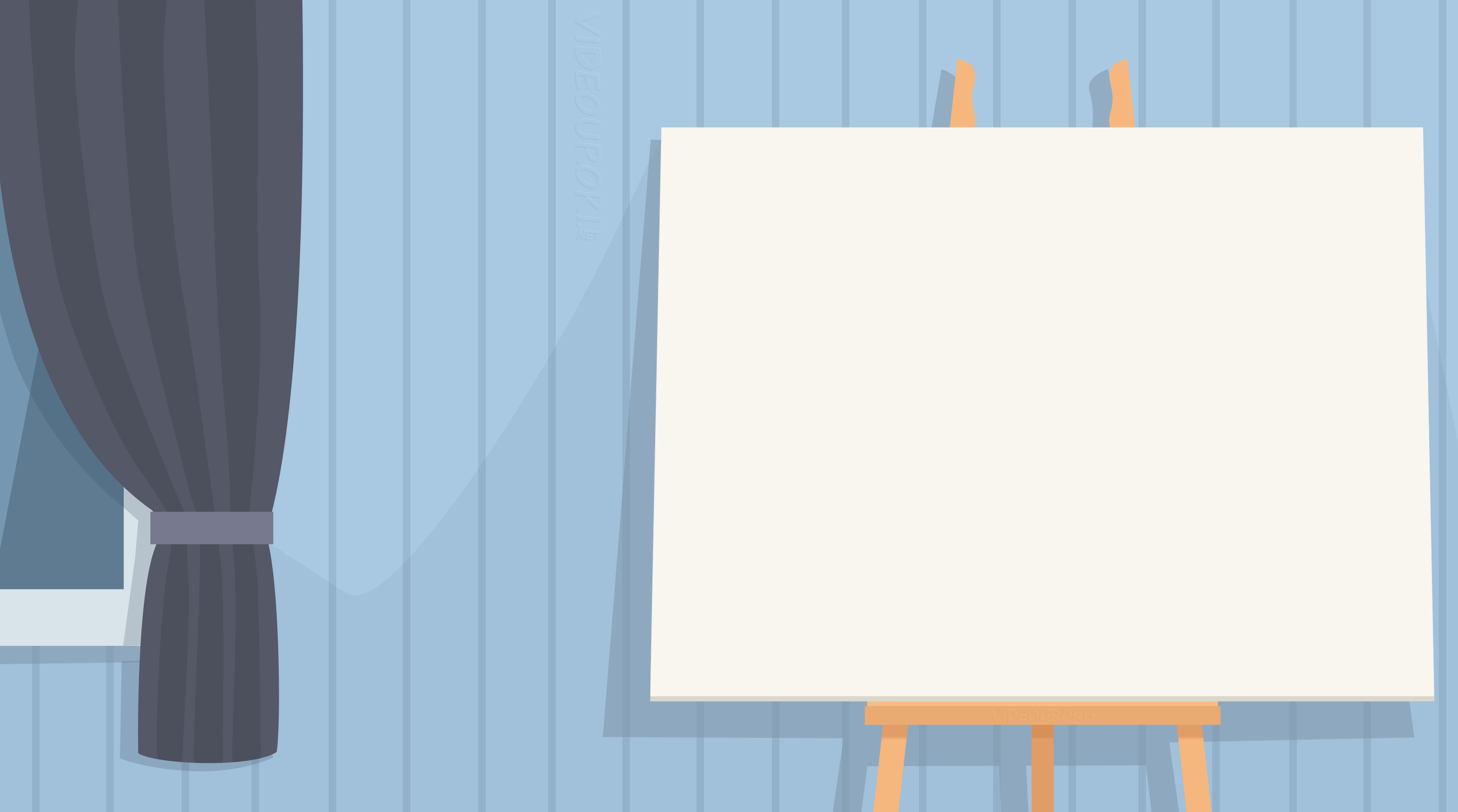 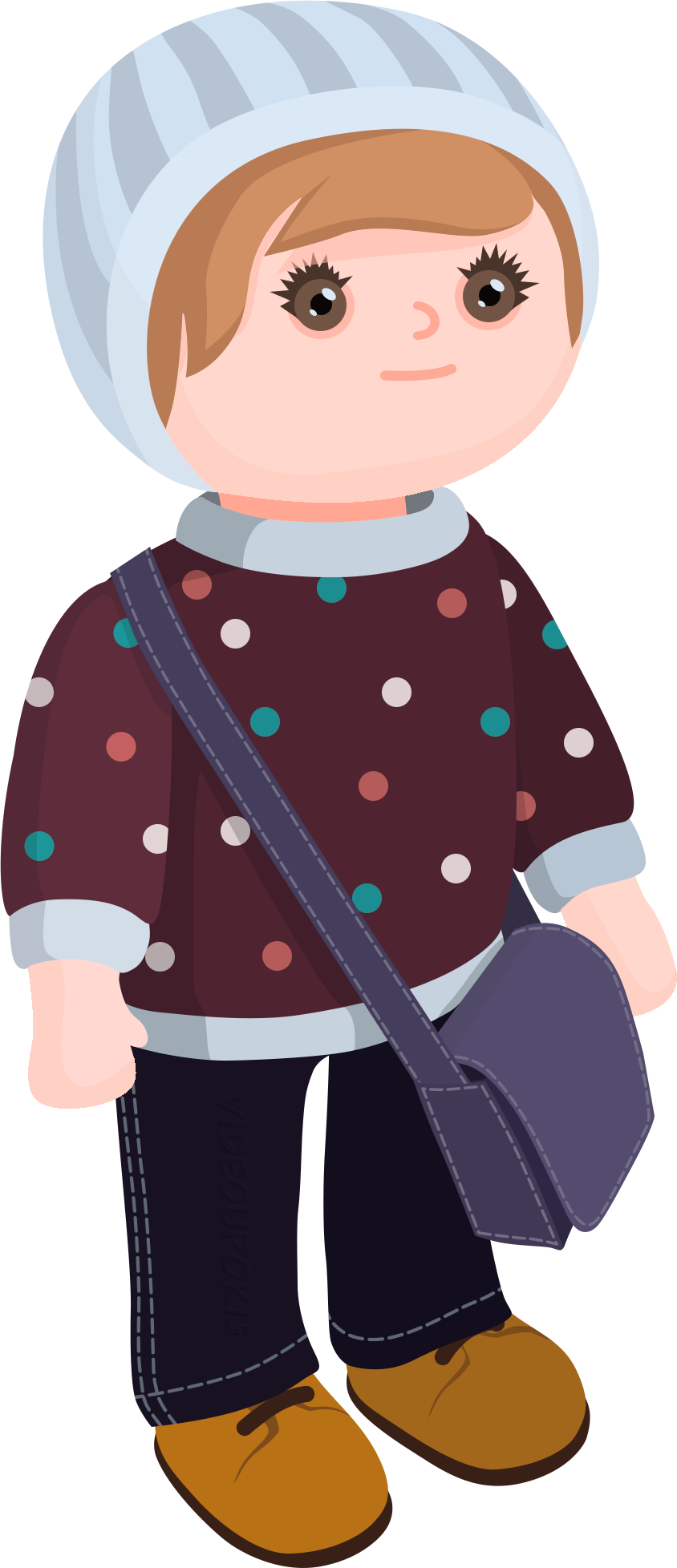 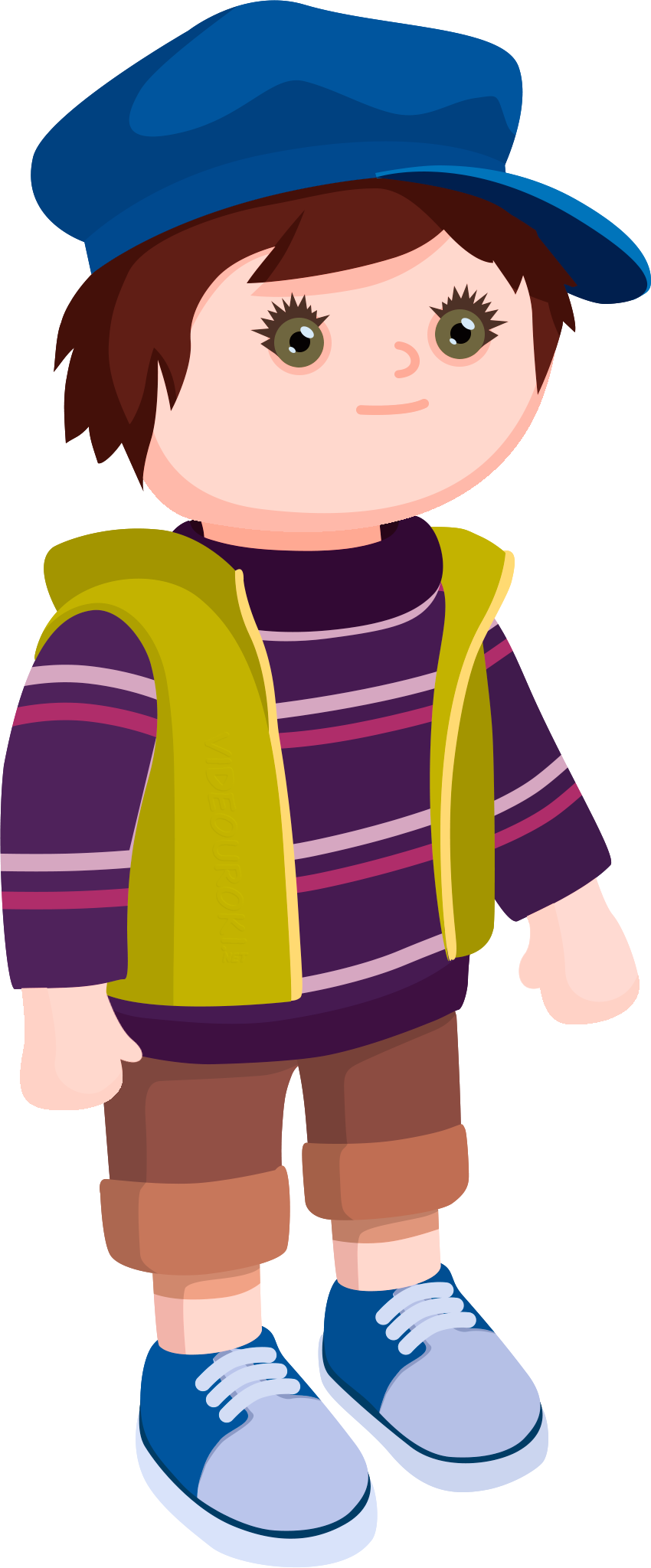 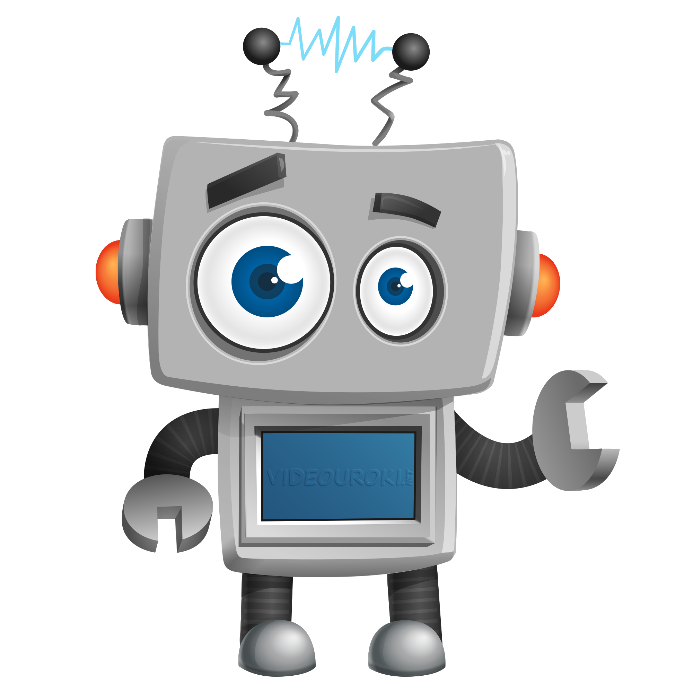 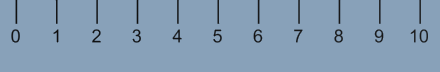 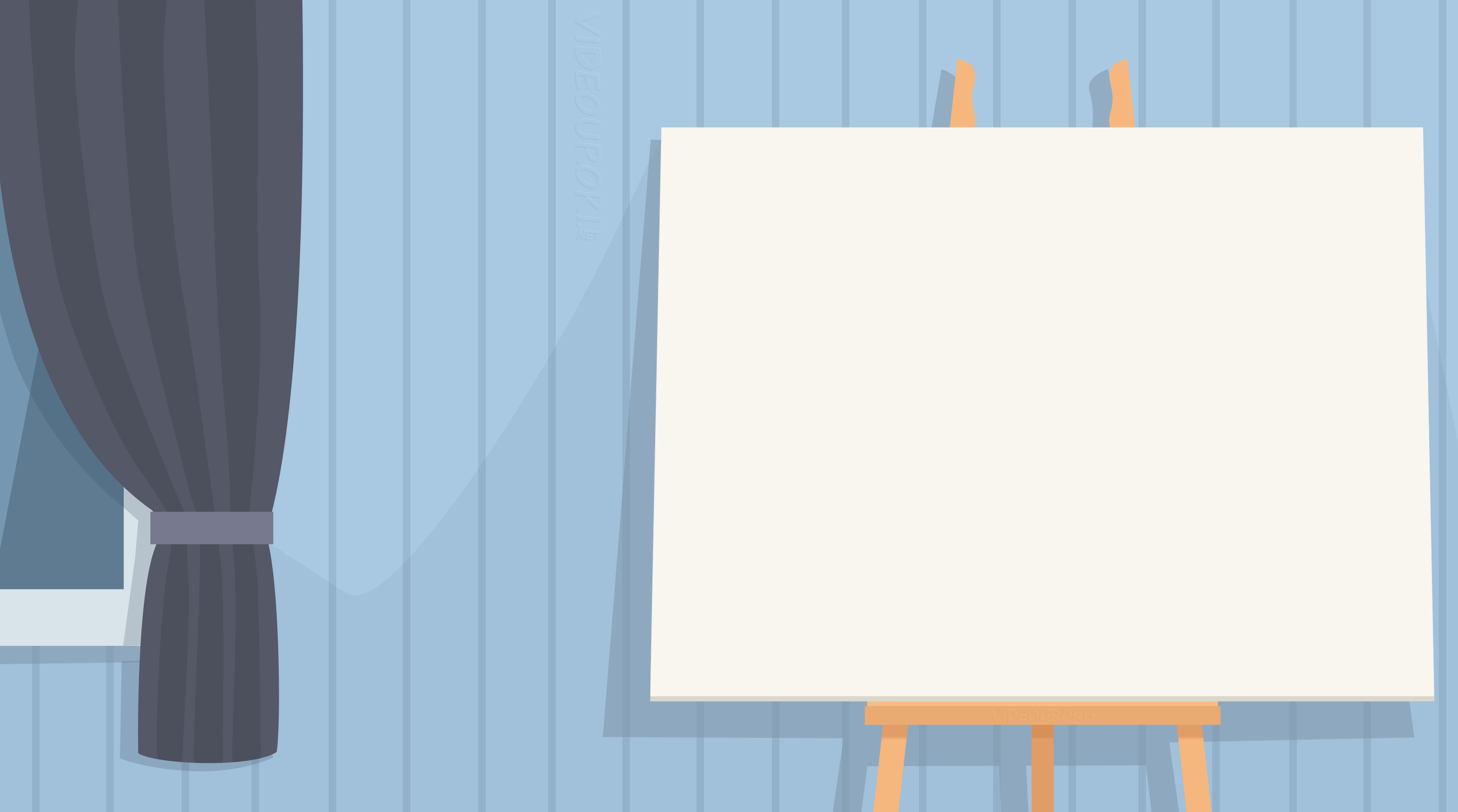 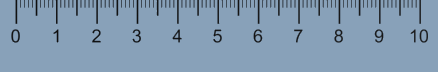 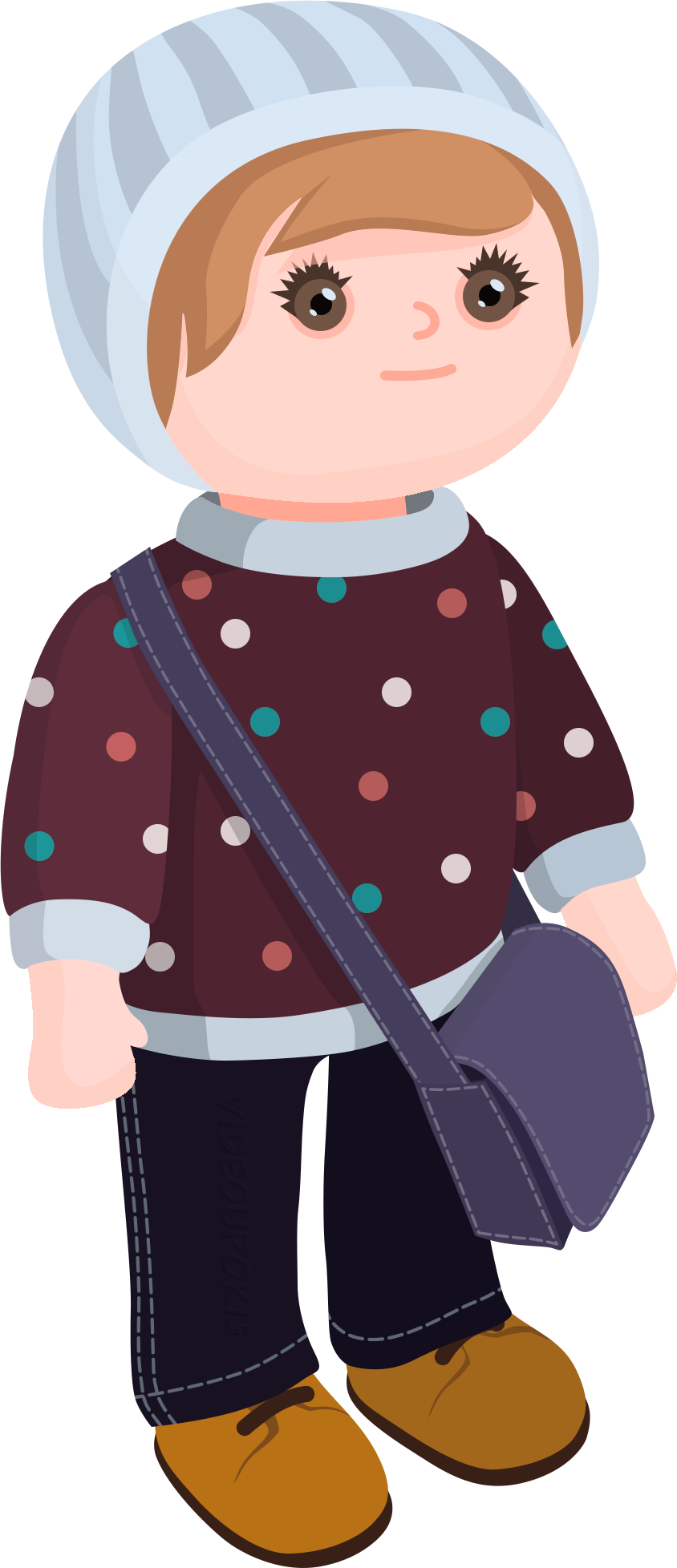 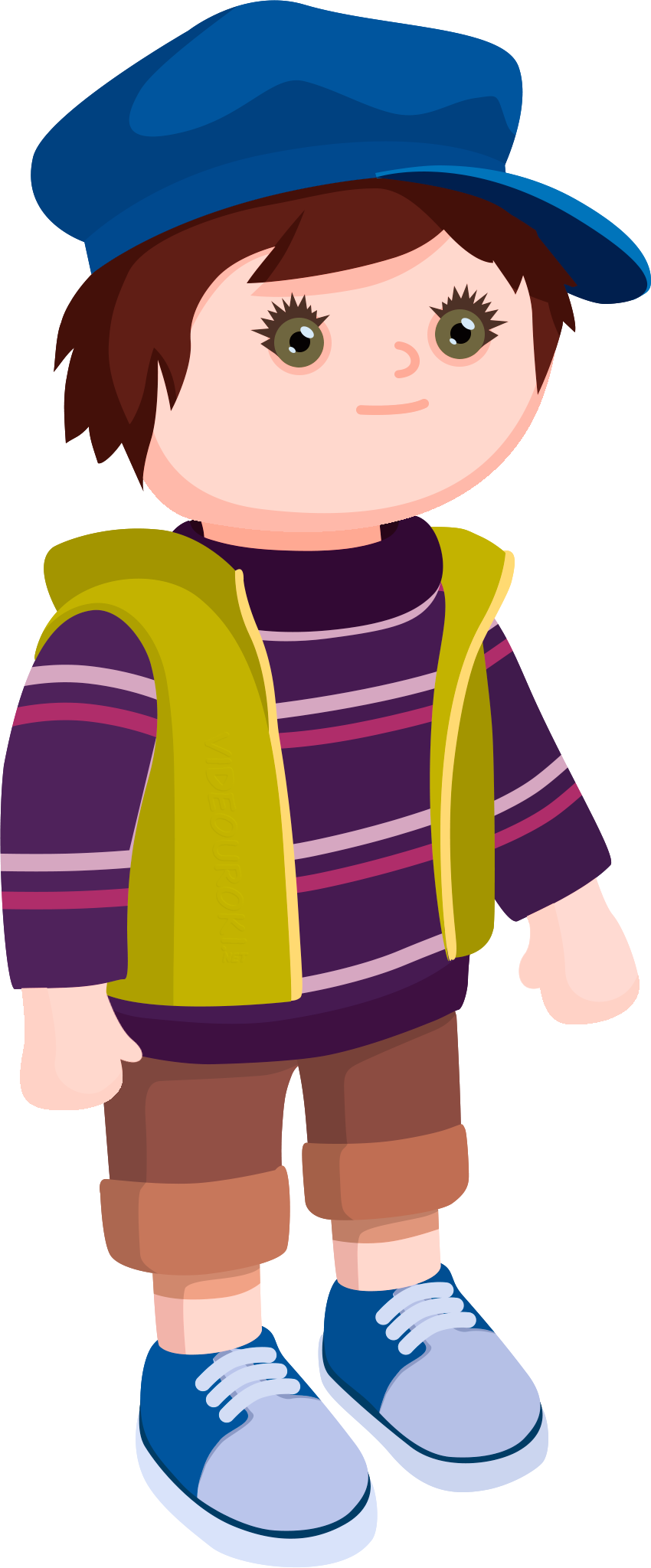 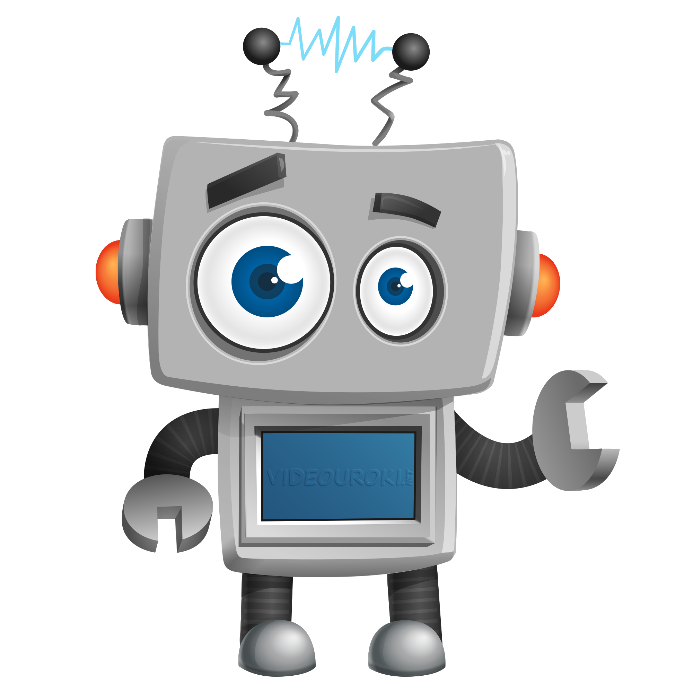 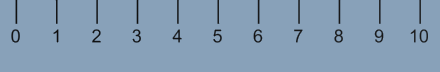 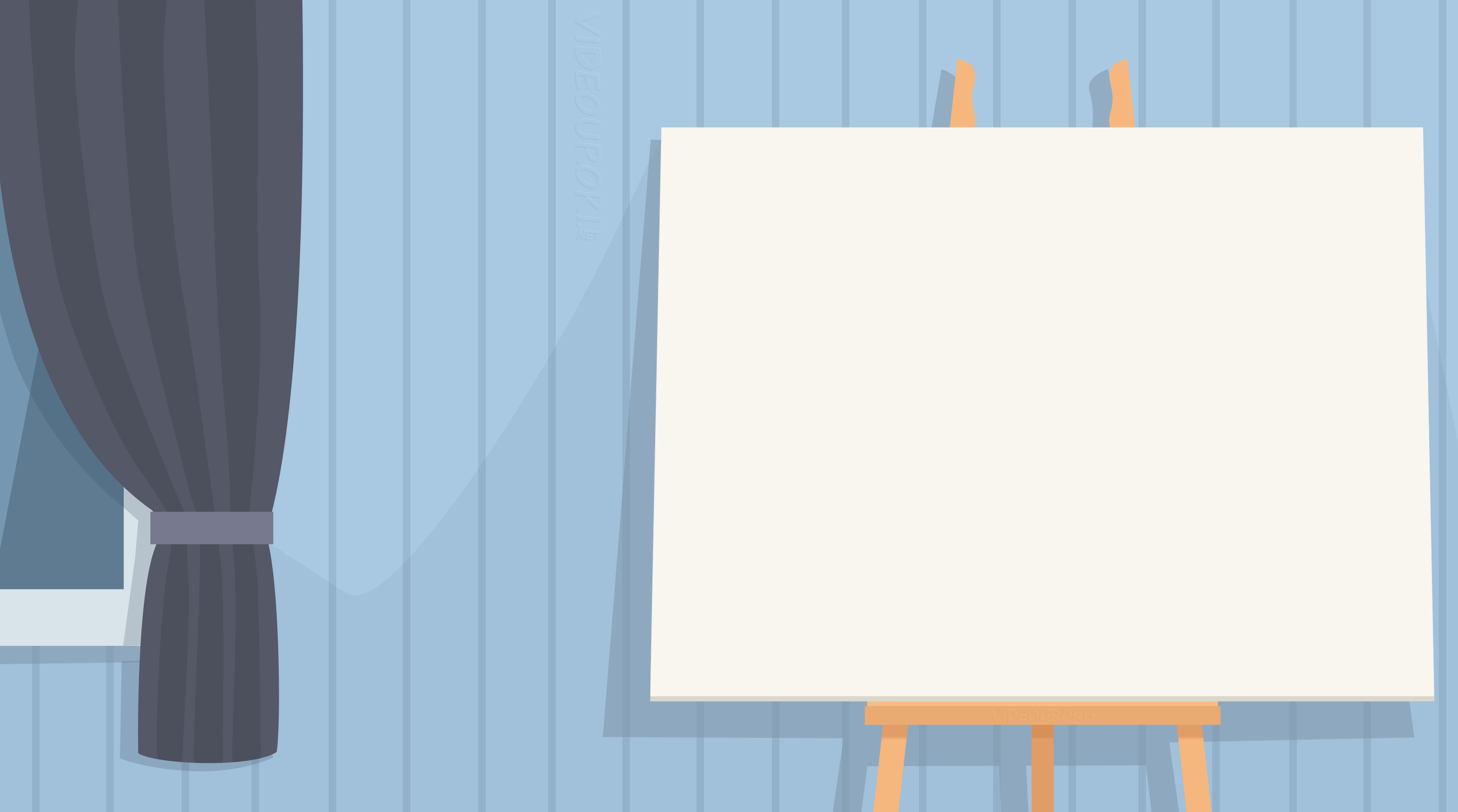 Посмотрите, отрезок один и тот же, а результаты измерения стали точнее. 
Как вы думаете, почему так получилось?
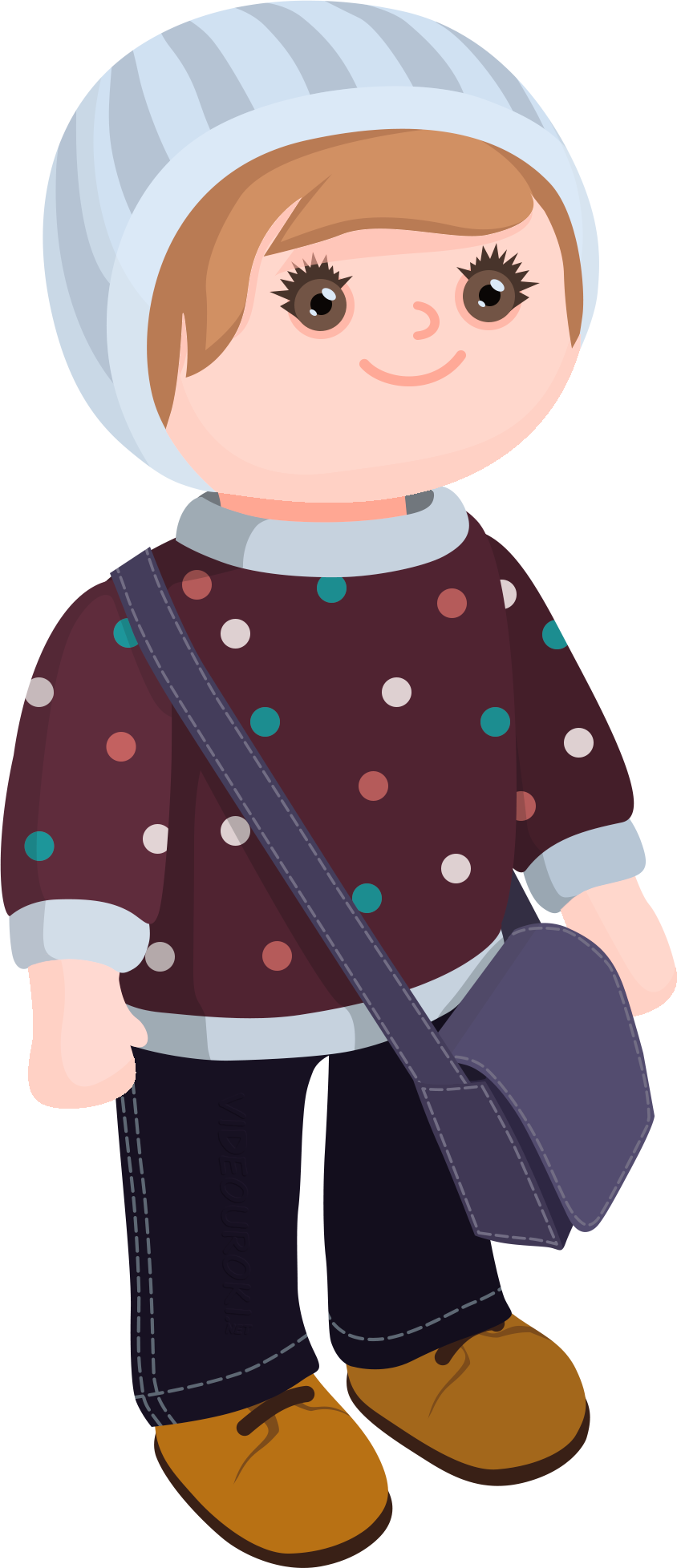 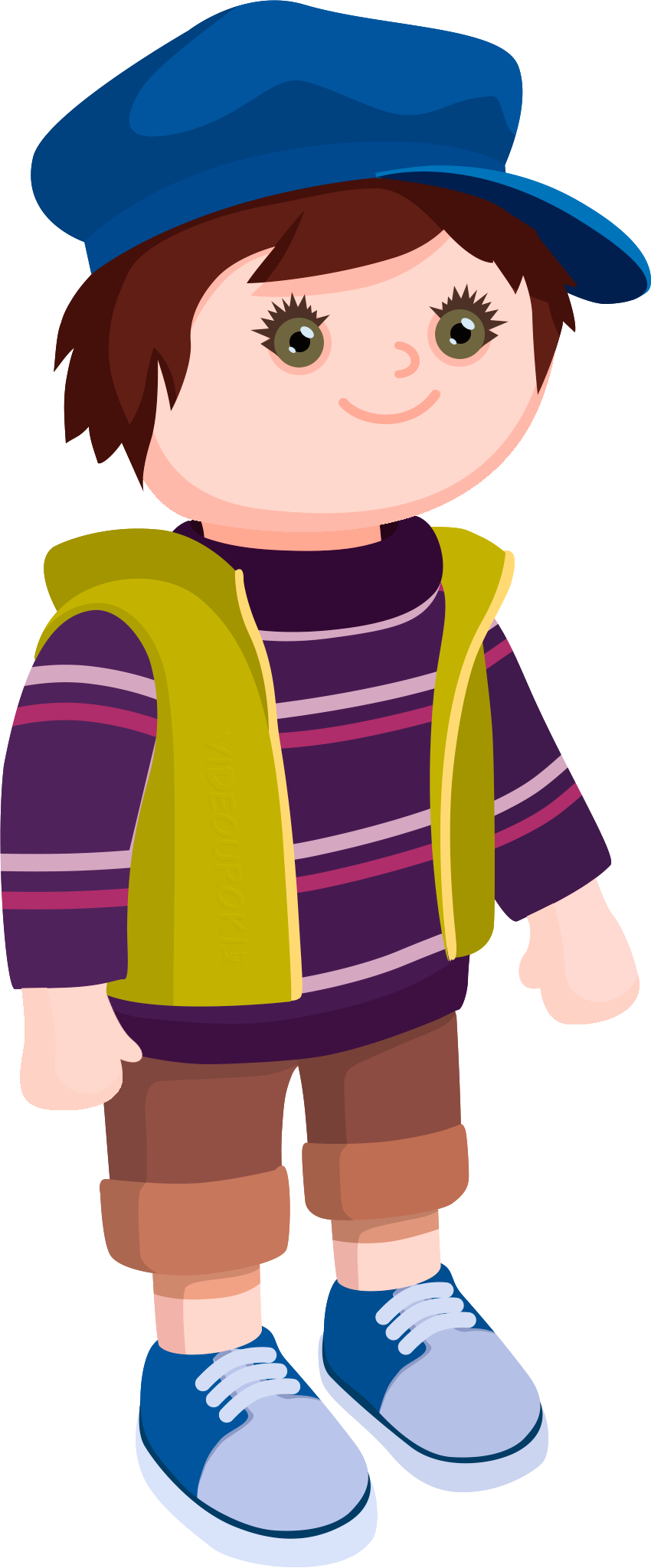 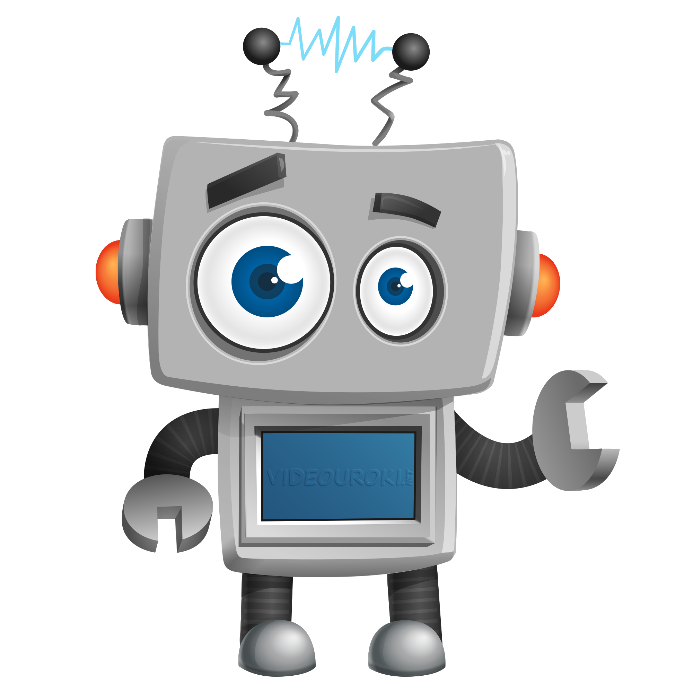 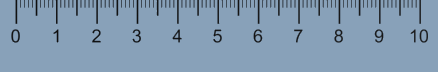 Теперь понятно, про какие деления ты говорил.
Теперь понятно про какие деления ты говорил.
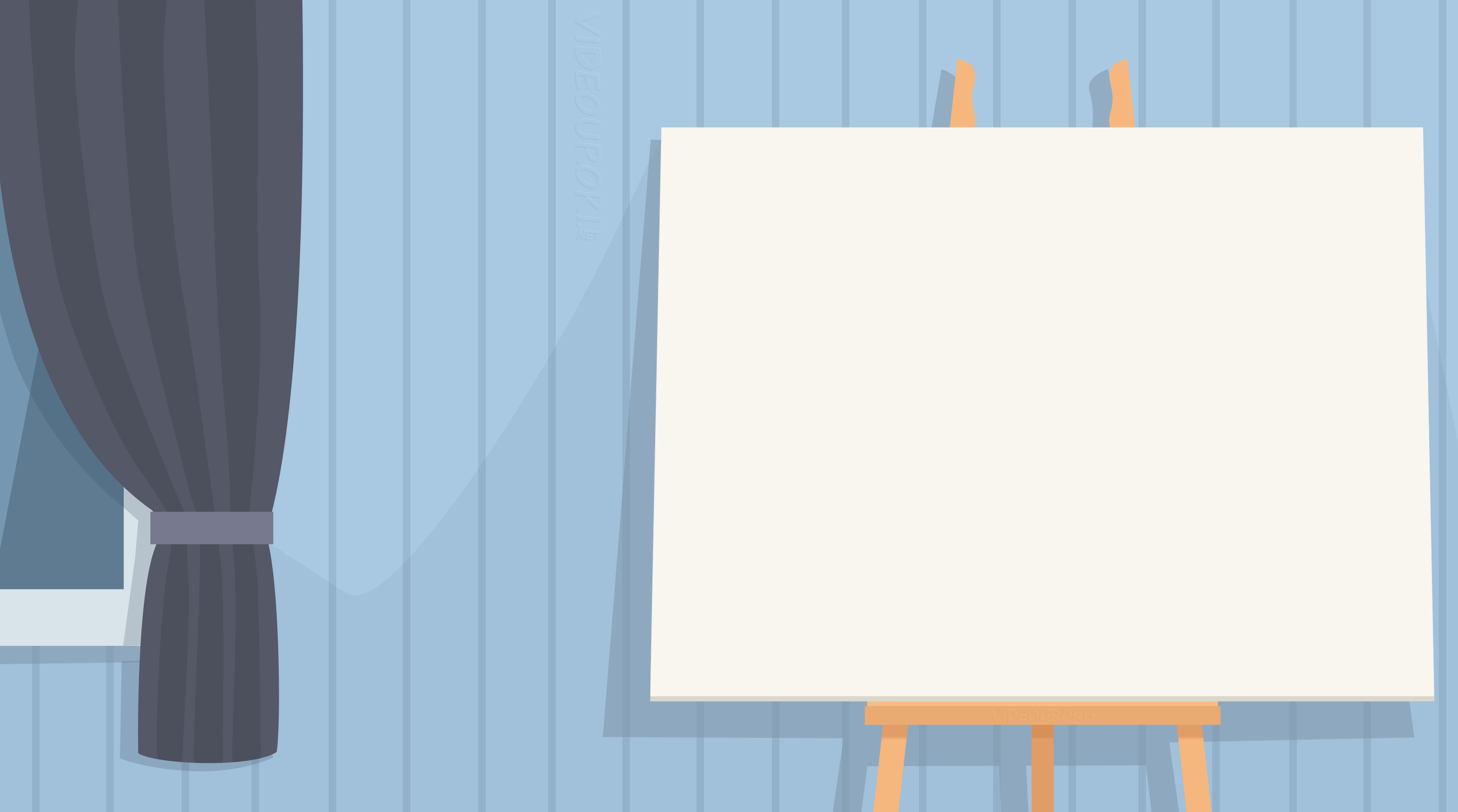 Ты верно заметил!
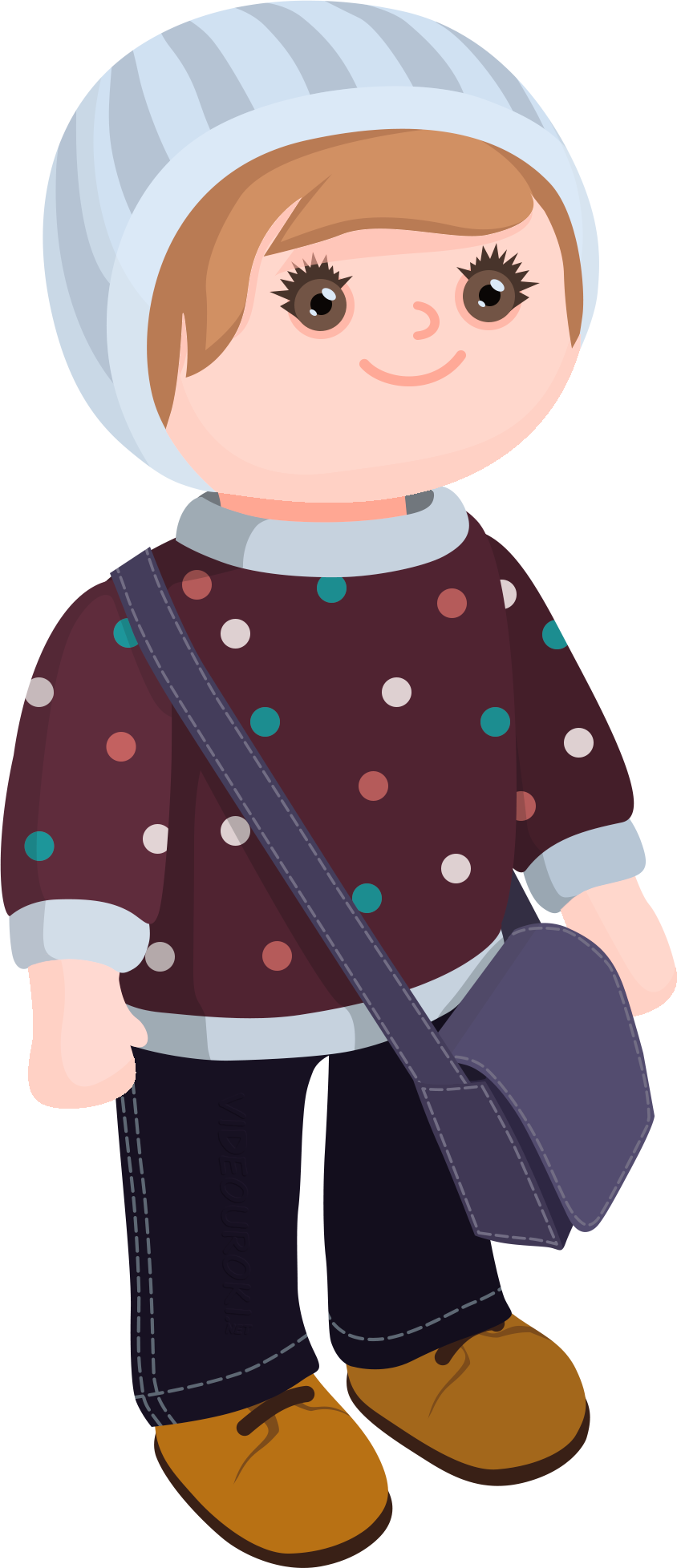 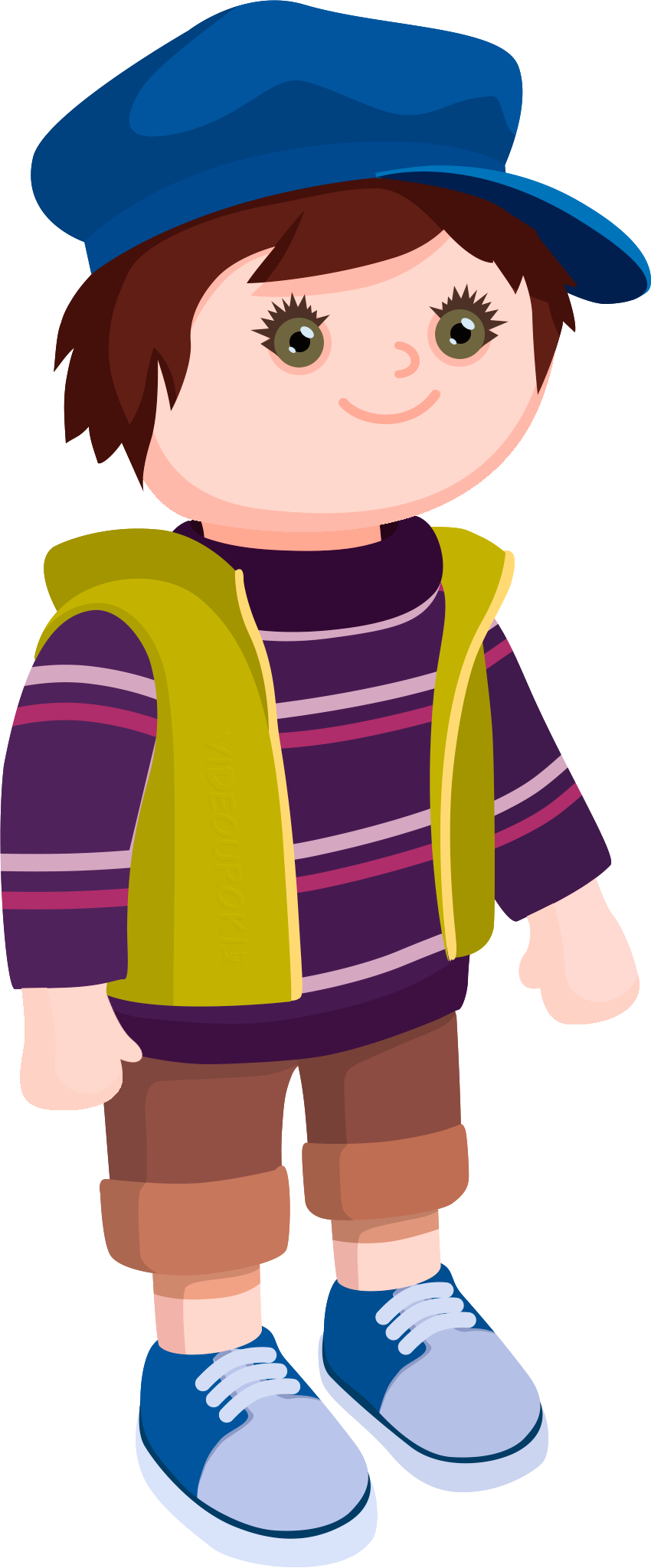 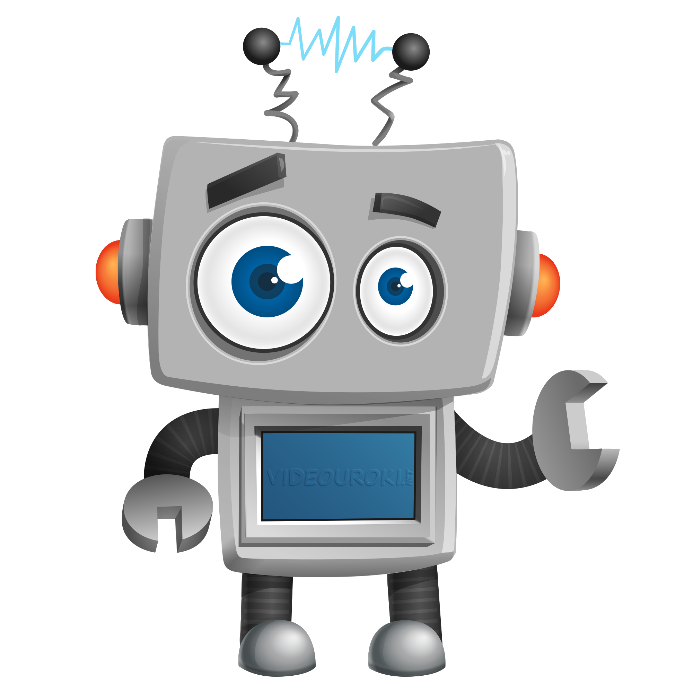 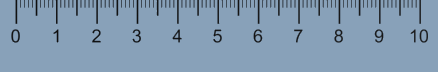 Потому что на второй линейке больше отметок.
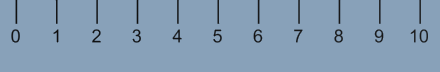 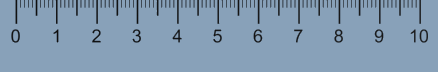 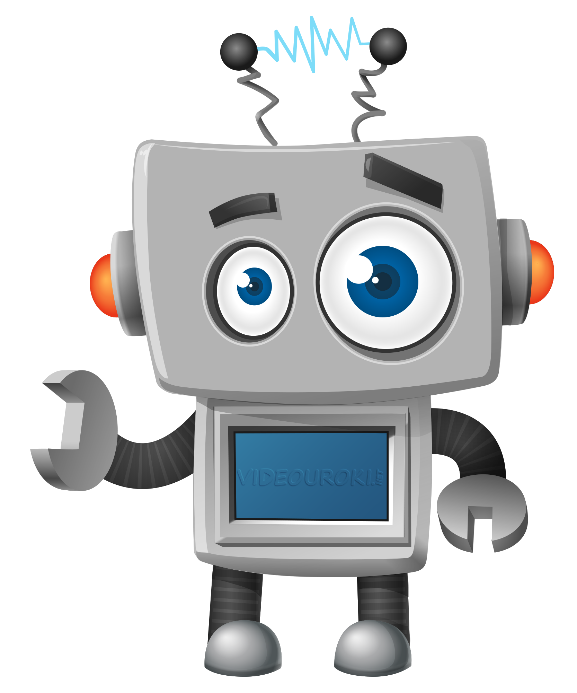 На линейках нанесены штрихи. 
Все штрихи расположены на одинаковом расстоянии друг от друга. 
Штрихи на линейках разбивают их на равные части. 
Эти части называют делениями.
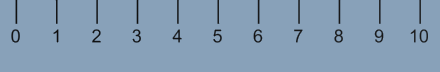 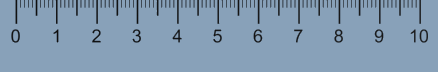 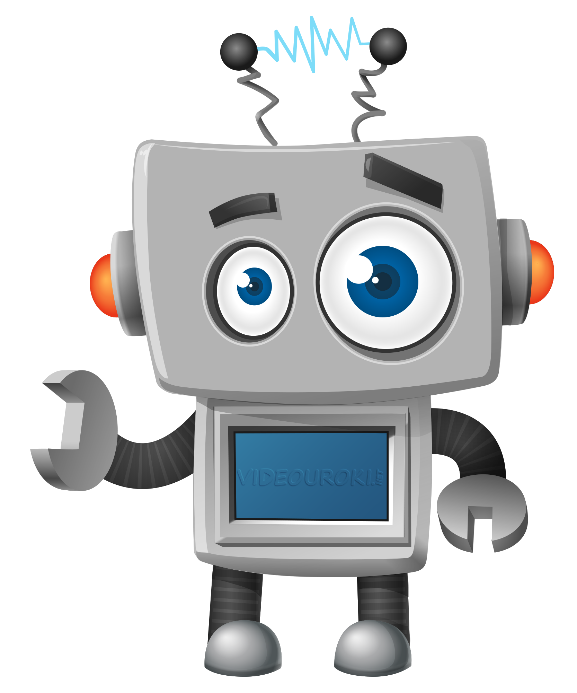 На линейках нанесены штрихи. 
Все штрихи расположены на одинаковом расстоянии друг от друга. 
Штрихи на линейках разбивают их на равные части. 
Эти части называют делениями.
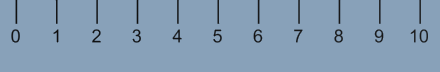 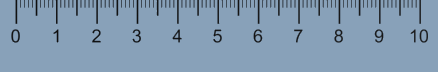 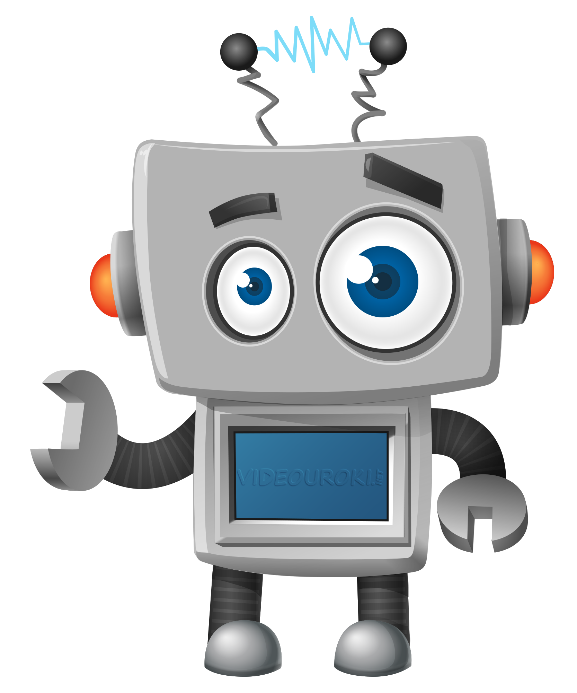 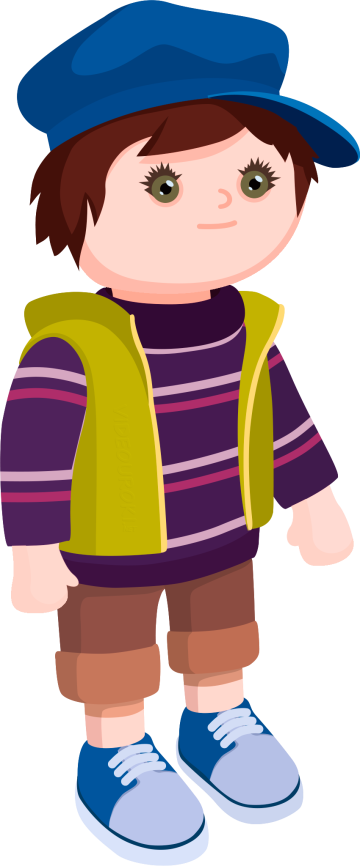 Какое расстояние между соседними штрихами первой и второй линейки?
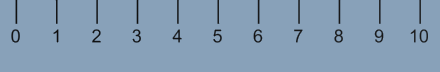 6
7
4
10
0
2
3
5
8
1
9
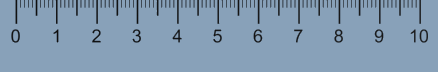 6
7
4
10
0
2
3
5
8
1
9
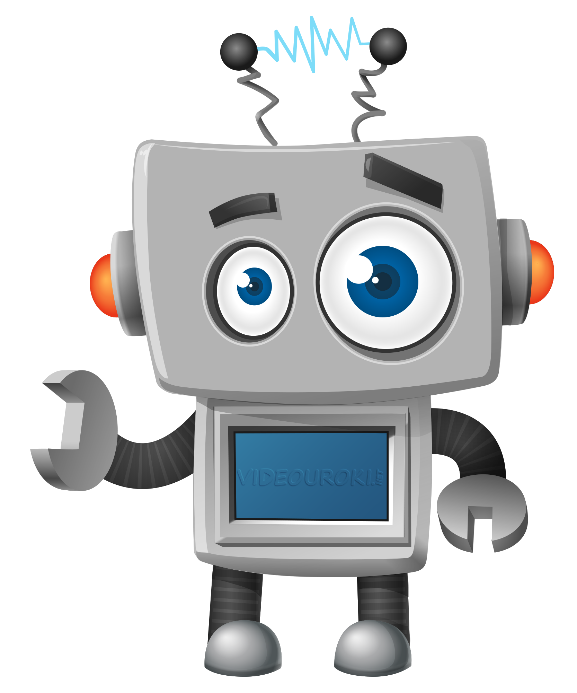 Расстояние между соседними штрихами линейки называют ценой деления. 
Чем меньше цена деления, тем точнее будет измерение. 
Все деления вместе с написанными числами образуют шкалу.
6
7
4
10
0
2
3
5
8
1
9
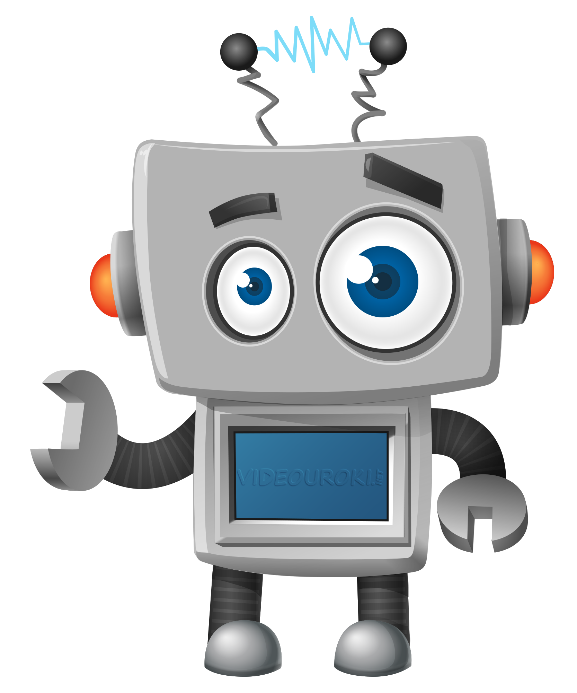 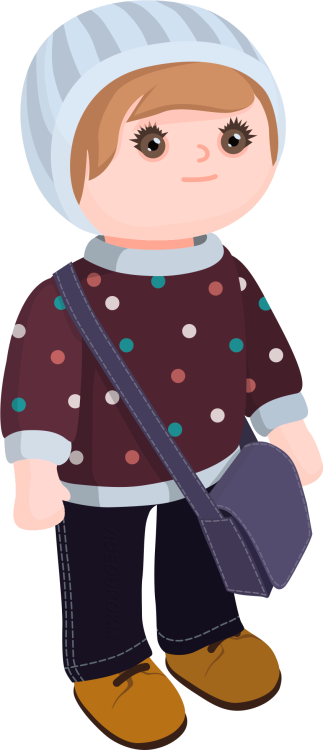 Тогда деления – это ступеньки лестницы?
«Шкала» по-латыни – это лестница.
6
7
4
10
0
2
3
5
8
1
9
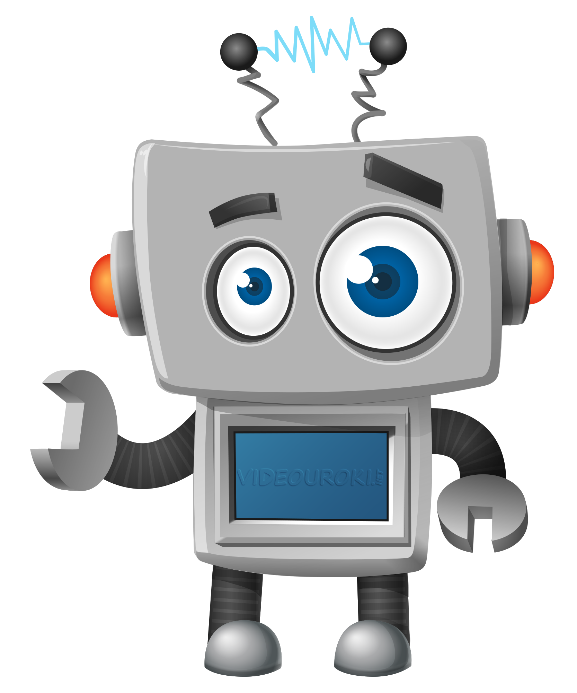 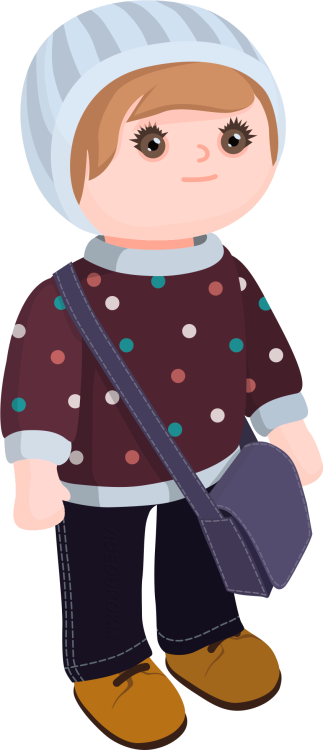 Точно подмечено!
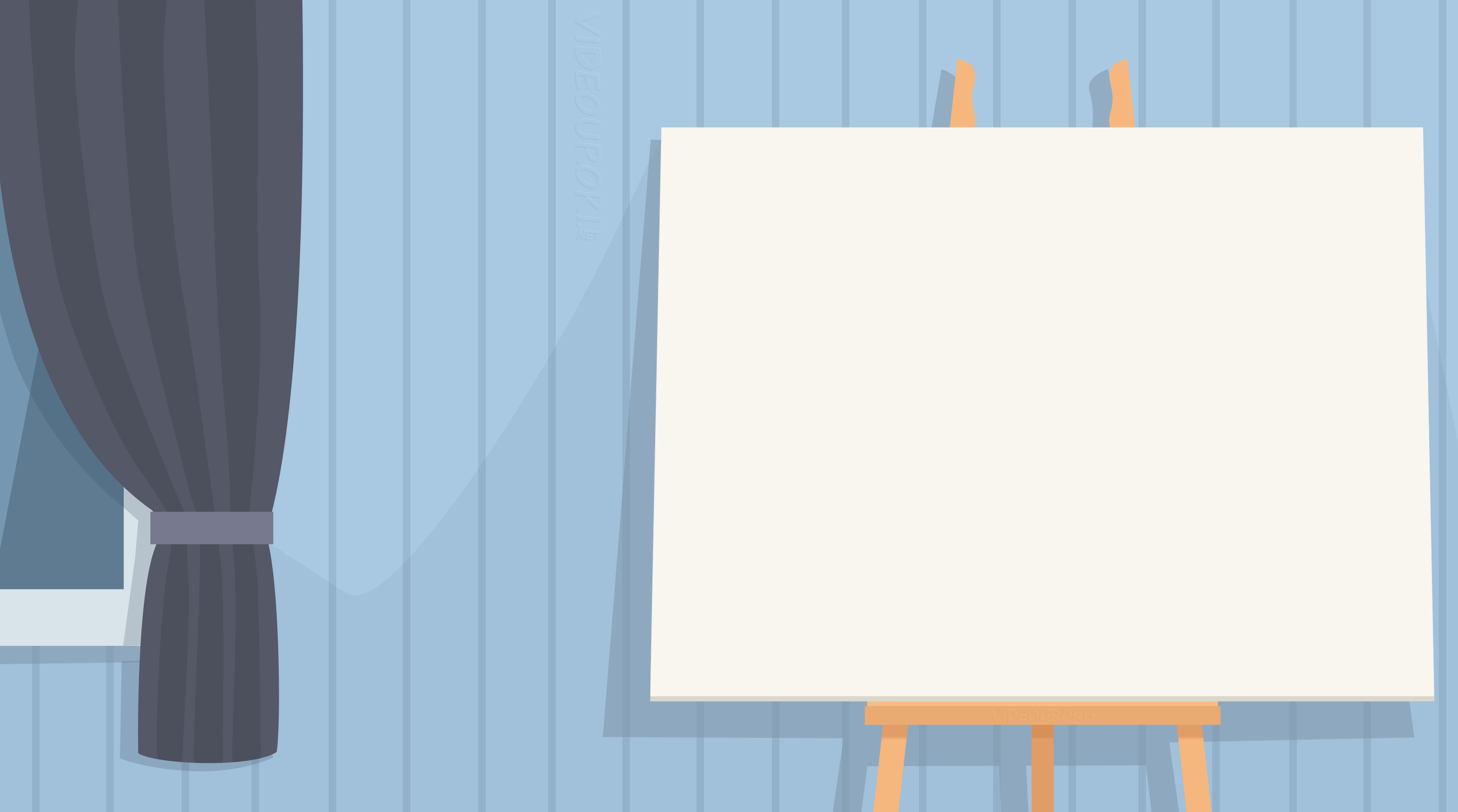 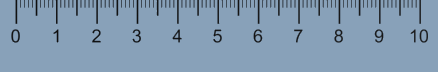 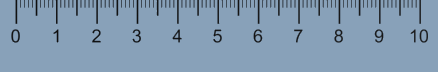 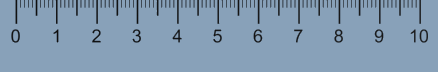 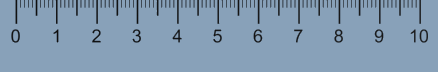 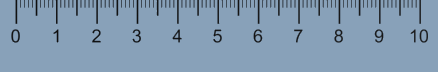 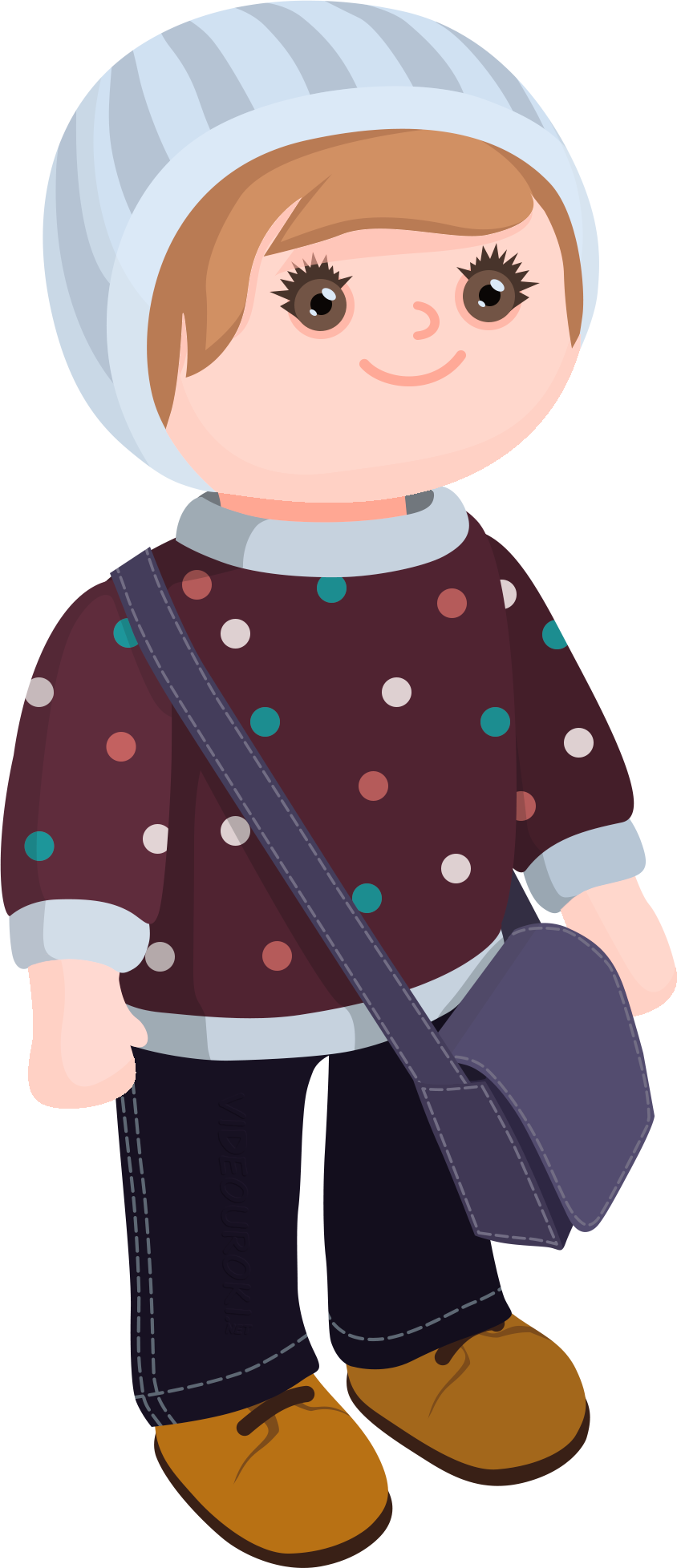 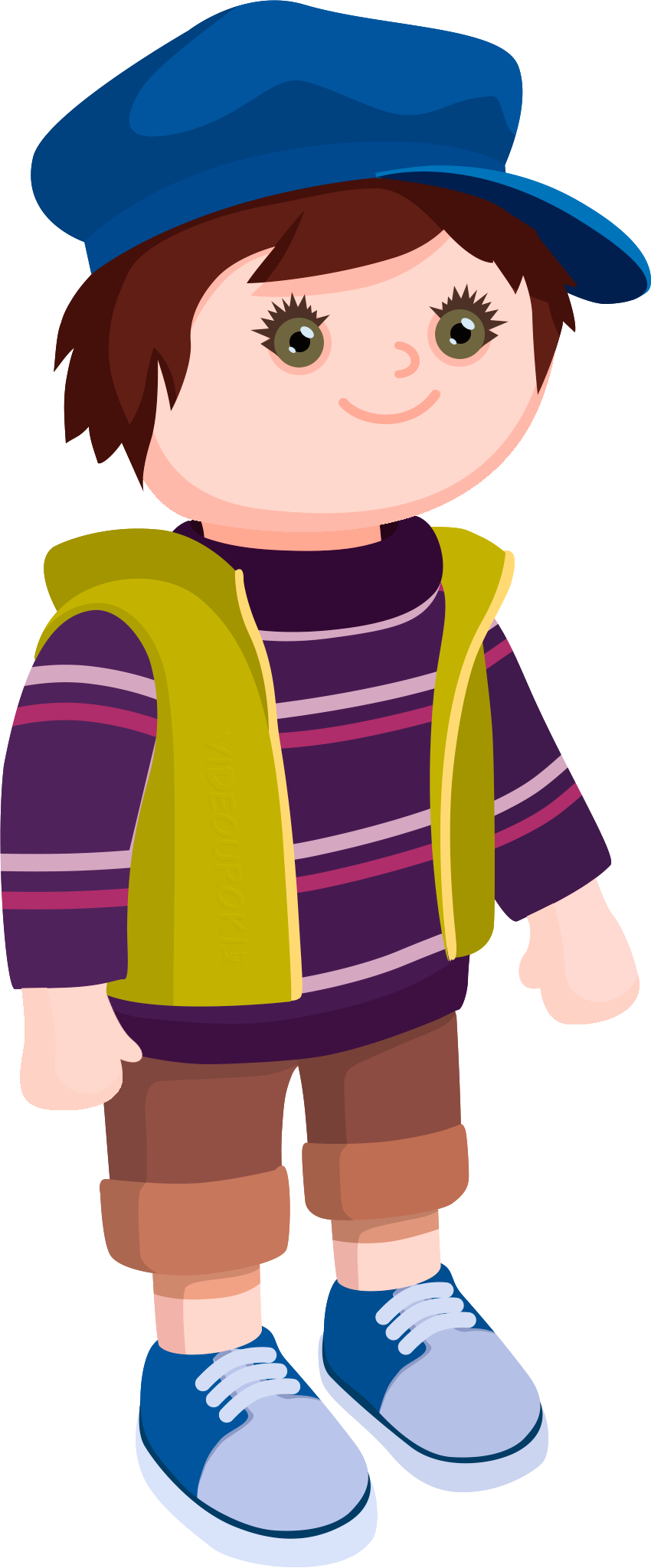 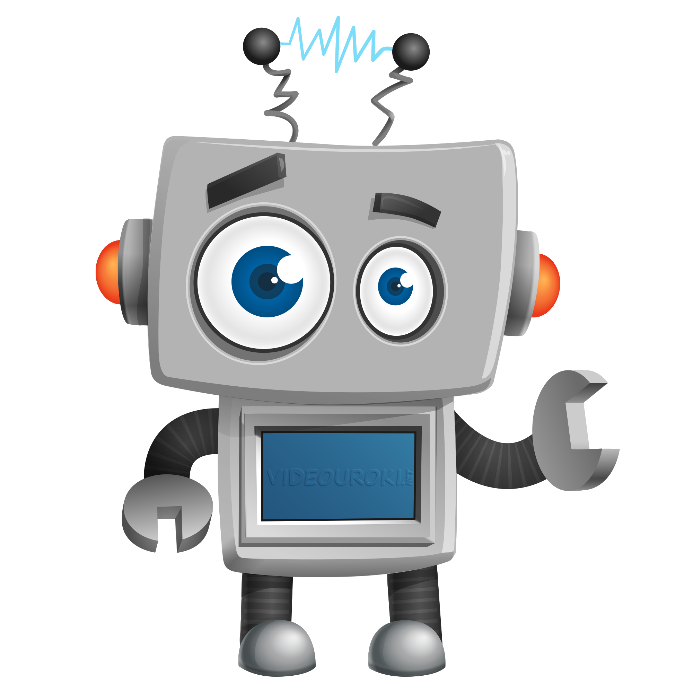 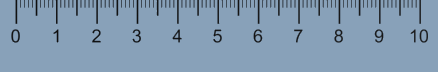 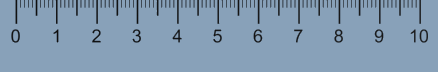 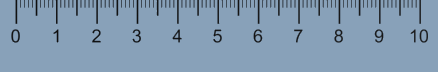 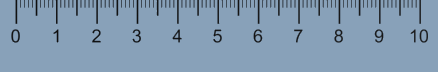 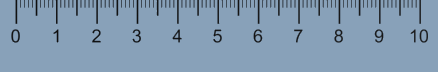 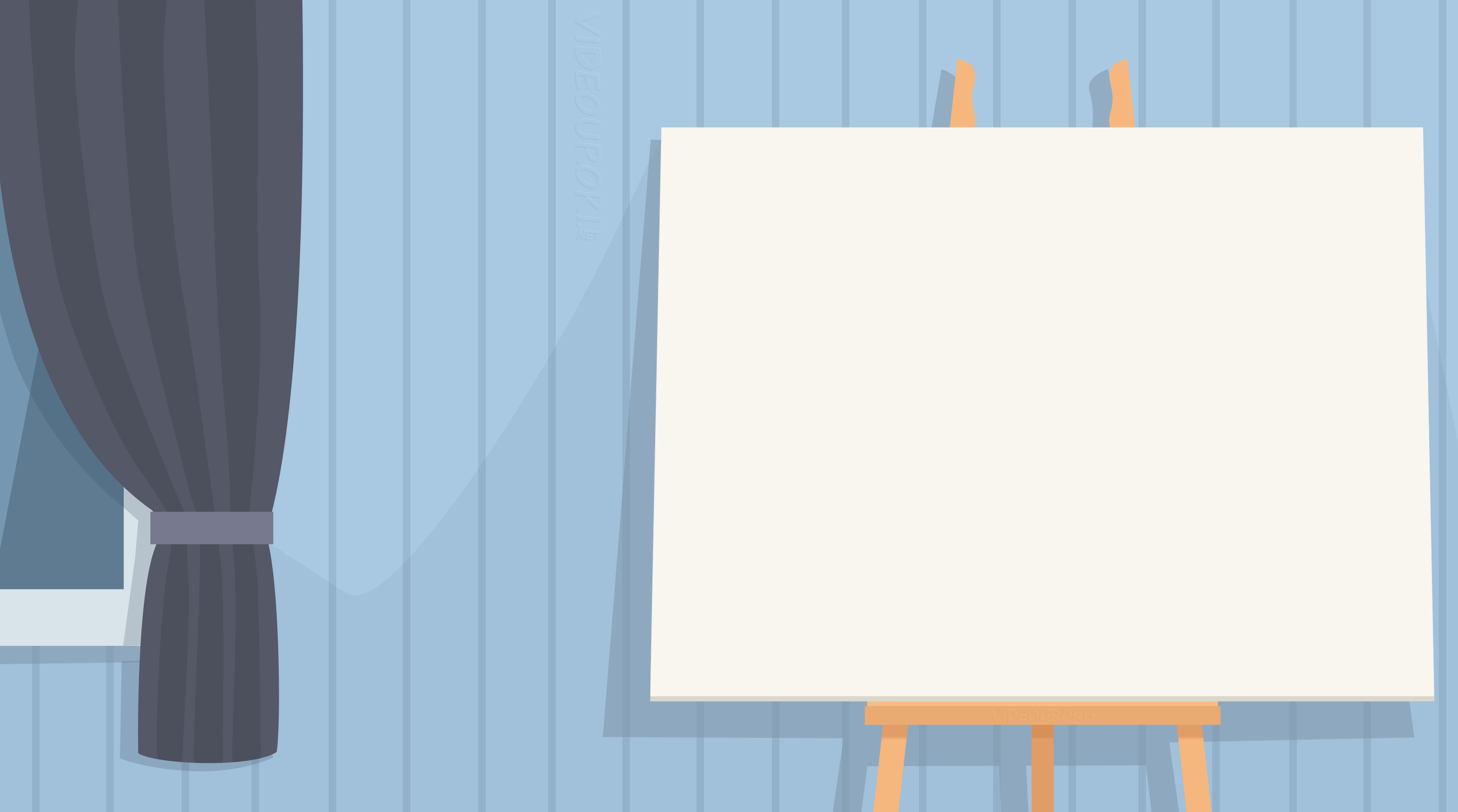 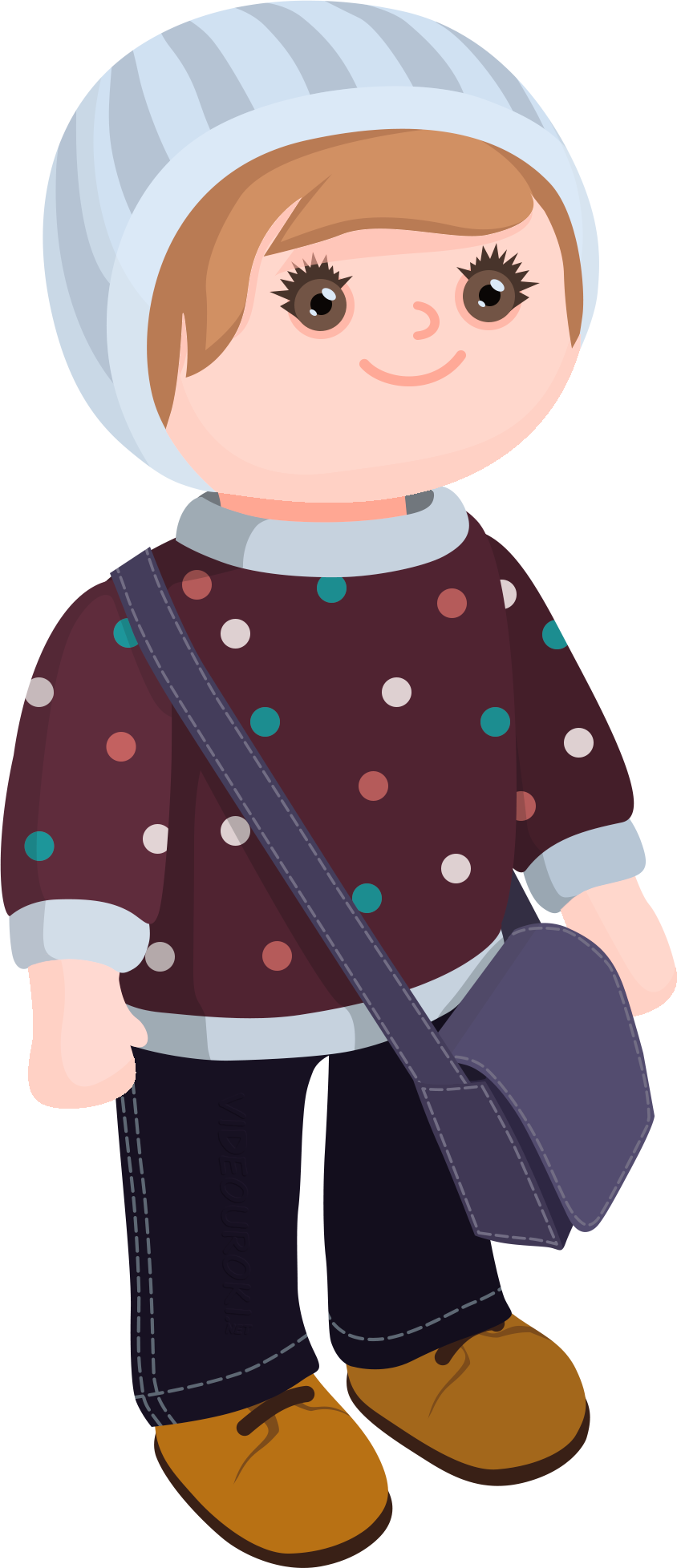 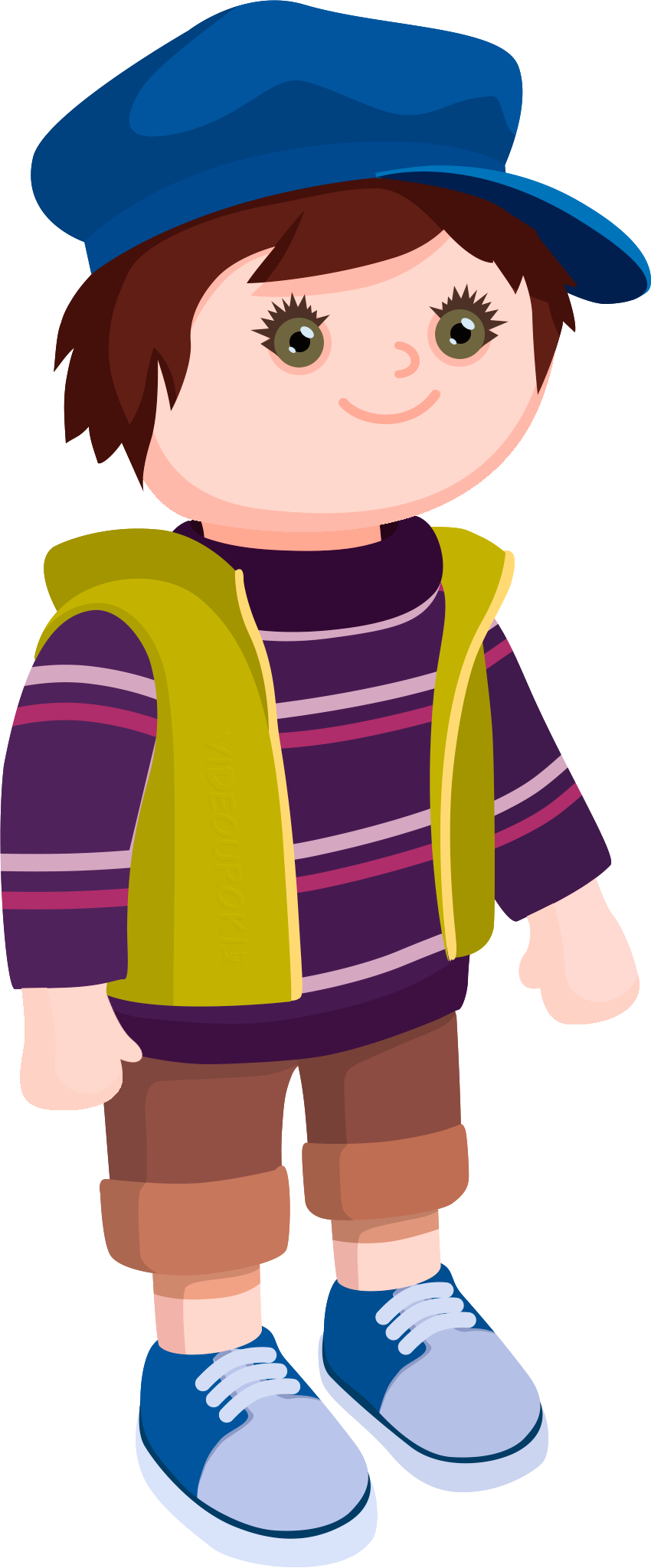 В повседневной жизни вы часто встречаетесь и с другими измерительными приборами, которые тоже имеют шкалы, правда, немного другой формы. 
Может, вы сможете их назвать?
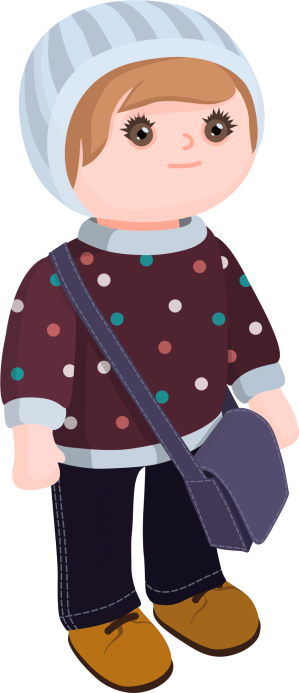 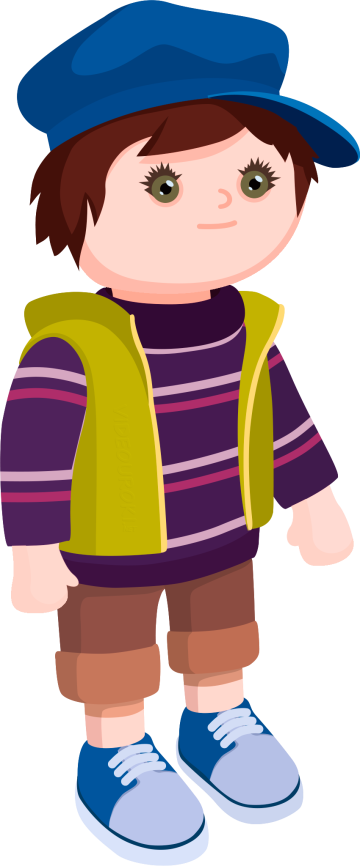 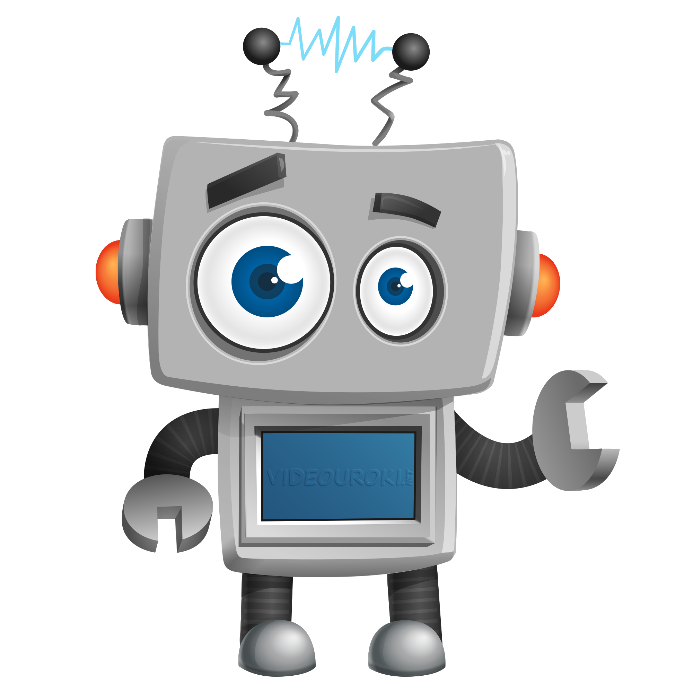 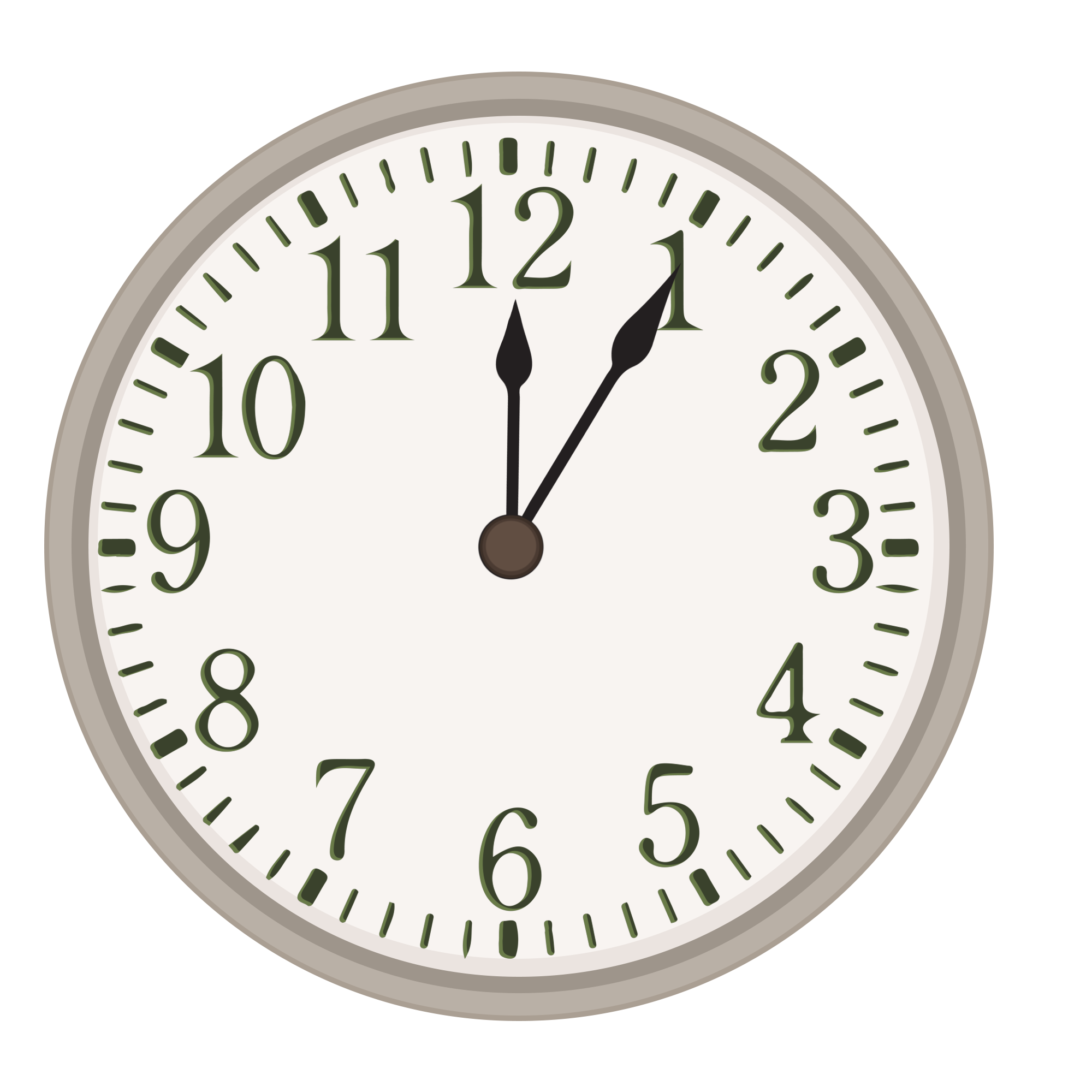 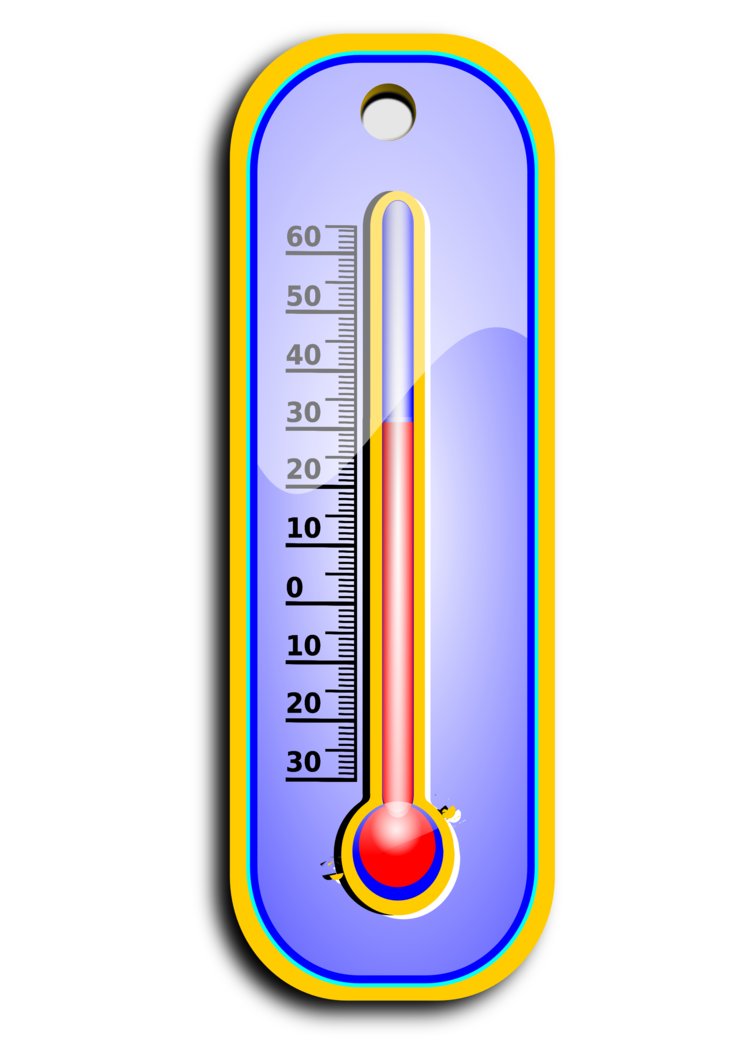 Комнатный термометр, 
циферблат часов.
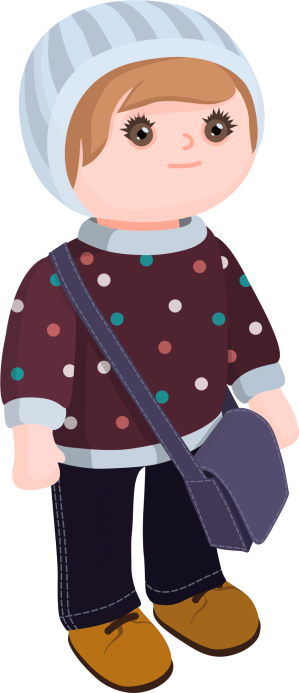 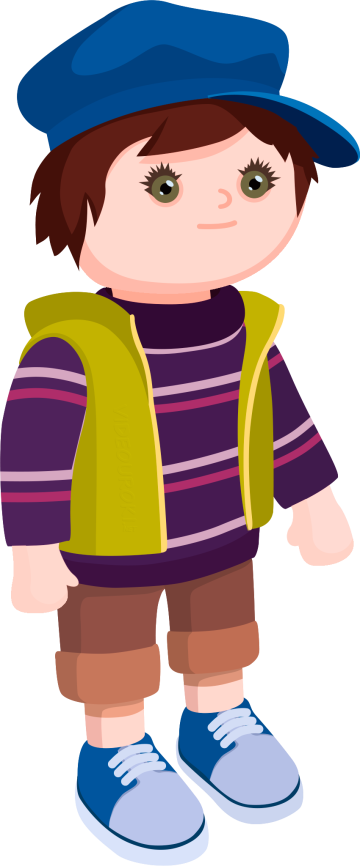 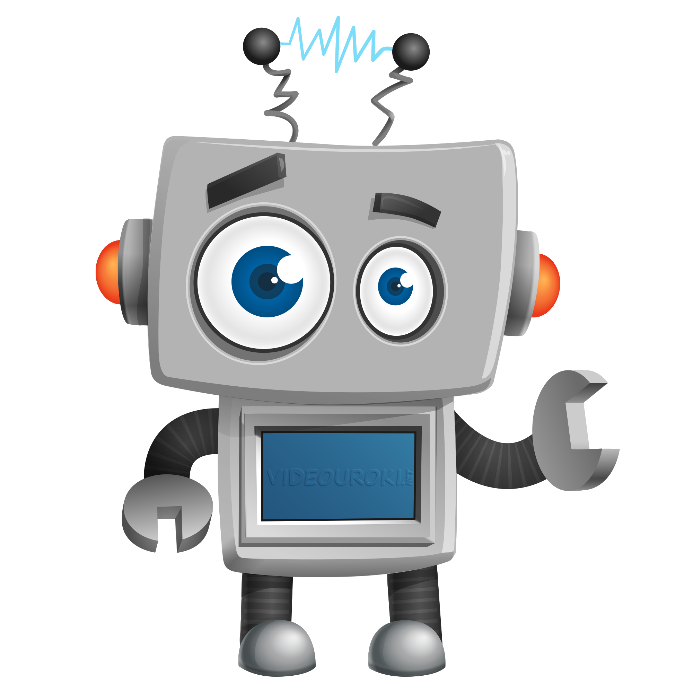 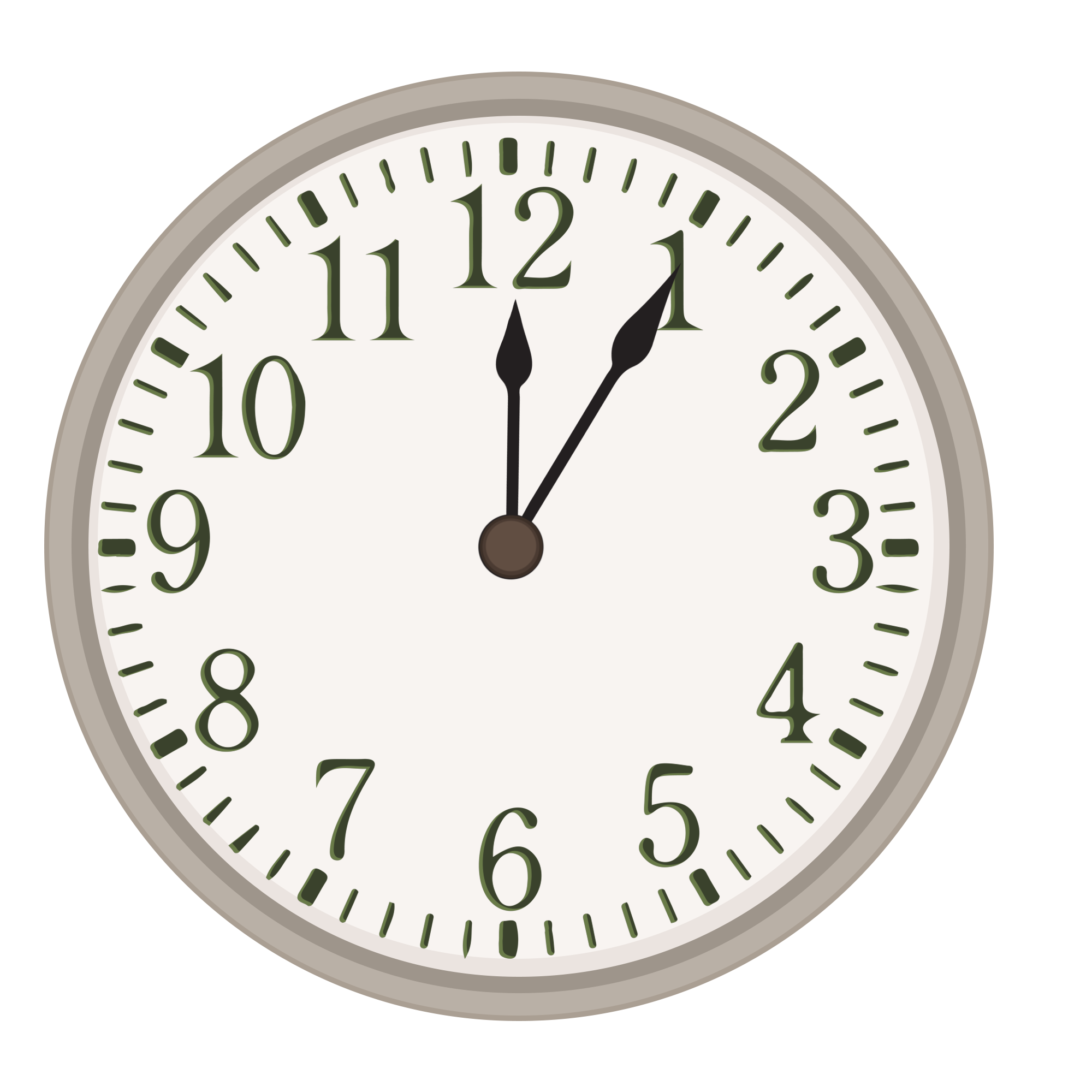 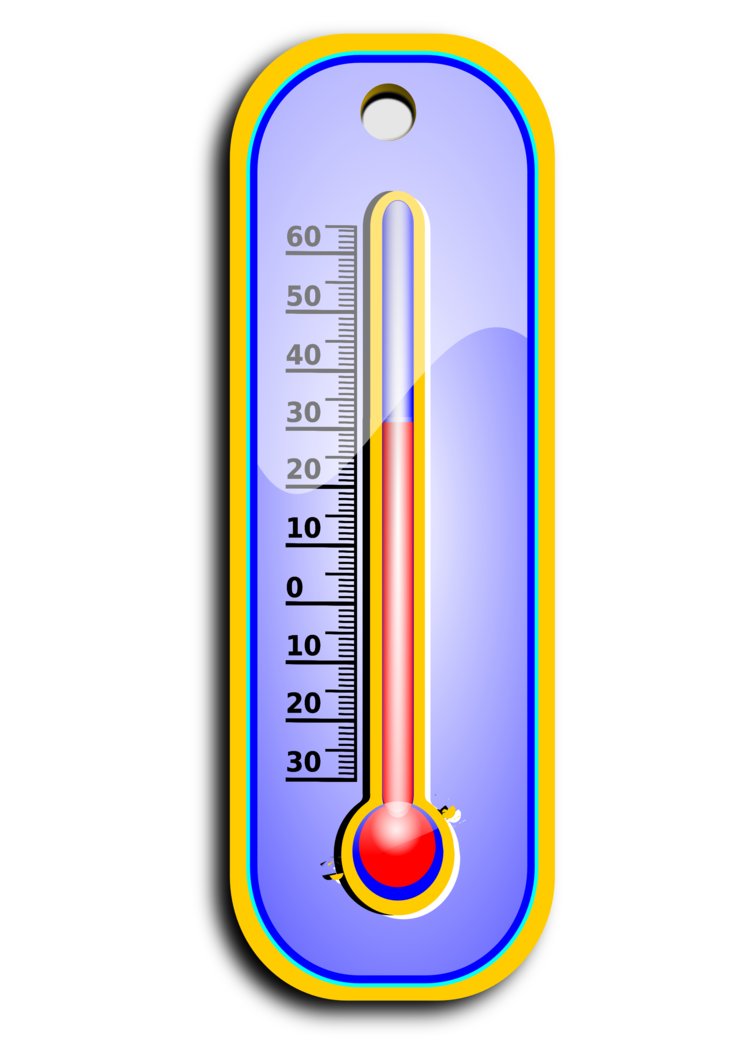 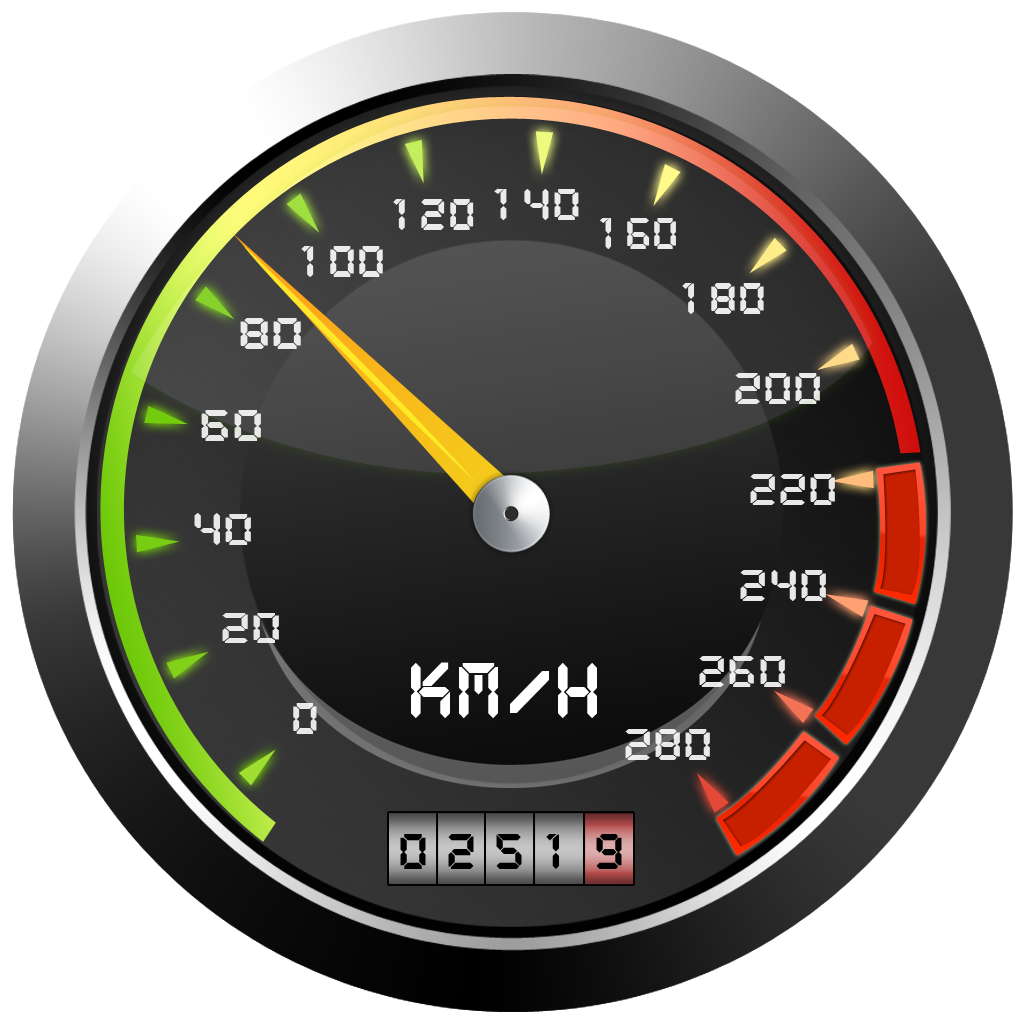 Спидометр автомобиля,
весы.
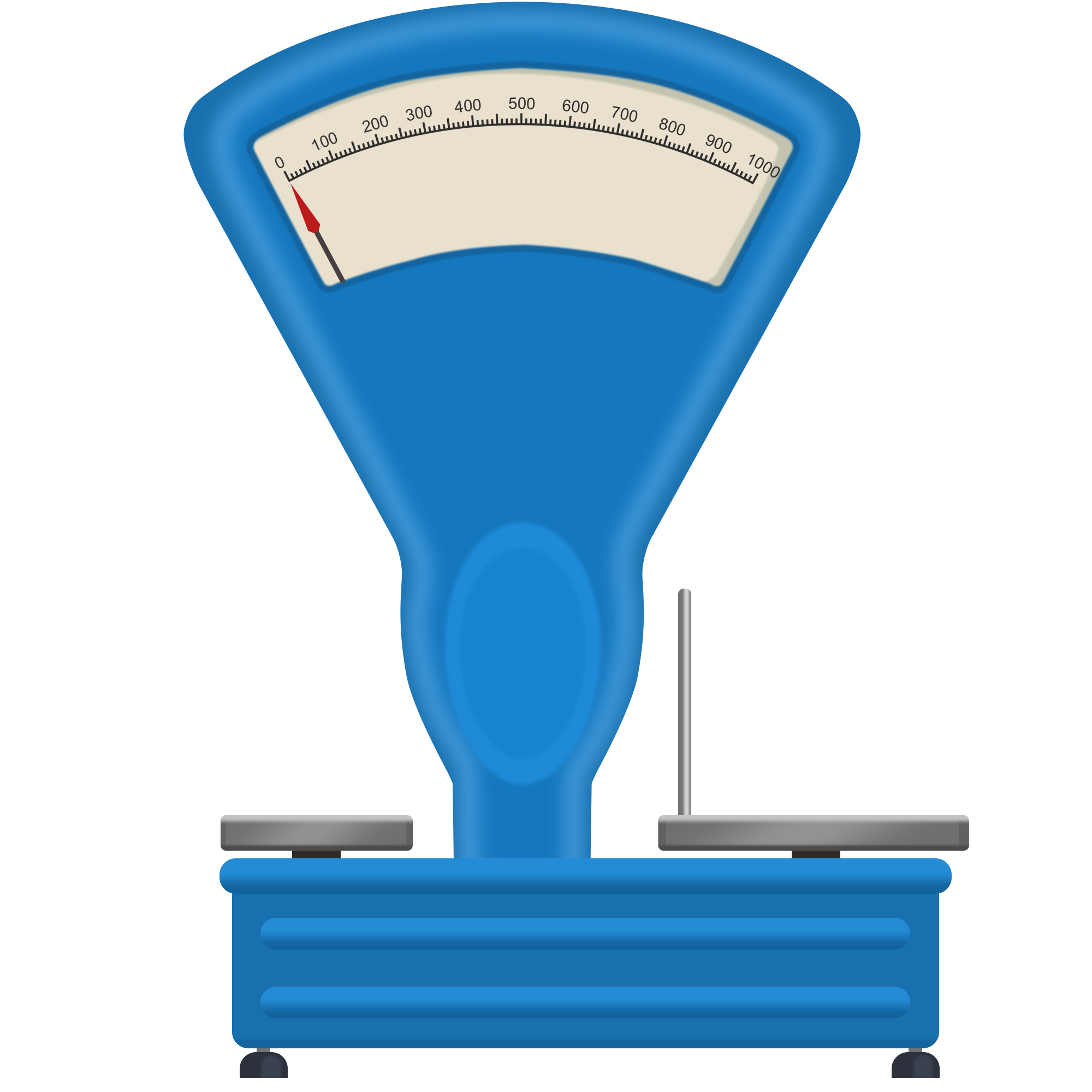 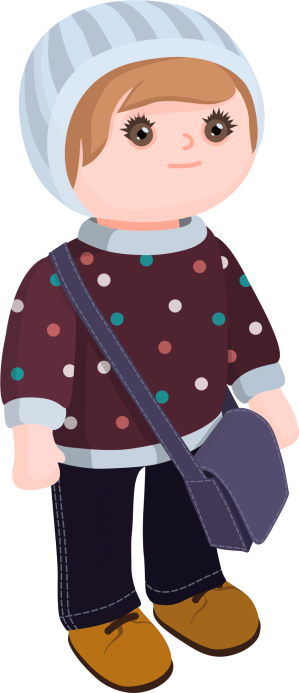 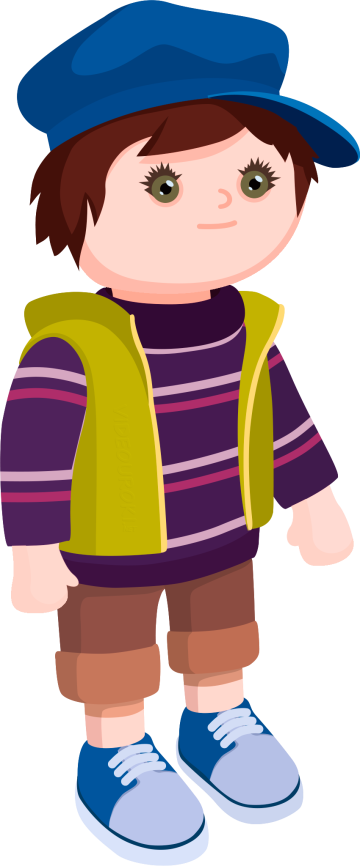 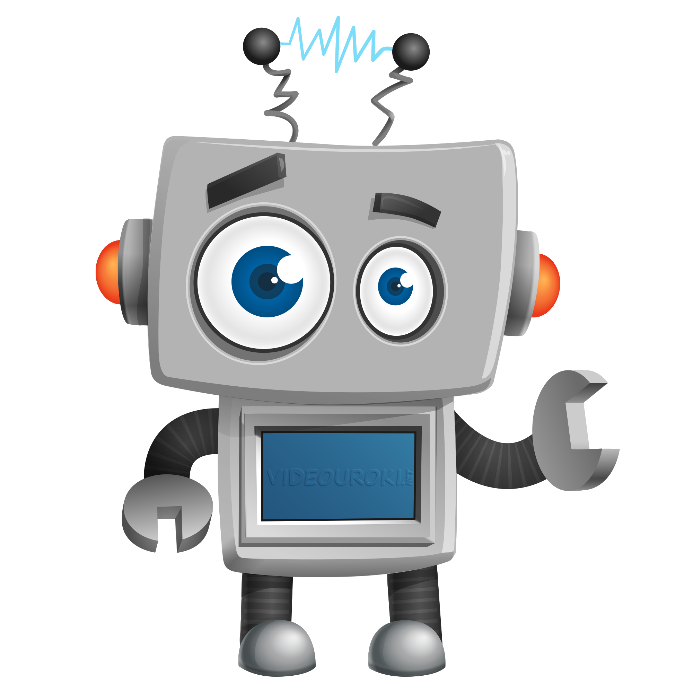 Молодцы!
А может, вы сможете назвать цены деления перечисленных измерительных приборов?
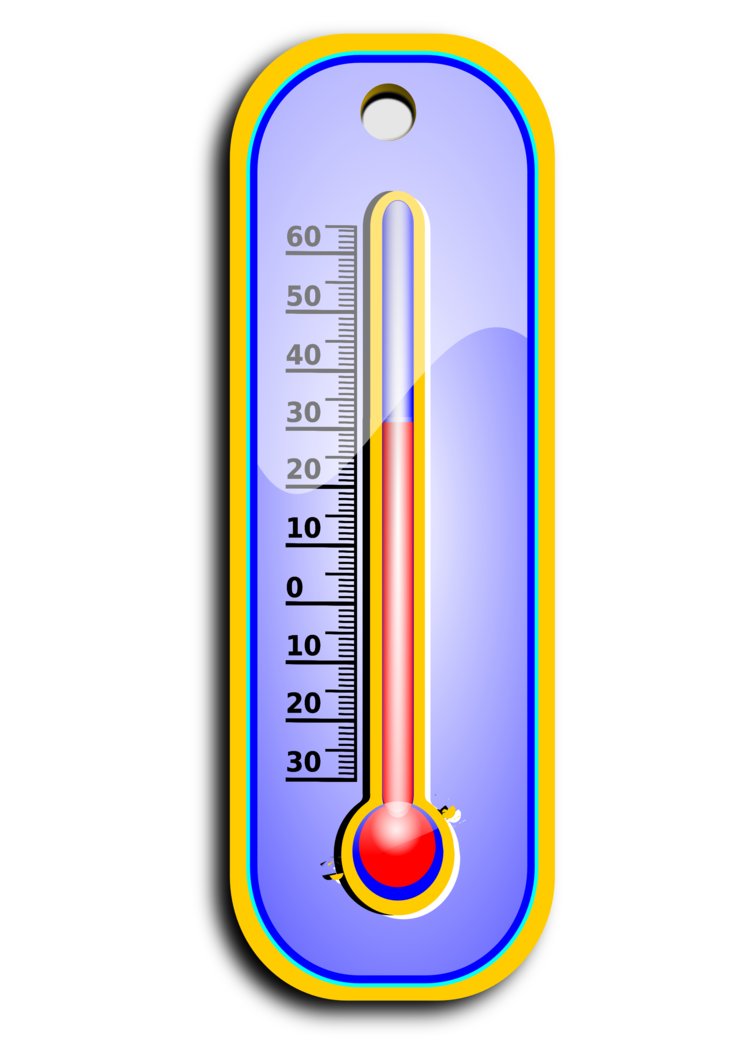 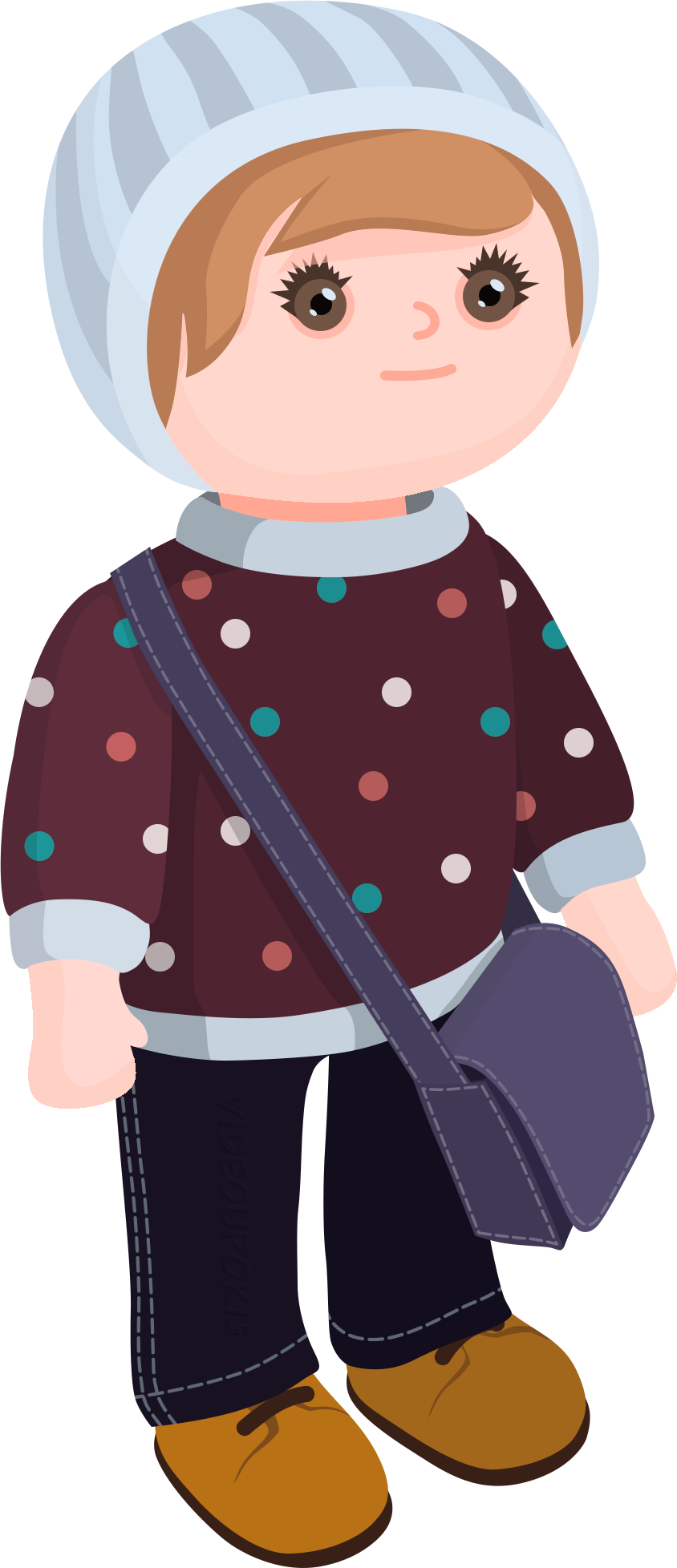 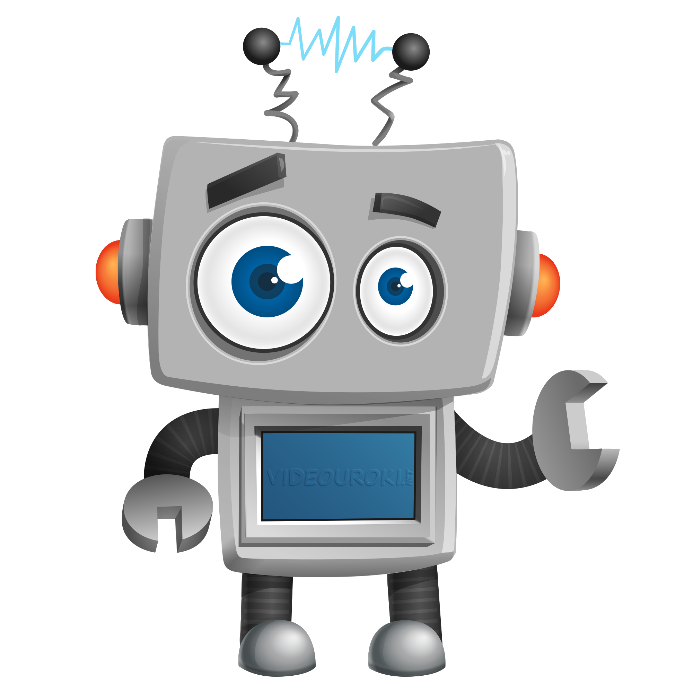 А вот у циферблата часов не знаю, как понять, какая цена деления.
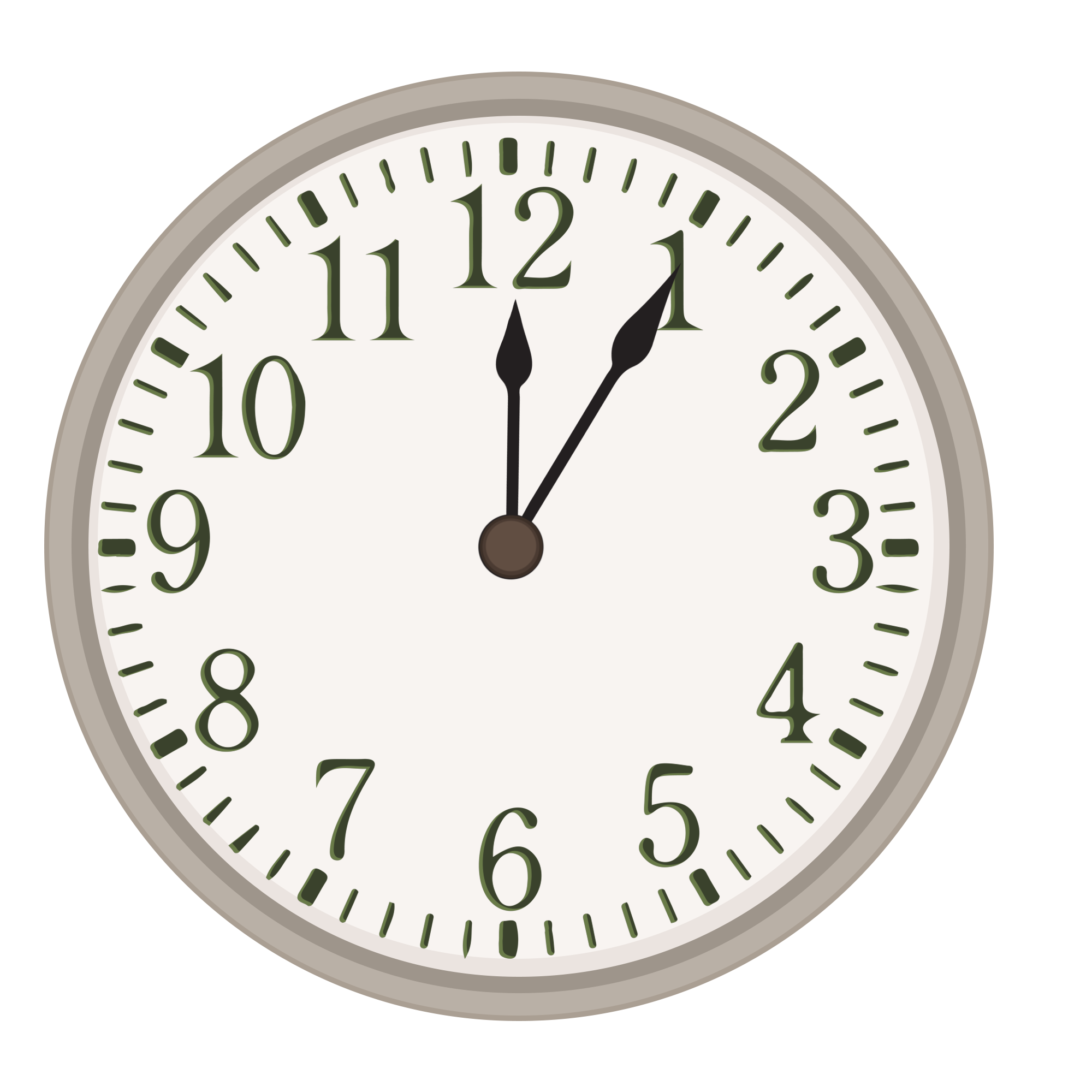 У циферблата часов несколько шкал, каждая со своей ценой деления.
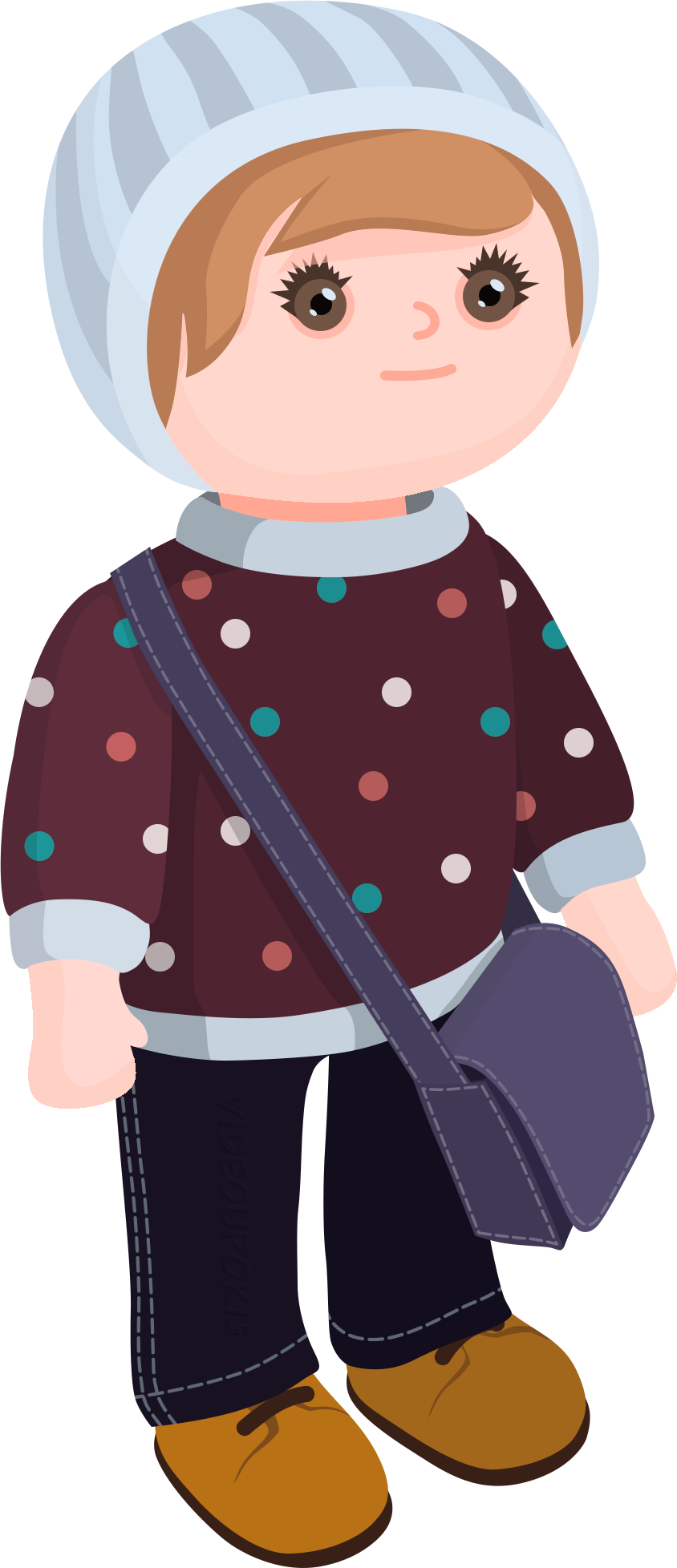 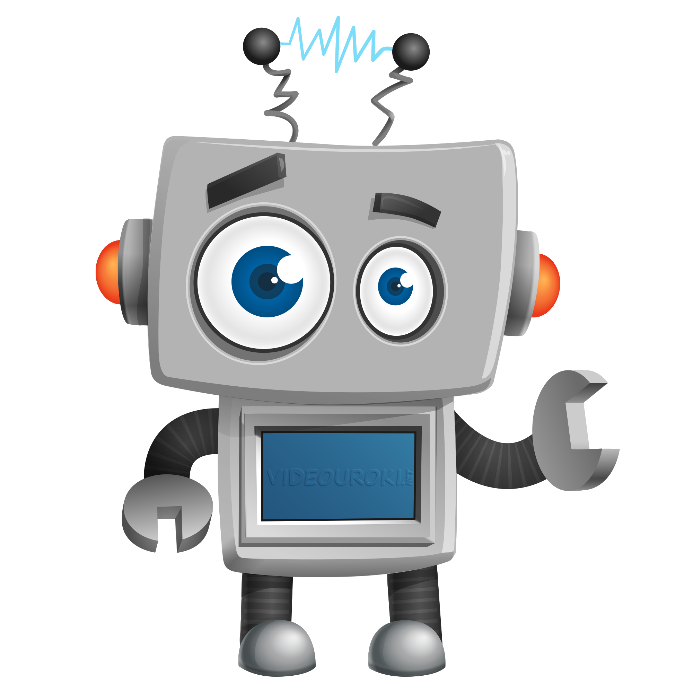 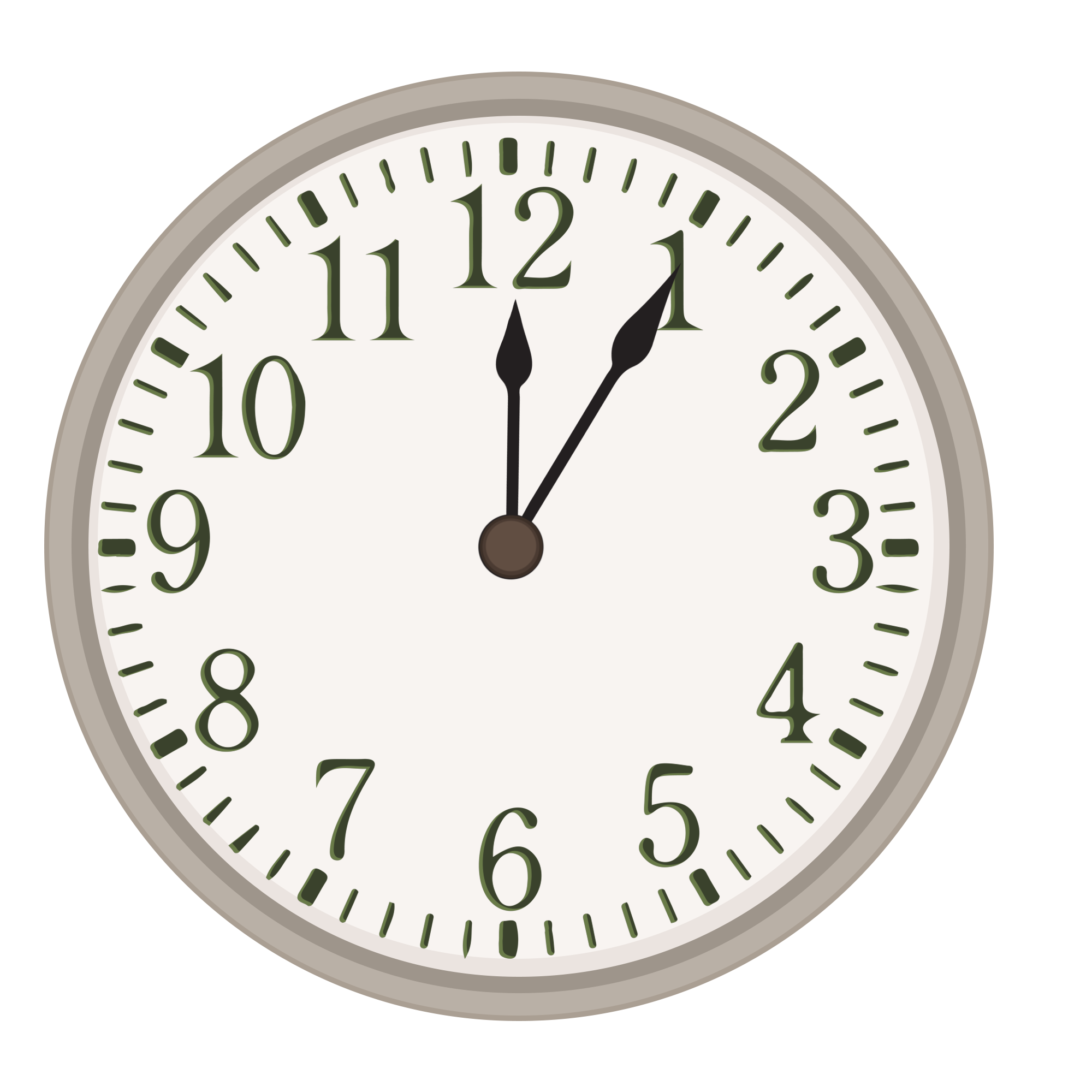 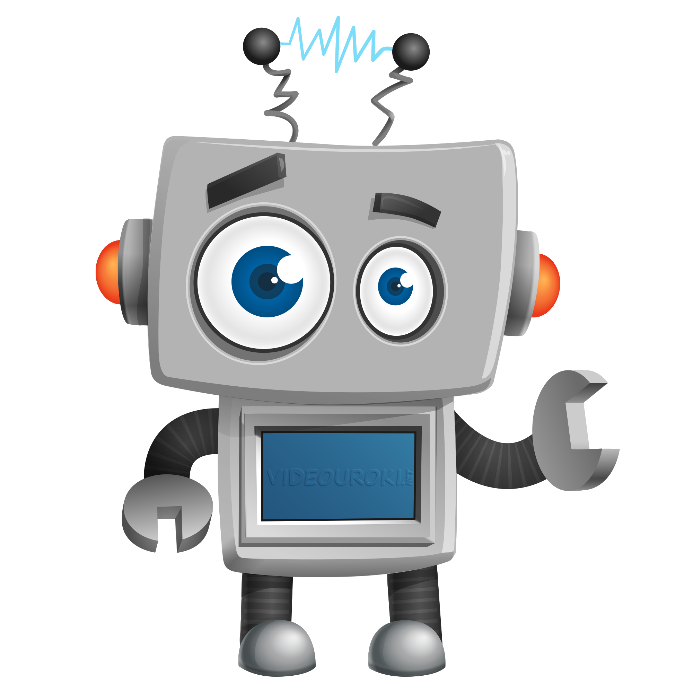 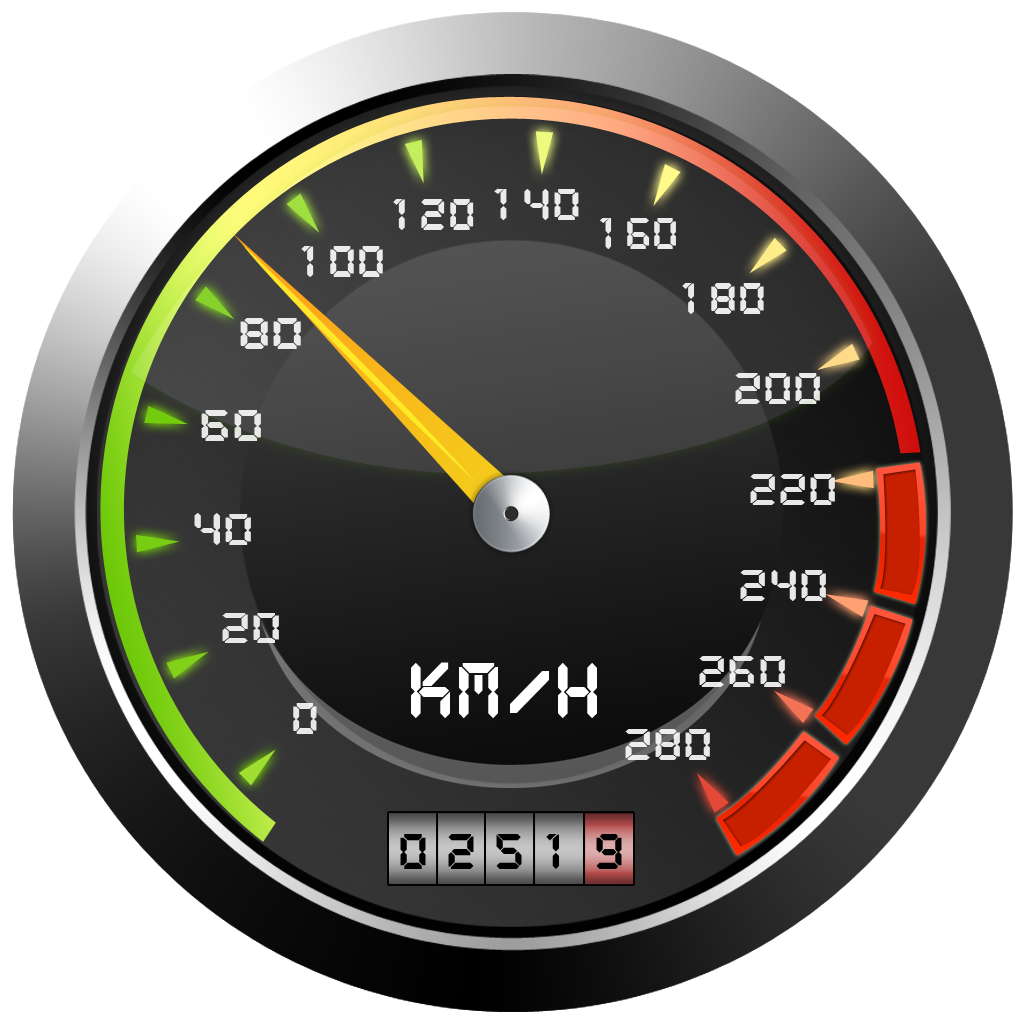 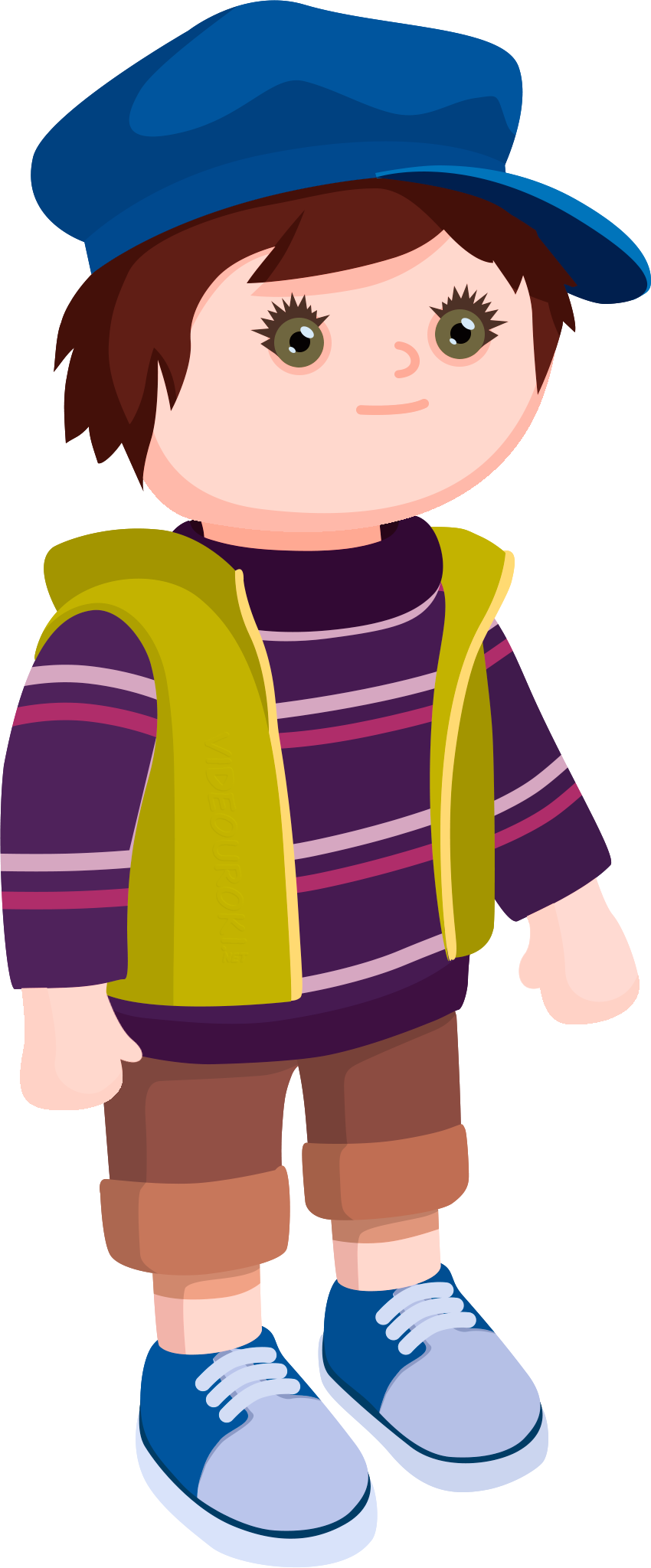 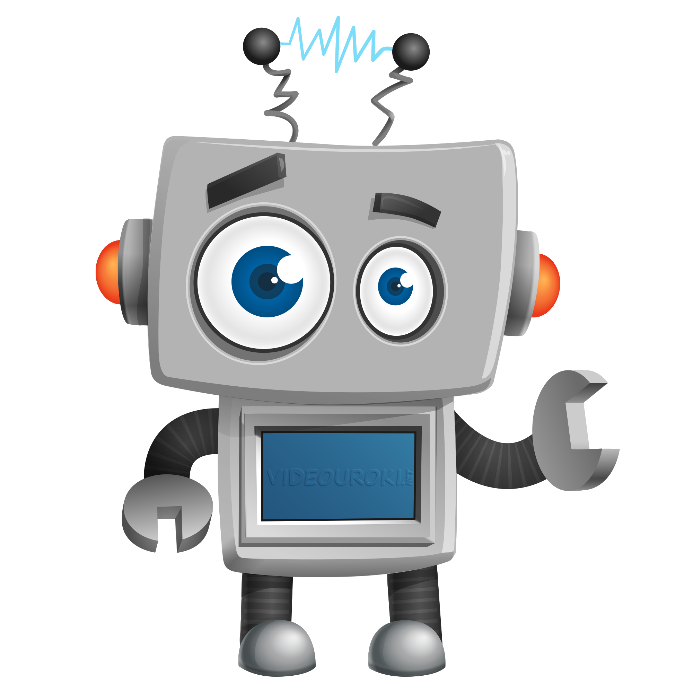 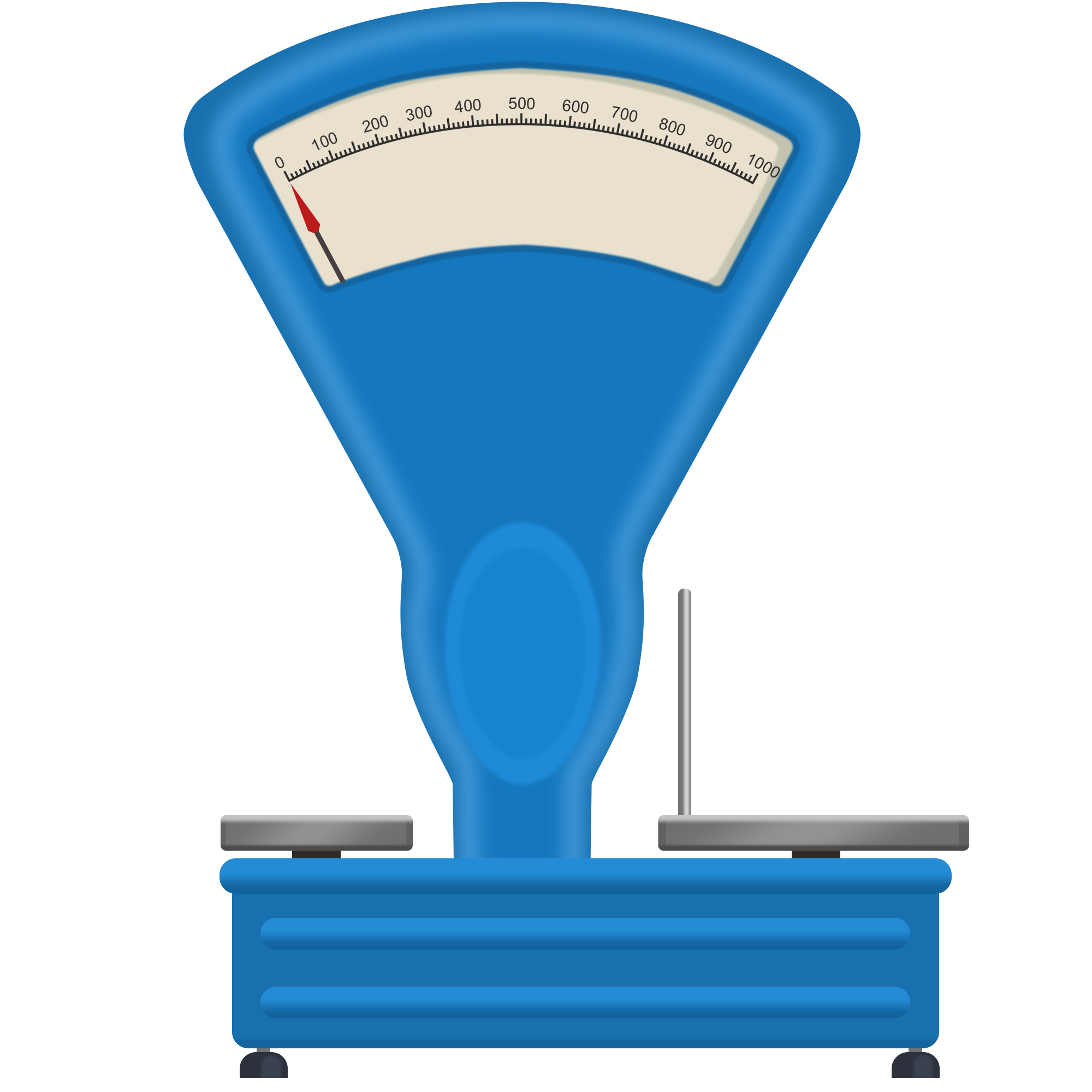 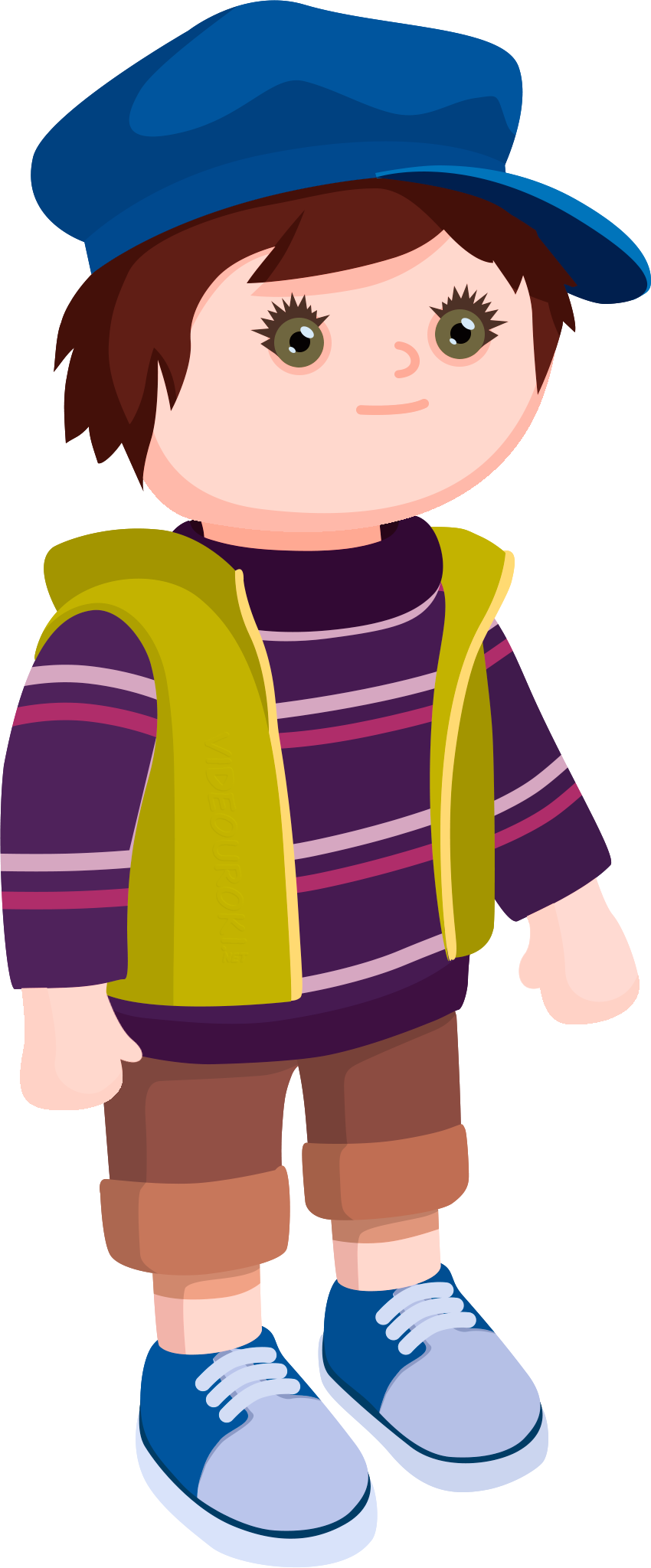 Правильно!
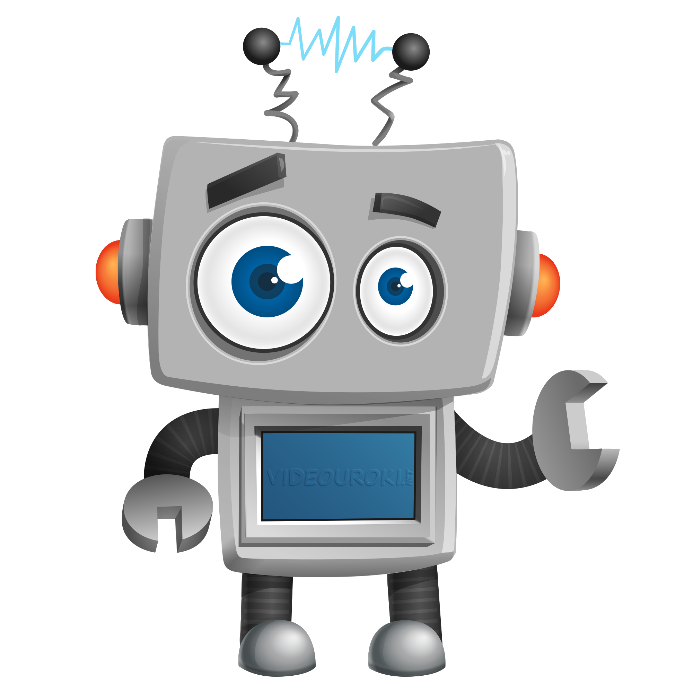 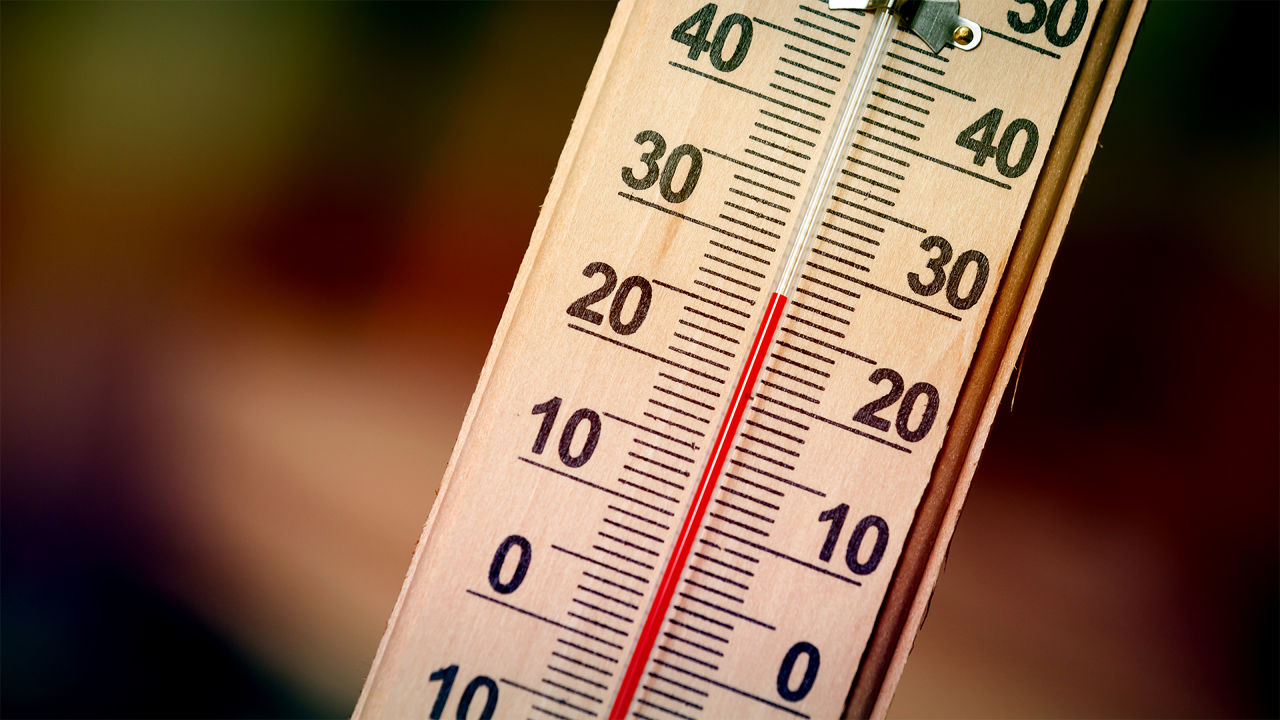 Измерительные приборы создают специально обученные люди – конструкторы.
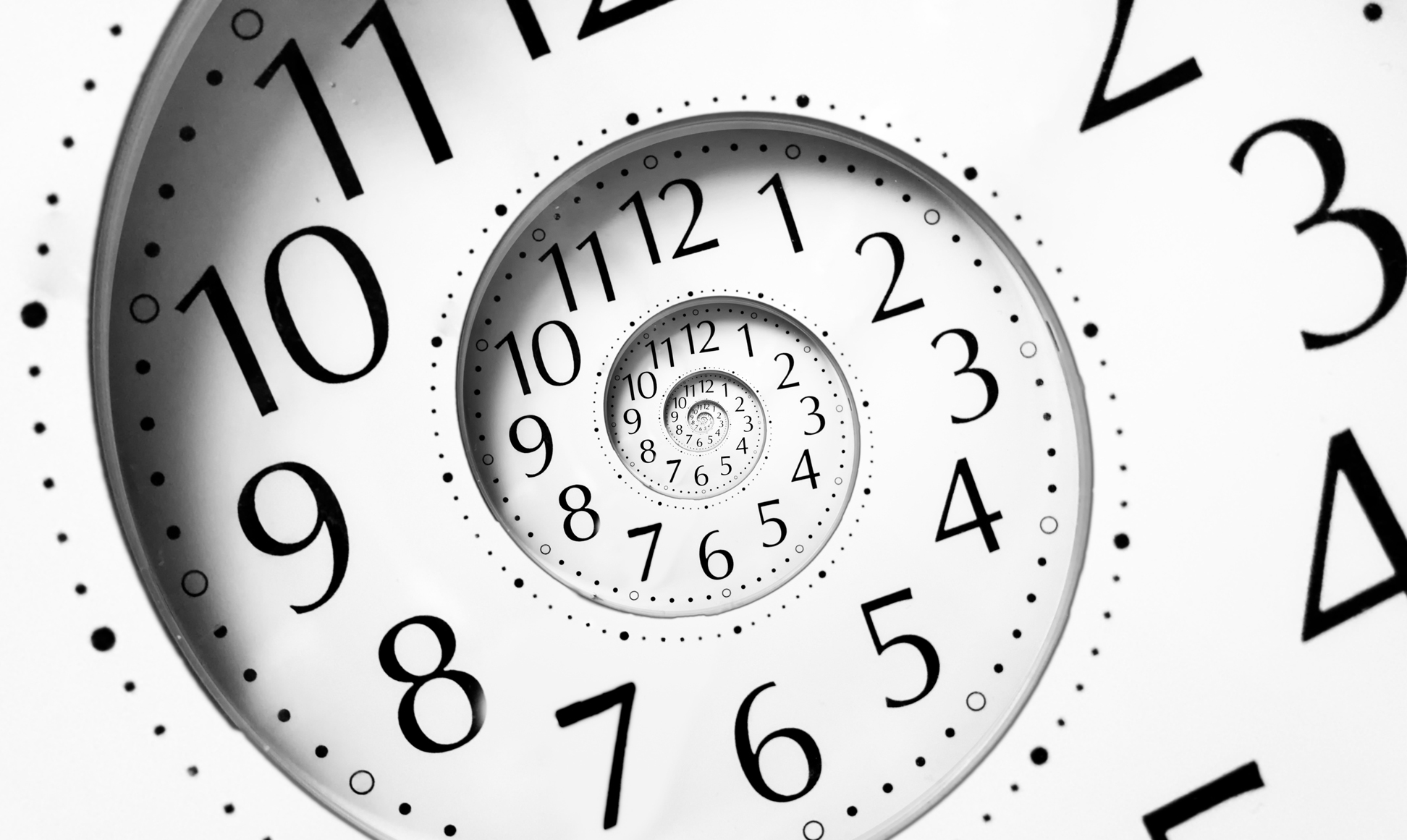 Ого! 
А ты можешь построить бесконечную шкалу?
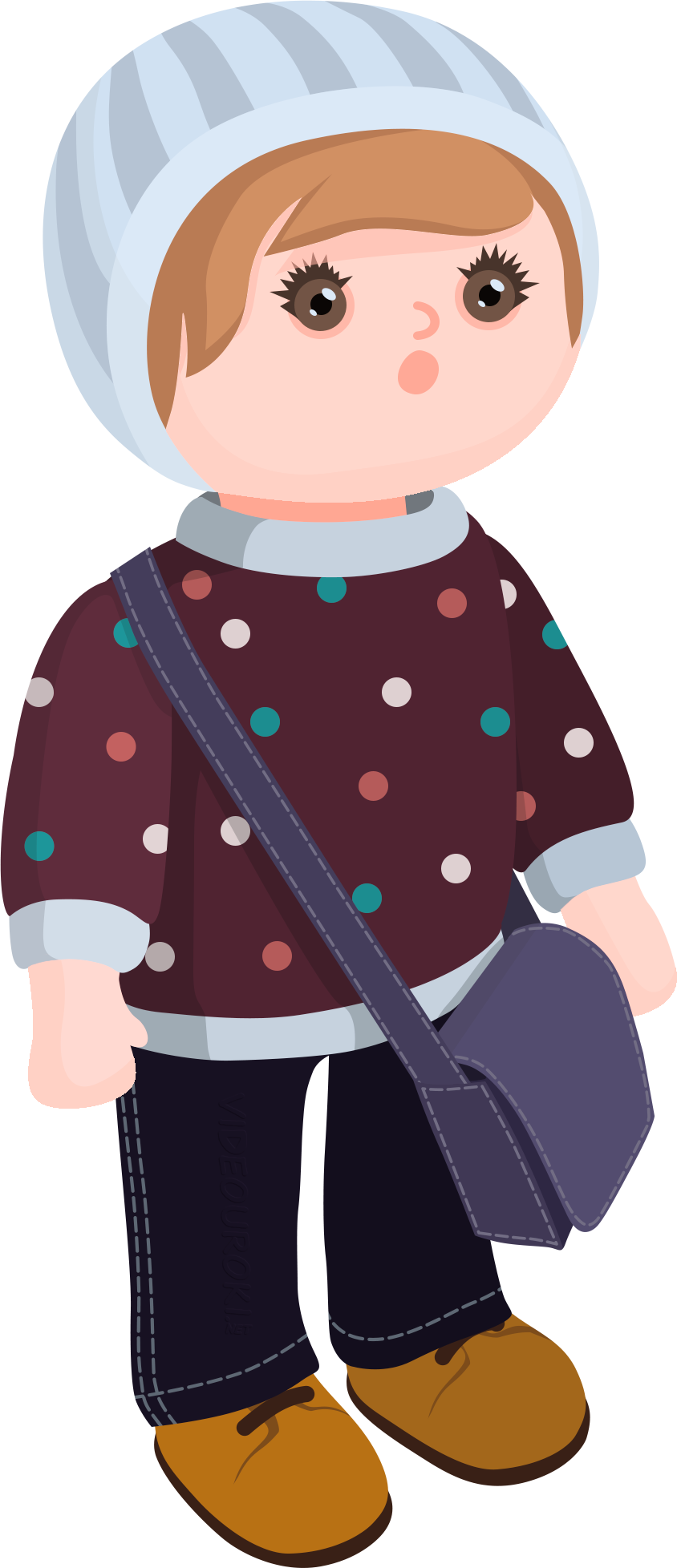 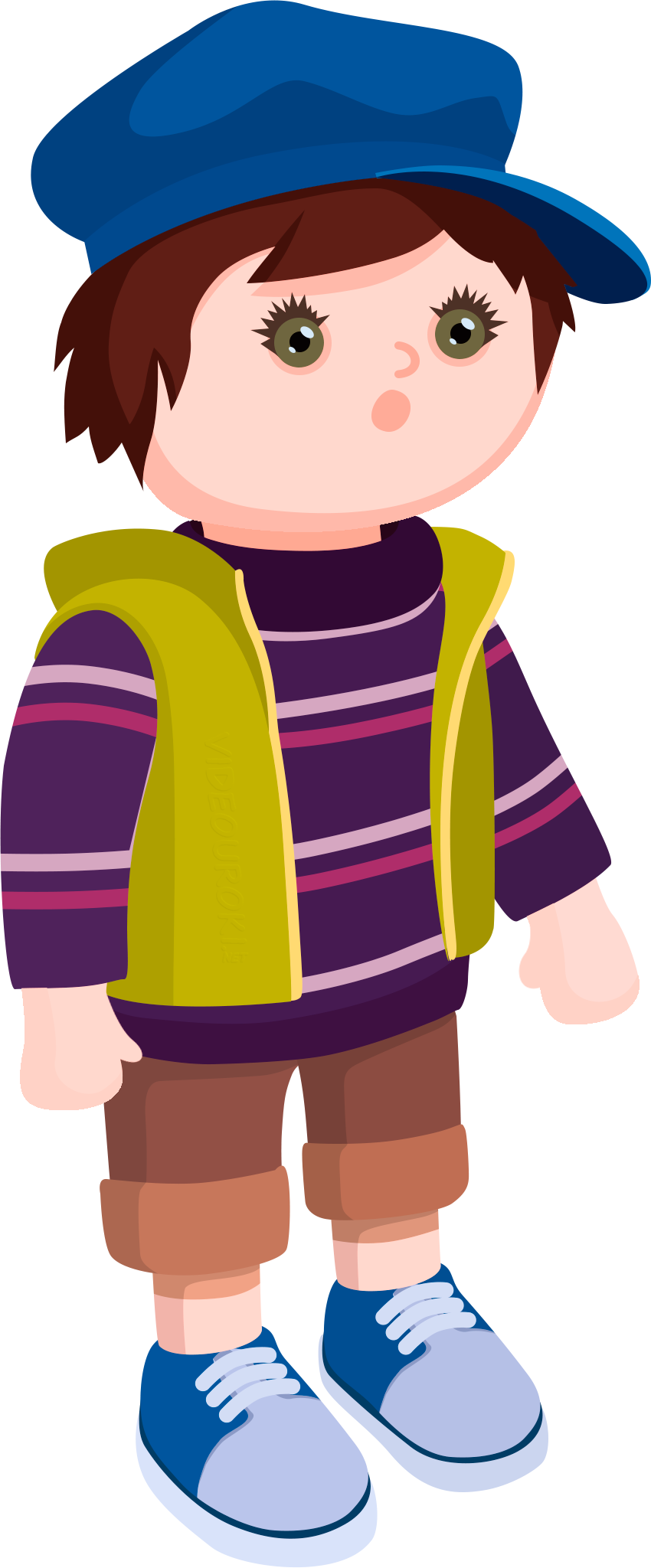 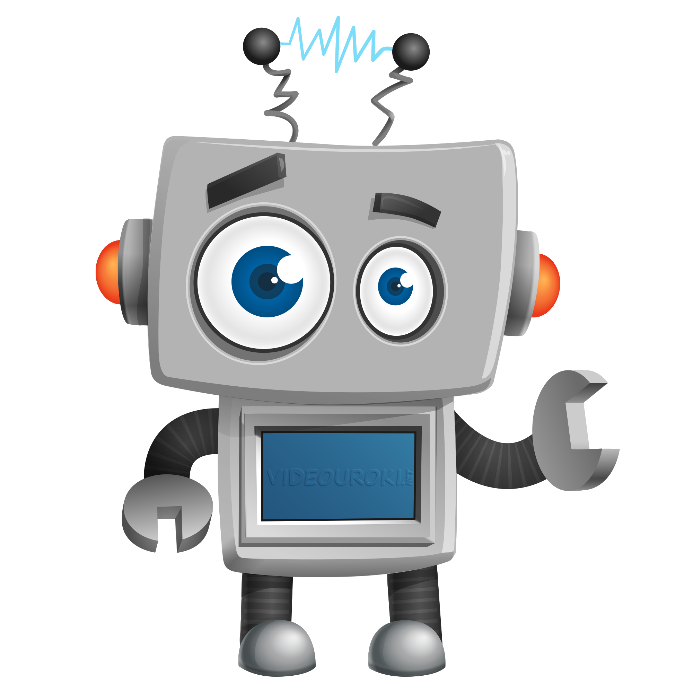 Да! 
Сейчас мы её построим вместе.
Х
О
А
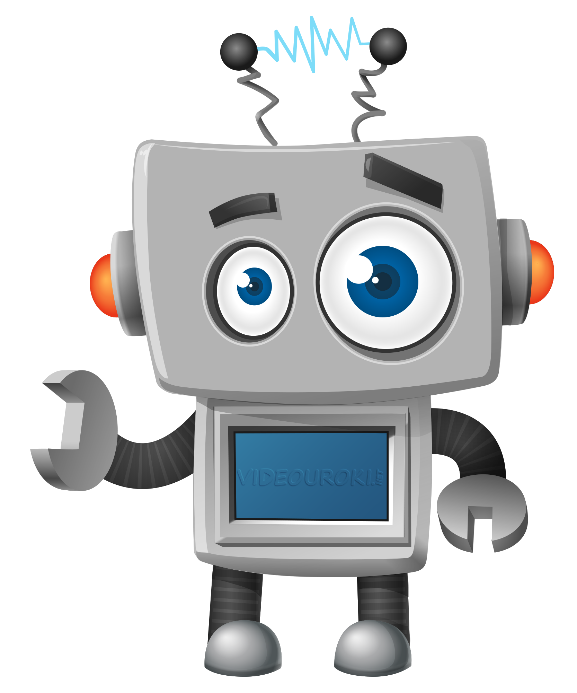 Х
О
А
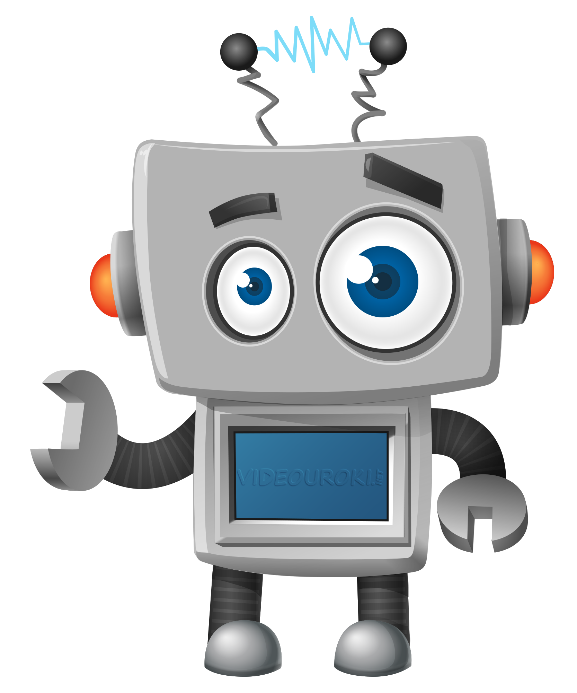 В
С
D
E
F
Х
О
А
А сколько раз мы сможем проделывать эти шаги?
Мы с вами знаем, что луч бесконечен, значит, мысленно этот процесс мы можем повторить бесконечное количество раз.
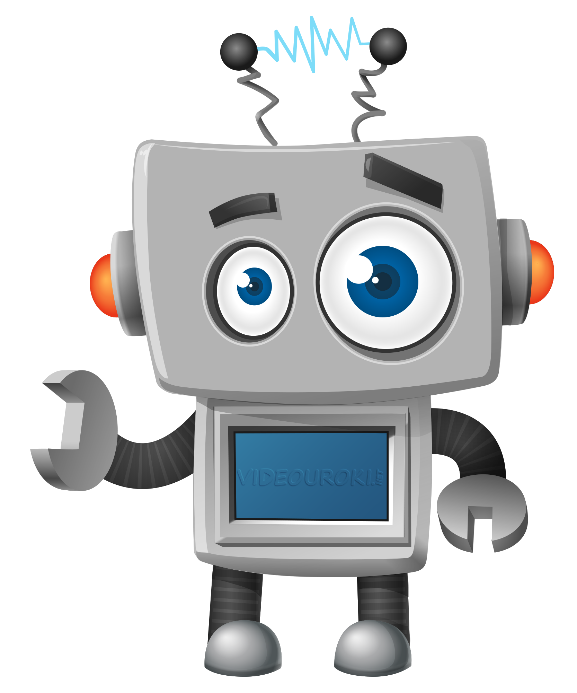 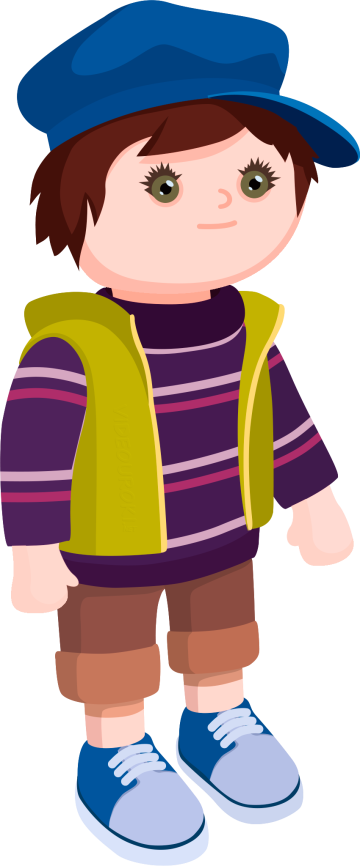 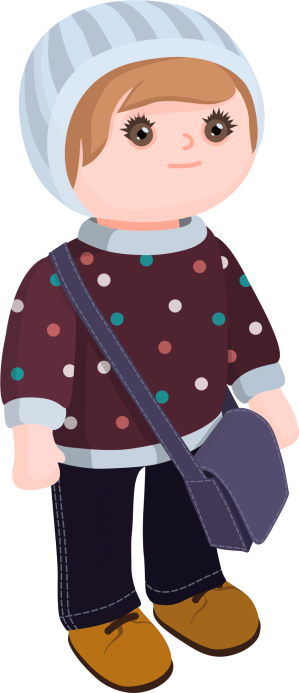 H
I
K
G
В
С
D
E
F
Х
О
А
Таким образом, мы с вами построили бесконечную шкалу.
Ого! Так просто!
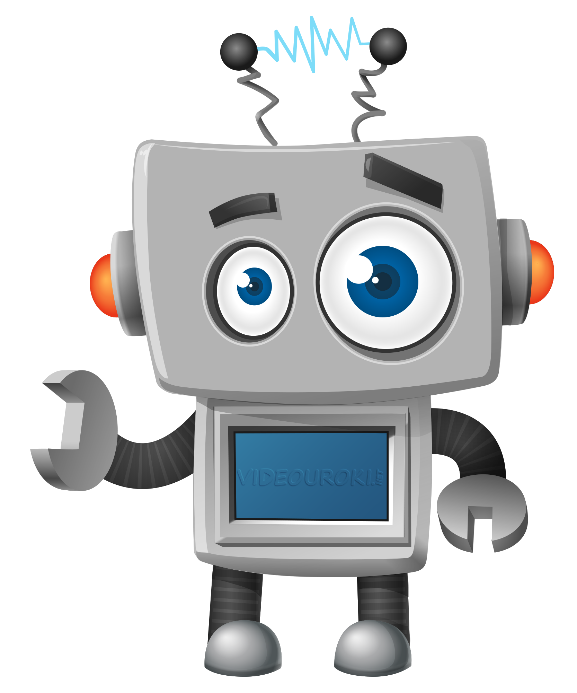 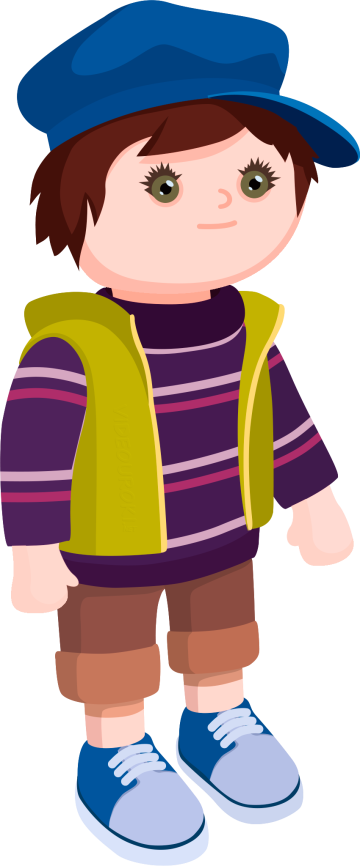 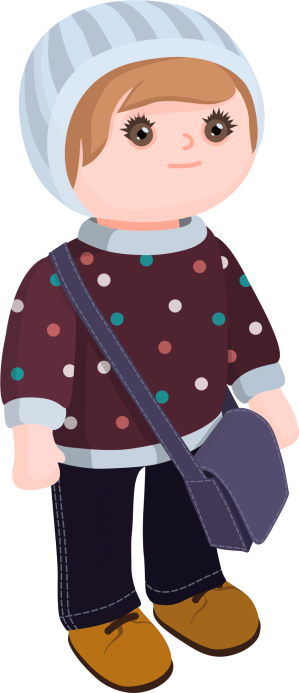 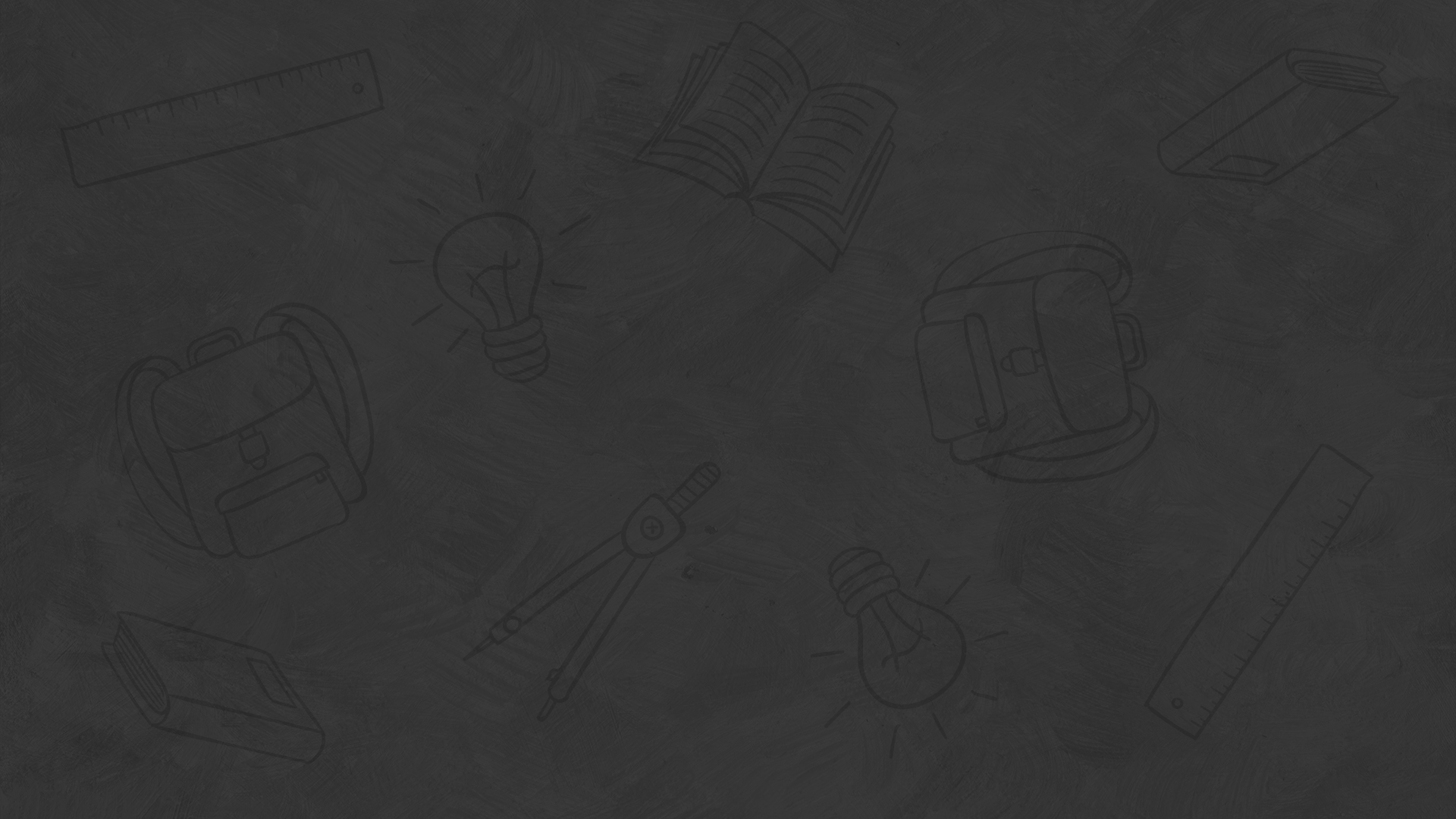 Запомните!
H
I
K
G
В
С
D
E
F
Х
О
А
H
I
K
G
В
С
D
E
F
Х
О
А
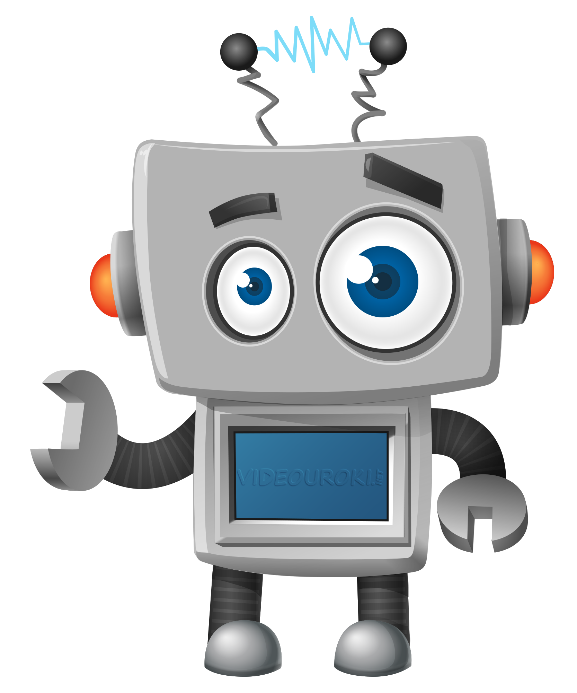 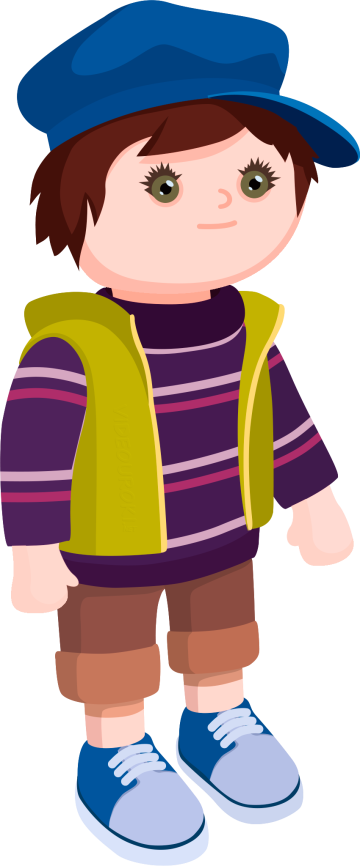 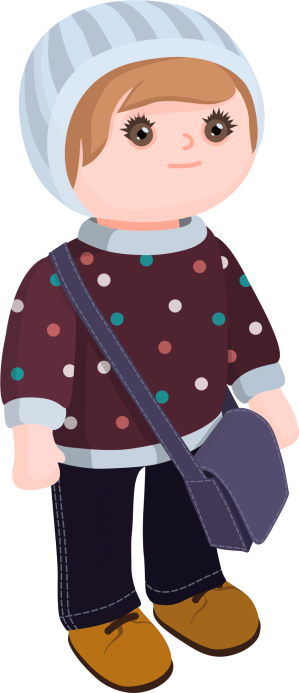 H
I
K
G
В
С
D
E
F
Х
О
А
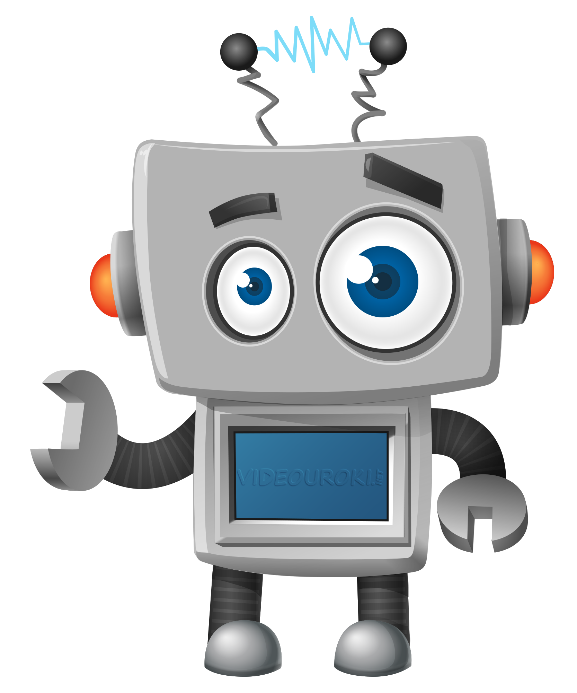 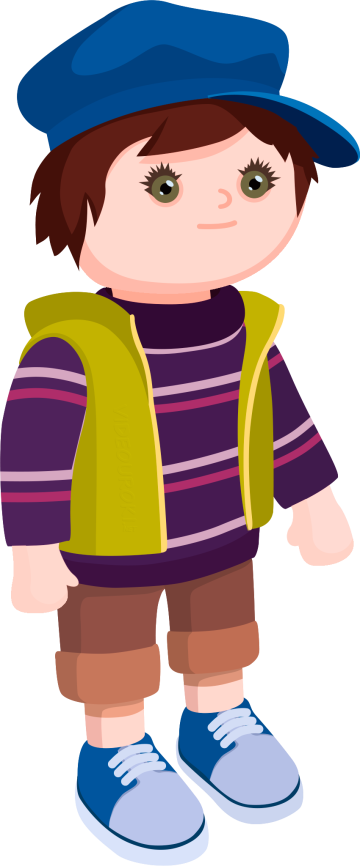 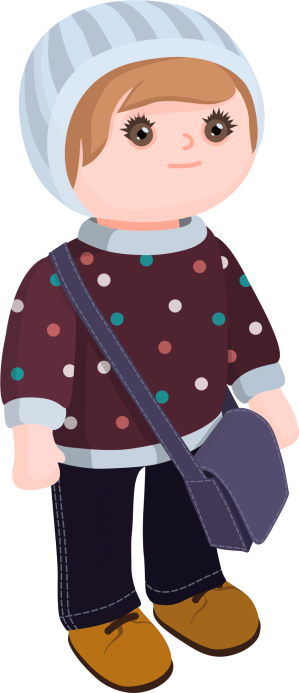 H
I
K
G
В
С
D
E
F
Х
О
А
Координата точки показывает расстояние от начала луча до этой точки, измеренное единичным отрезком.
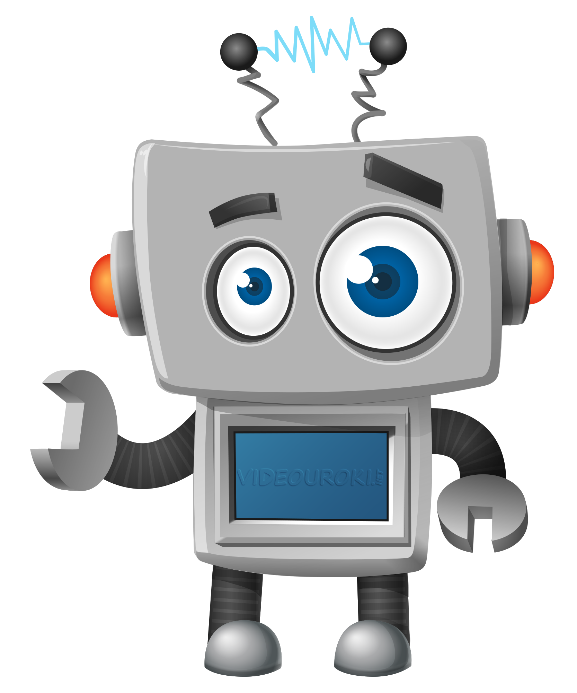 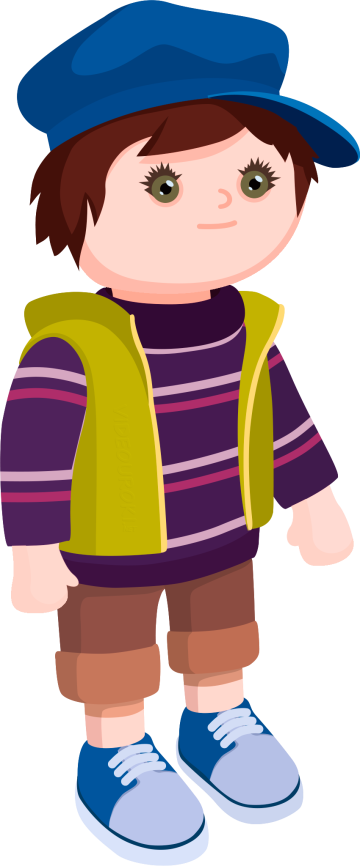 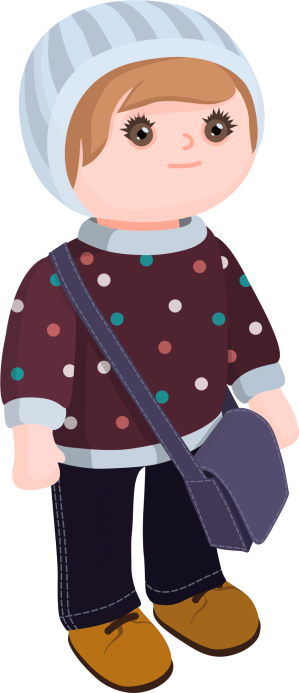 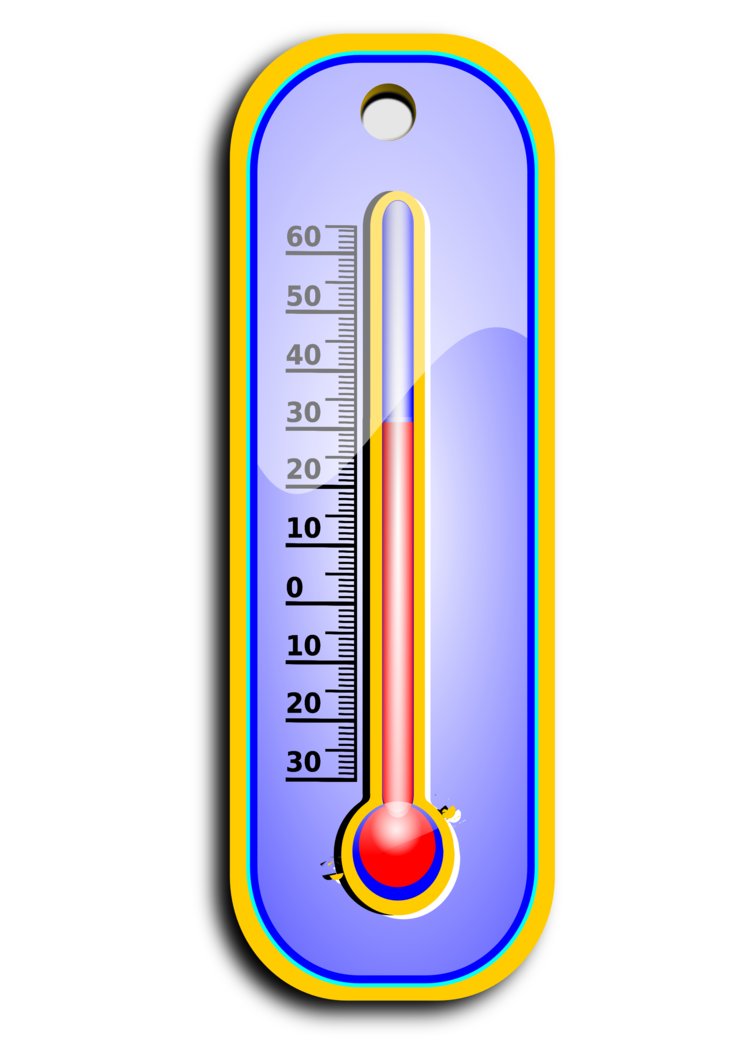 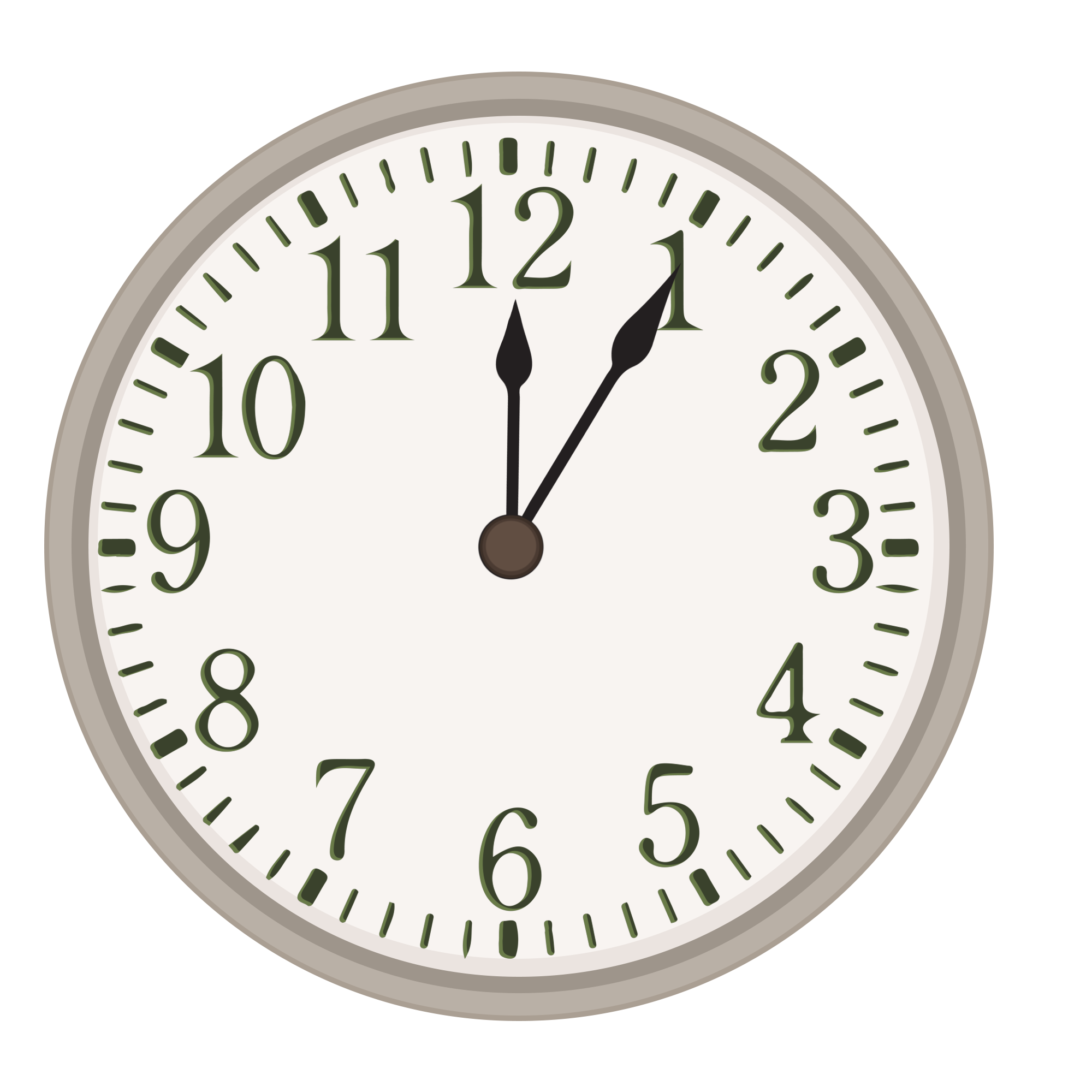 Задание № 1
Назовите показания изображённых измерительных приборов.
Решение:
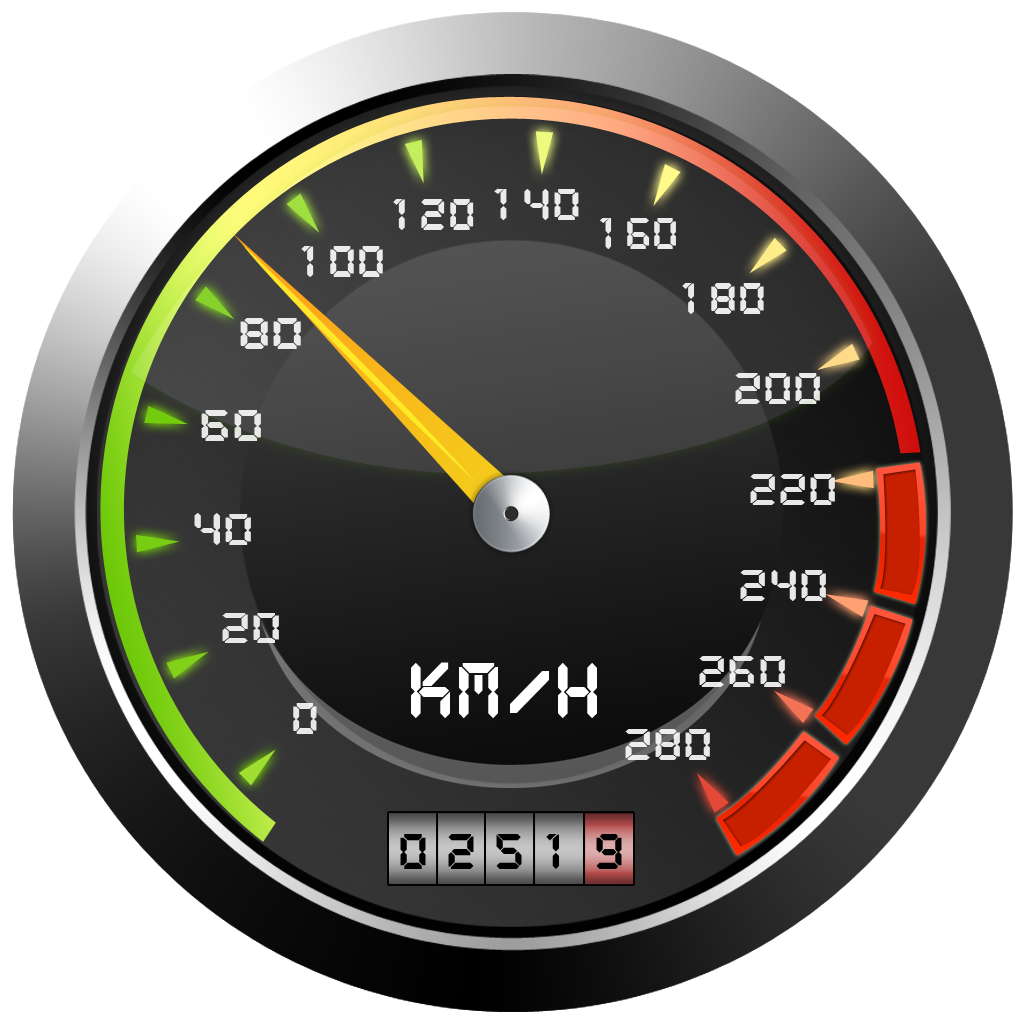 Задание № 2
Решение:
H
С
G
D
F
Е
В
Х
О
А
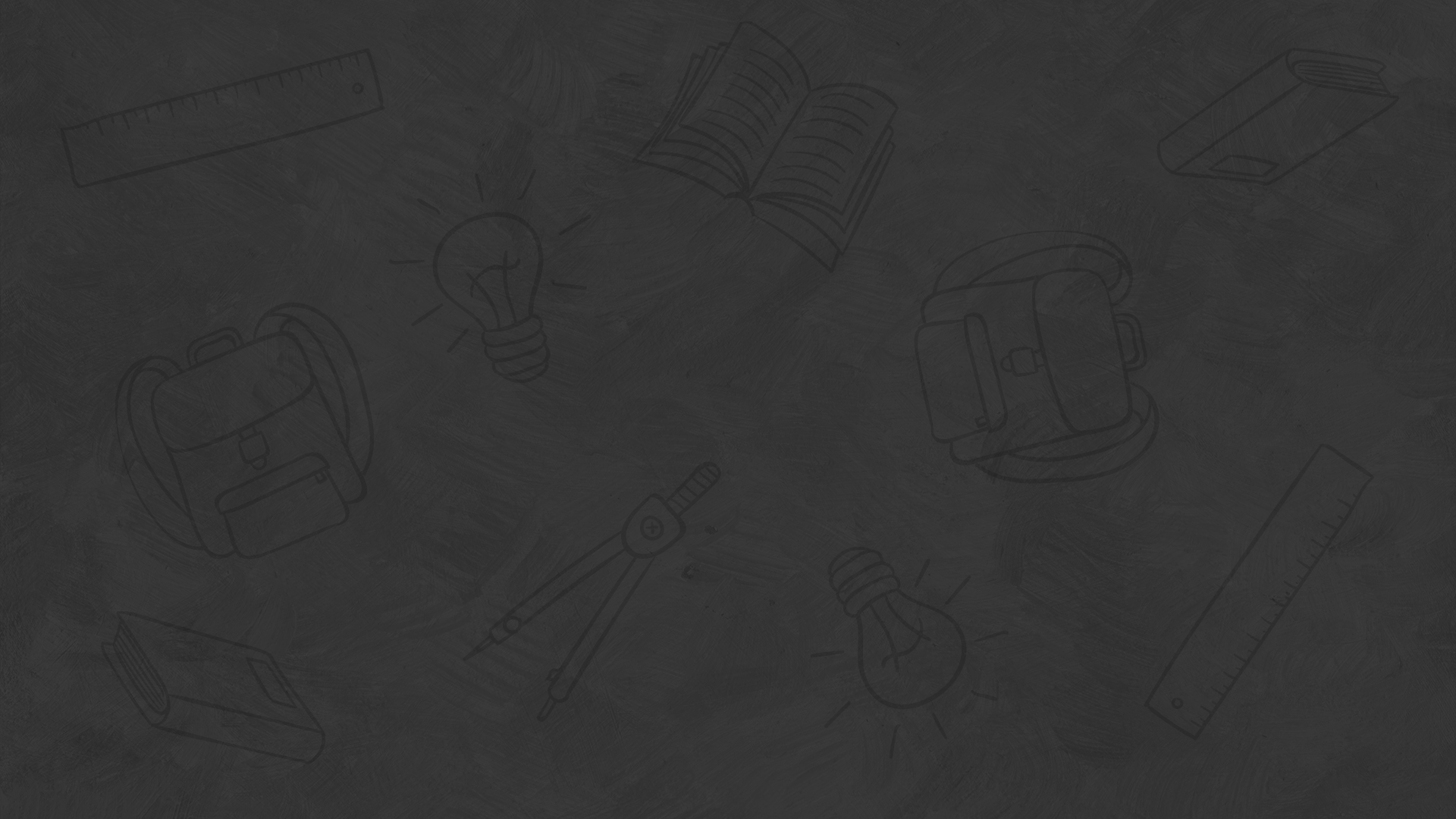 Итоги урока
Расстояние между делениями на измерительных приборах называют ценой деления.
Все деления вместе с написанными числами образуют шкалу.
Бесконечную шкалу с выбранным началом отсчёта и единичным отрезком называют координатным лучом.
В качестве единичного отрезка можно выбрать отрезок любой длины.
Каждая точка координатного луча имеет свою координату.